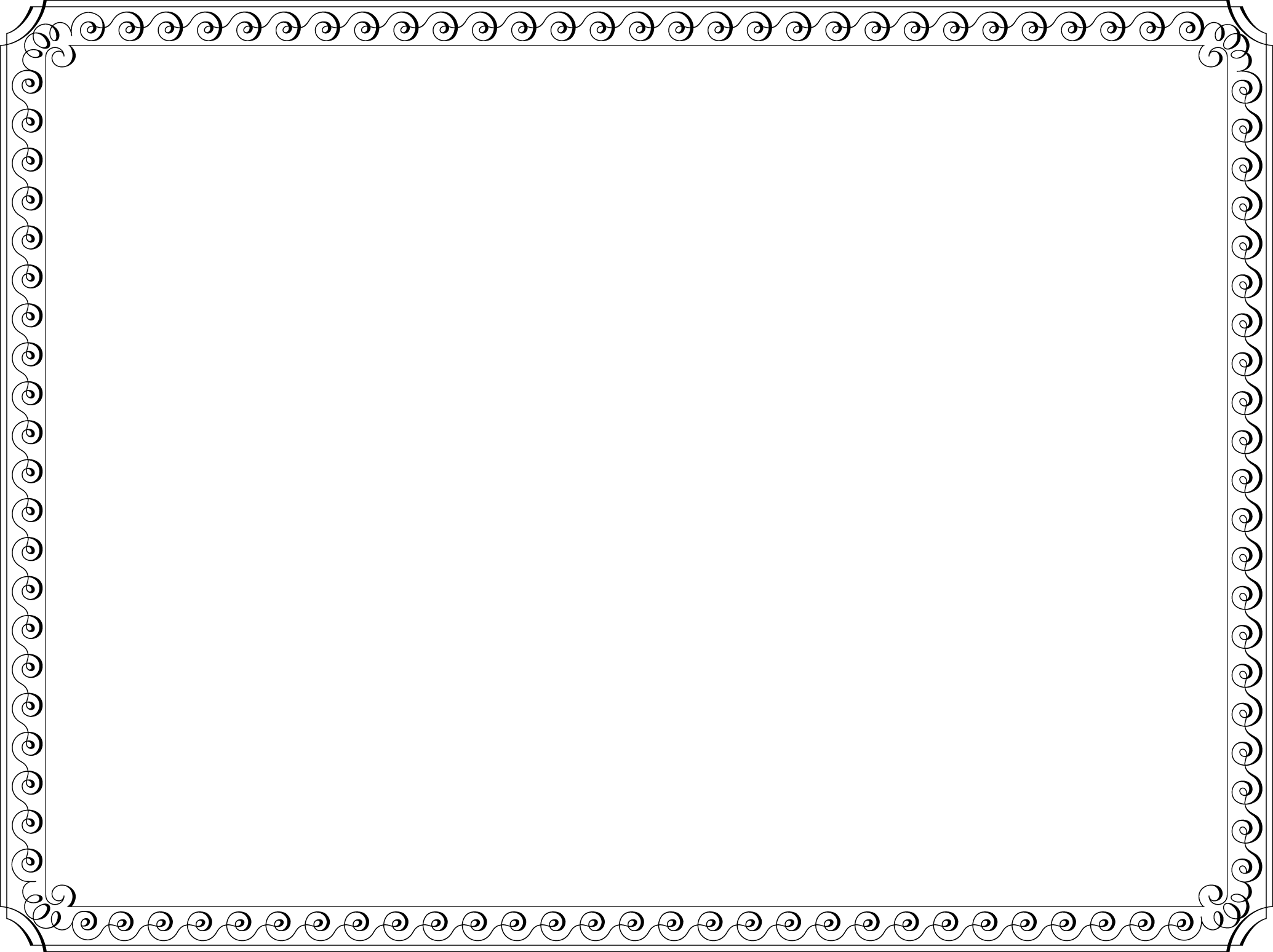 Утвержден распоряжением администрации МР «Балейский район»
От 30 сентября 2020 г. № 311
ИНВЕСТИЦИОННЫЙ ПАСПОРТ МУНИЦИПАЛЬНОГО РАЙОН «БАЛЕЙСКИЙ РАЙОН»
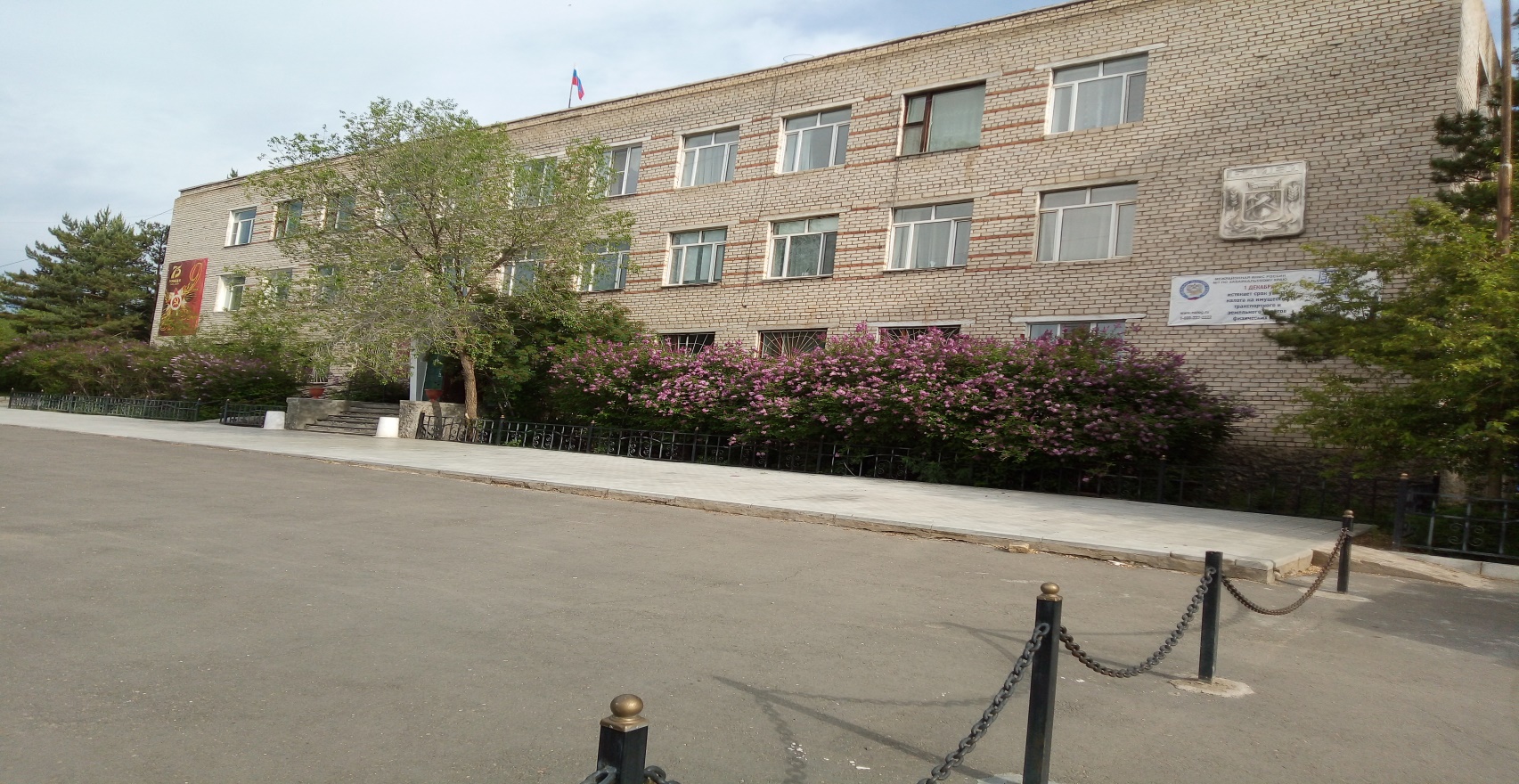 2020год
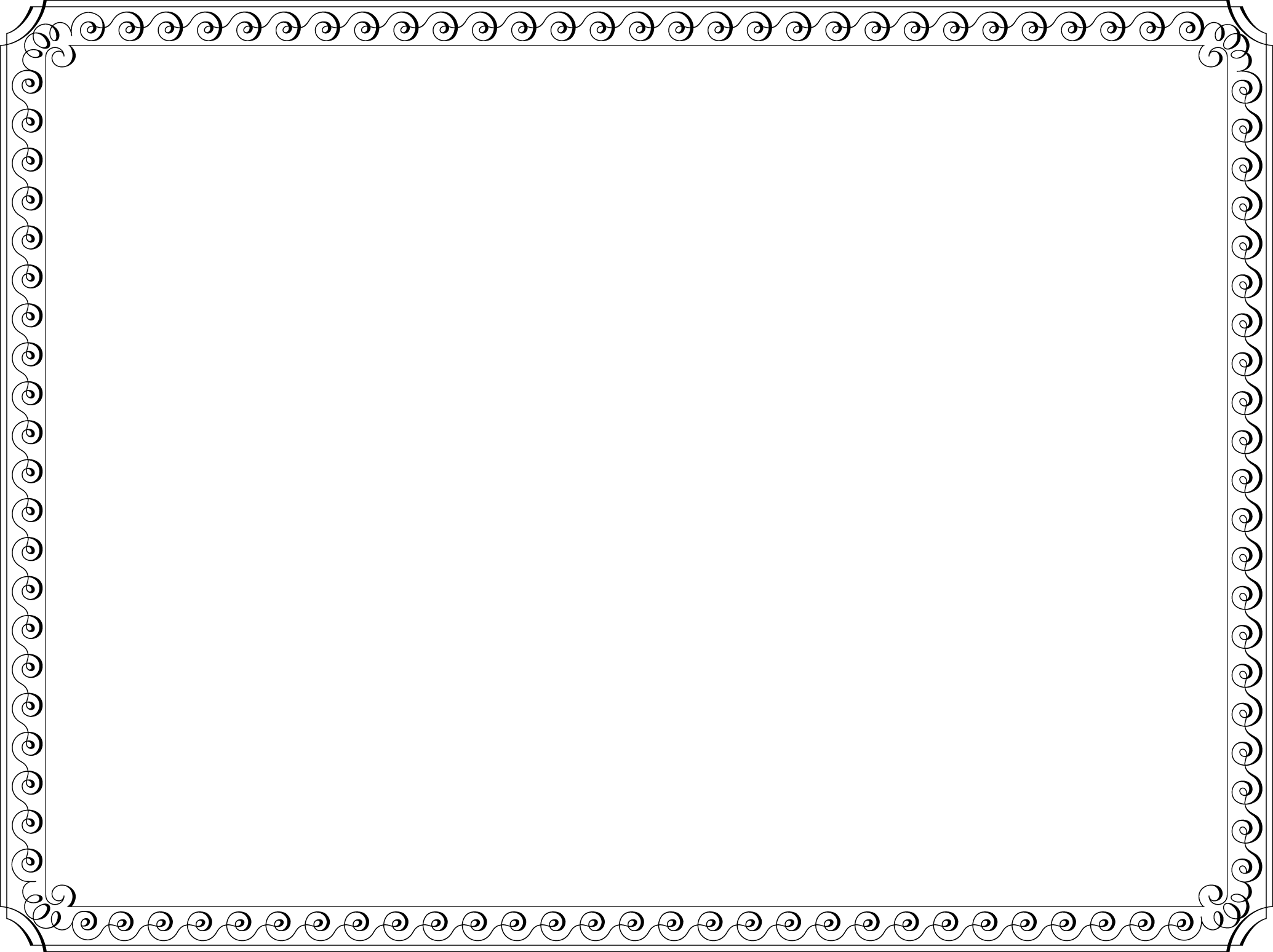 Уважаемые дамы и господа!
Приветствуем Вас от имени муниципального района 
«Балейский район» 
и представляем Вашему вниманию инвестиционный паспорт района.
 Балейский район занимает территорию 4910,9 кв. км.
 Экономика района представлена предприятиями горнодобывающей промышленности, сельского, лесного хозяйства, инфраструктуры, малого и среднего бизнеса.
Глава муниципального района «Балейский район»
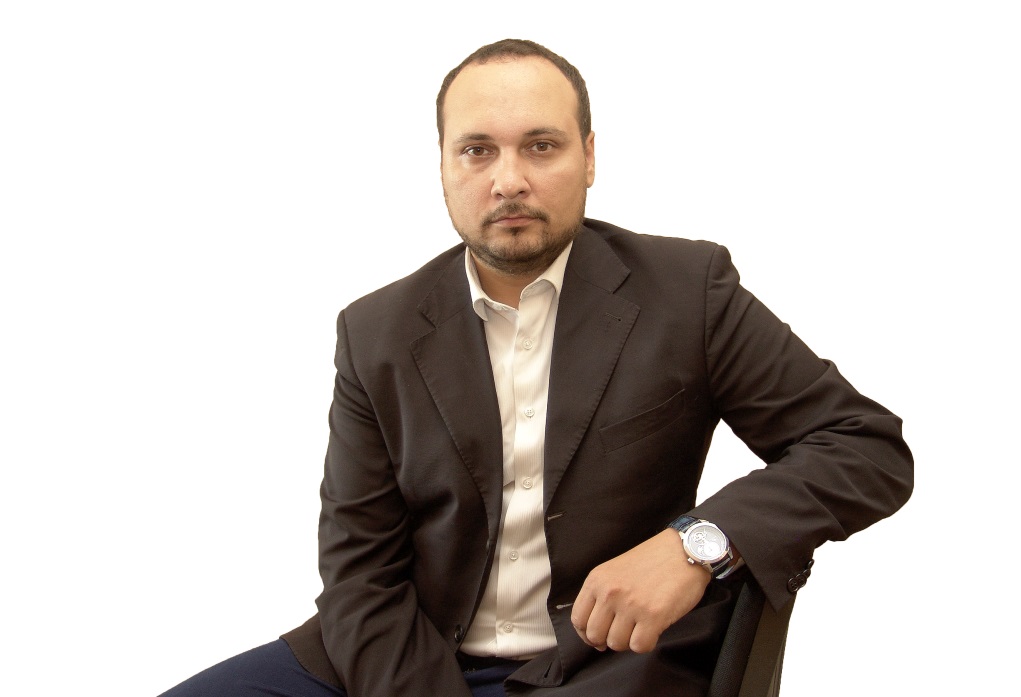 Мы активно заинтересованы и приглашаем к сотрудничеству потенциальных партнеров и инвесторов, и намерены создавать все комфортные условия для ведения бизнеса в районе, готовы к диалогу по конкретным предложениям  и идеям!
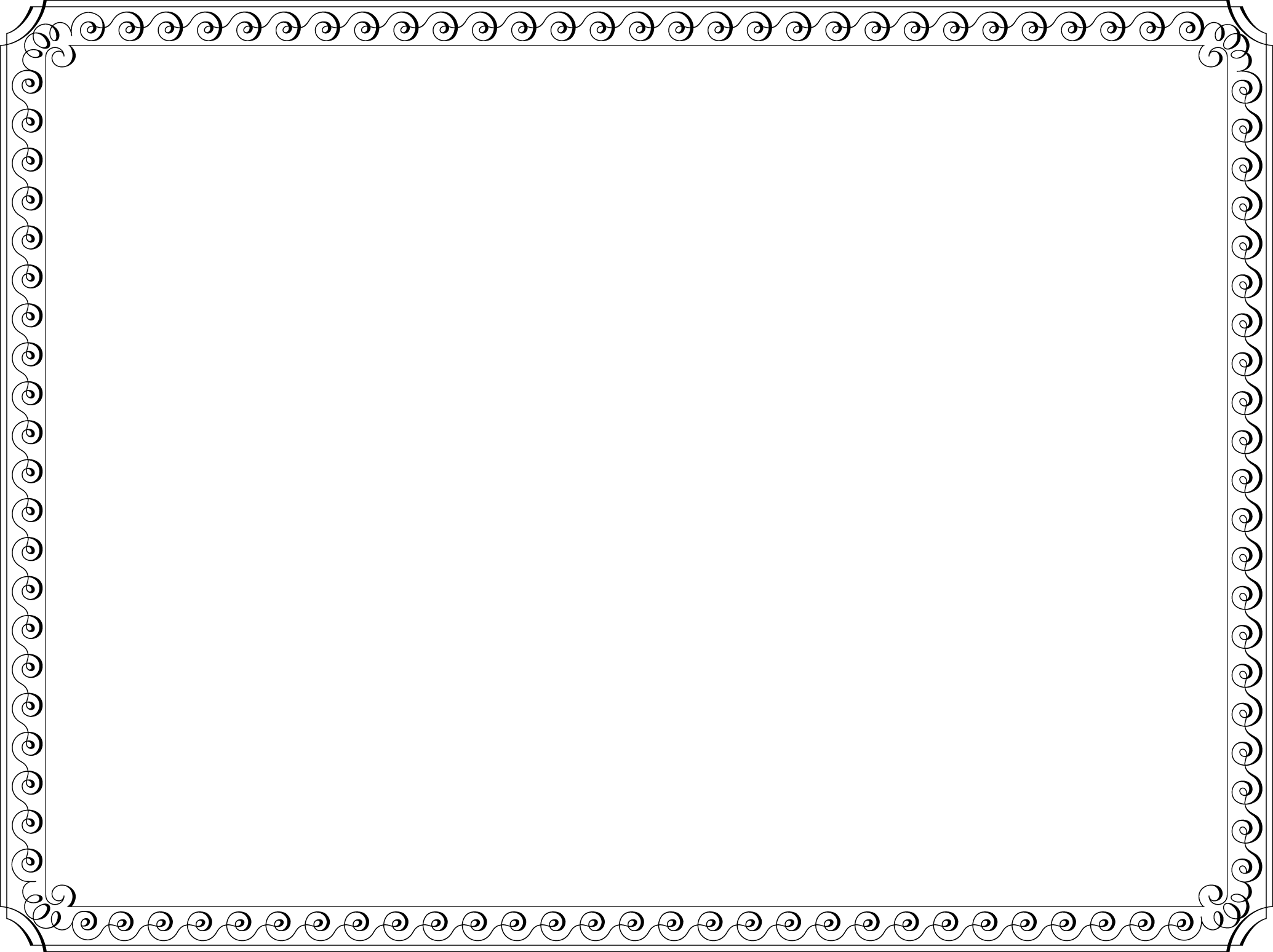 Общие сведенияИстория МР «Балейский район»
Решением Президиума ВЦИК от 11.02.1935 г. образован Балейский район в составе 34 сельских Советов с центром в селе Казаково с последующим перенесением в рабочий поселок Балей. В 1938 году рабочему поселку Балей был присвоен статус города. Муниципальный район «Балейский район» преобразован в единое муниципальное образование Законом Читинской области от 18.04.2007 г. № 913-ЗЧО «О преобразовании городского округа «Город Балей» и муниципального района «Балейский район» .
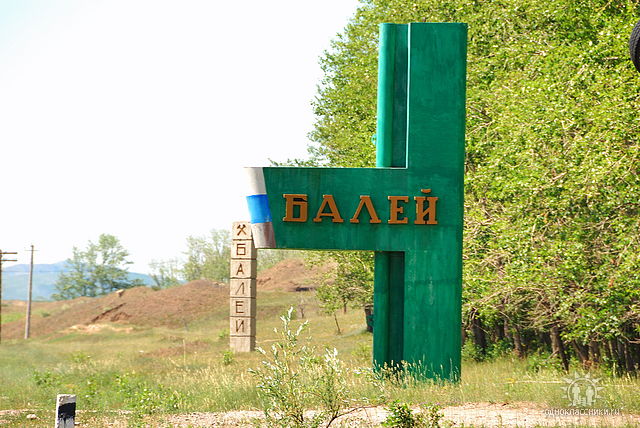 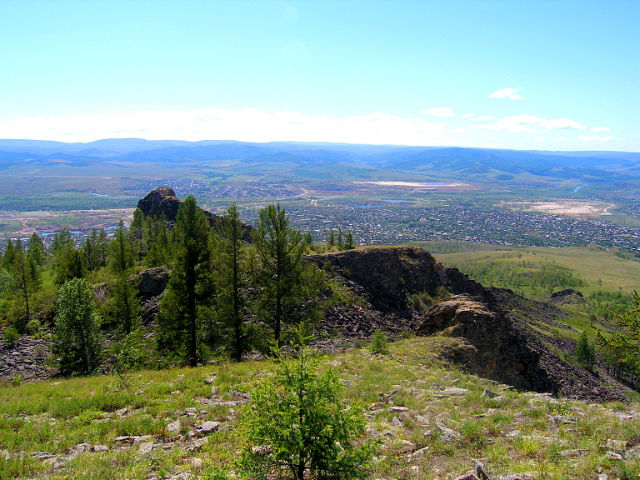 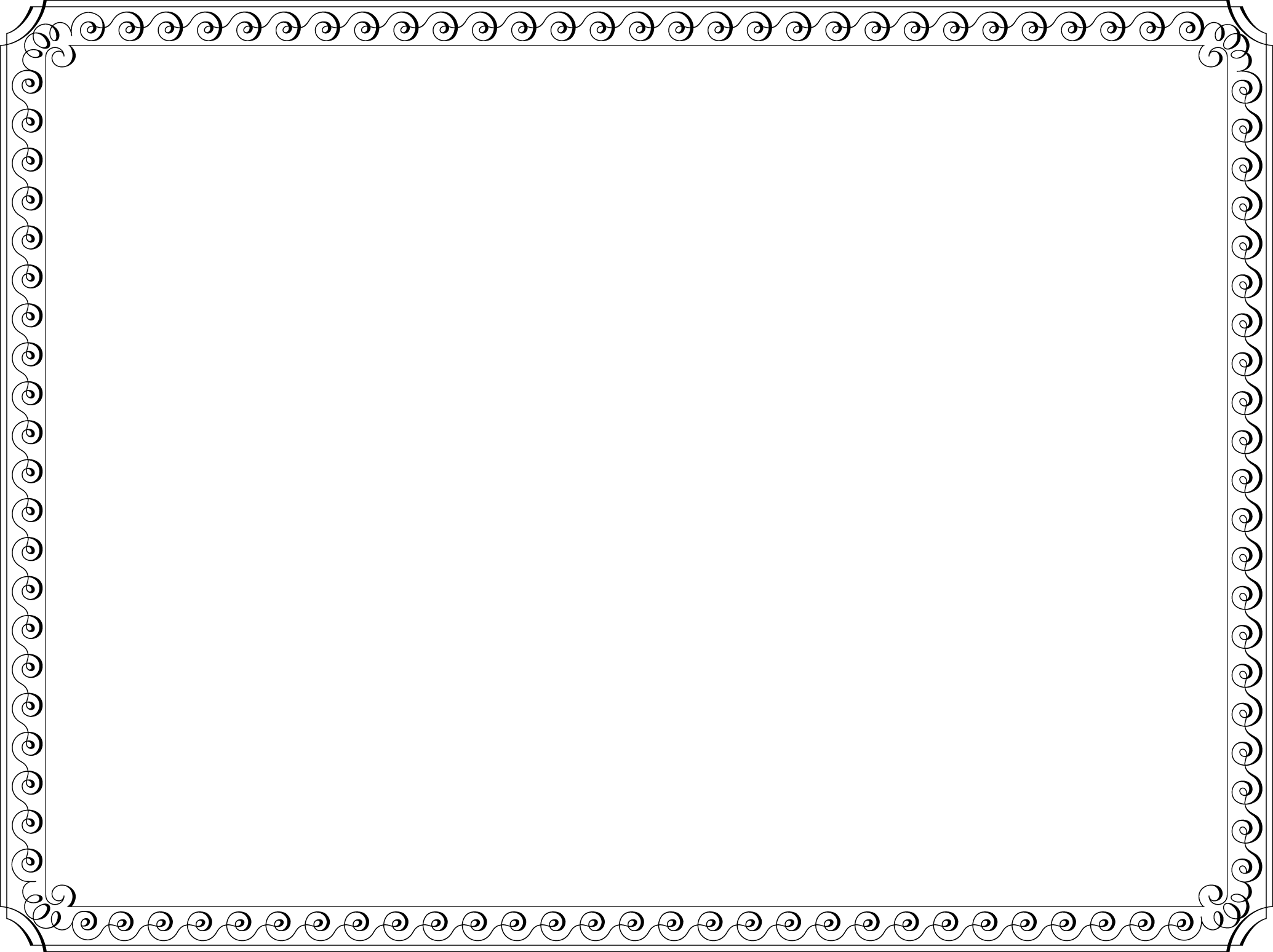 Общие сведенияГеографическое положение
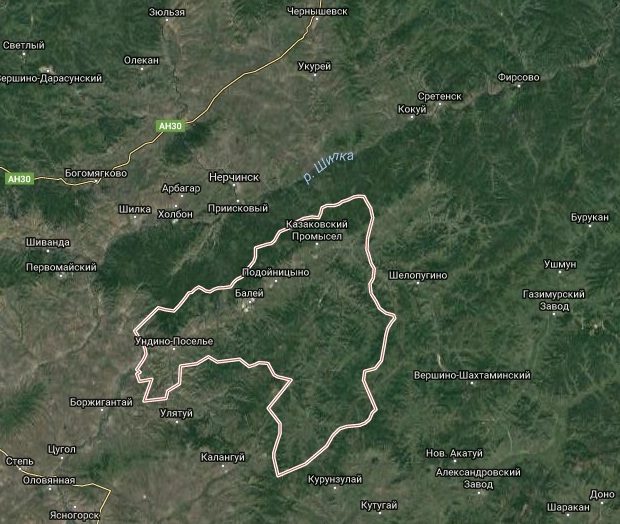 Балейский район расположен на востоке Забайкальского края. С востока граничит с Шелопугинским районом; с юга – с Оловяннинским, Борзинским и Александро-Заводским районами; с запада - с Шилкинским районом; с севера – Шилкинским, Нерчинским и Сретенским районами.
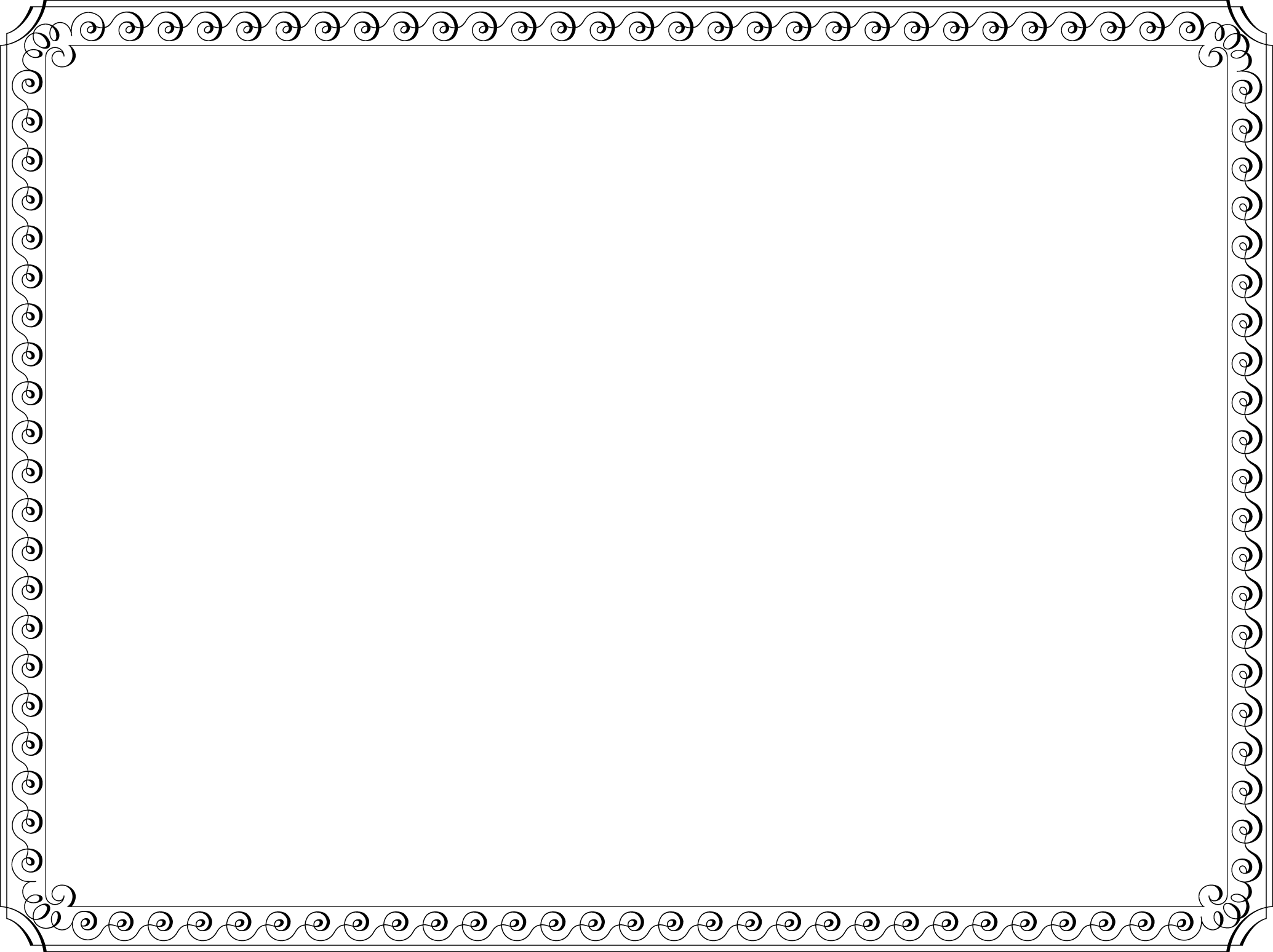 Климатические условия
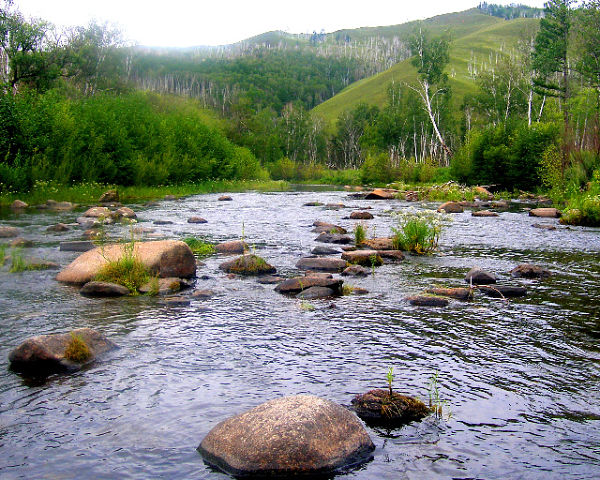 Климат района - резко континентальный. Характеризуется значительным различием между средними температурами зимних и летних месяцев.
Зимы суровые, малоснежные и длятся с середины октября по первую декаду апреля. Лето короткое, с большим колебанием дневных и ночных температур . Осень продолжительная и отличается ясной погодой.
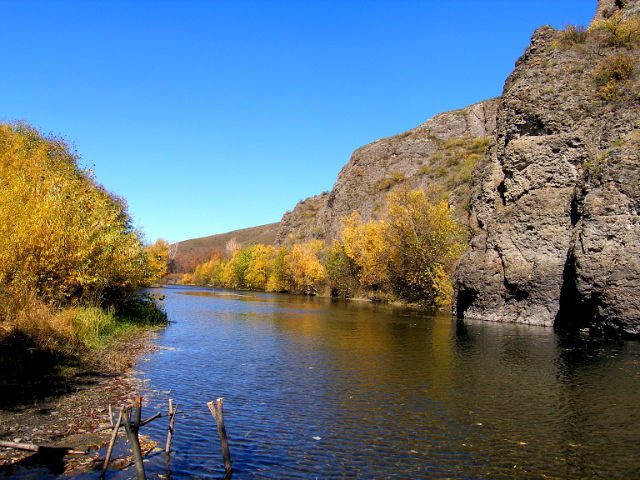 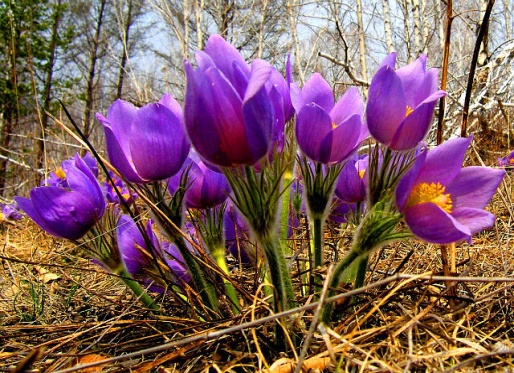 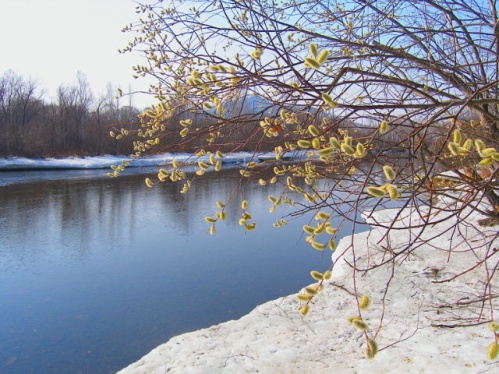 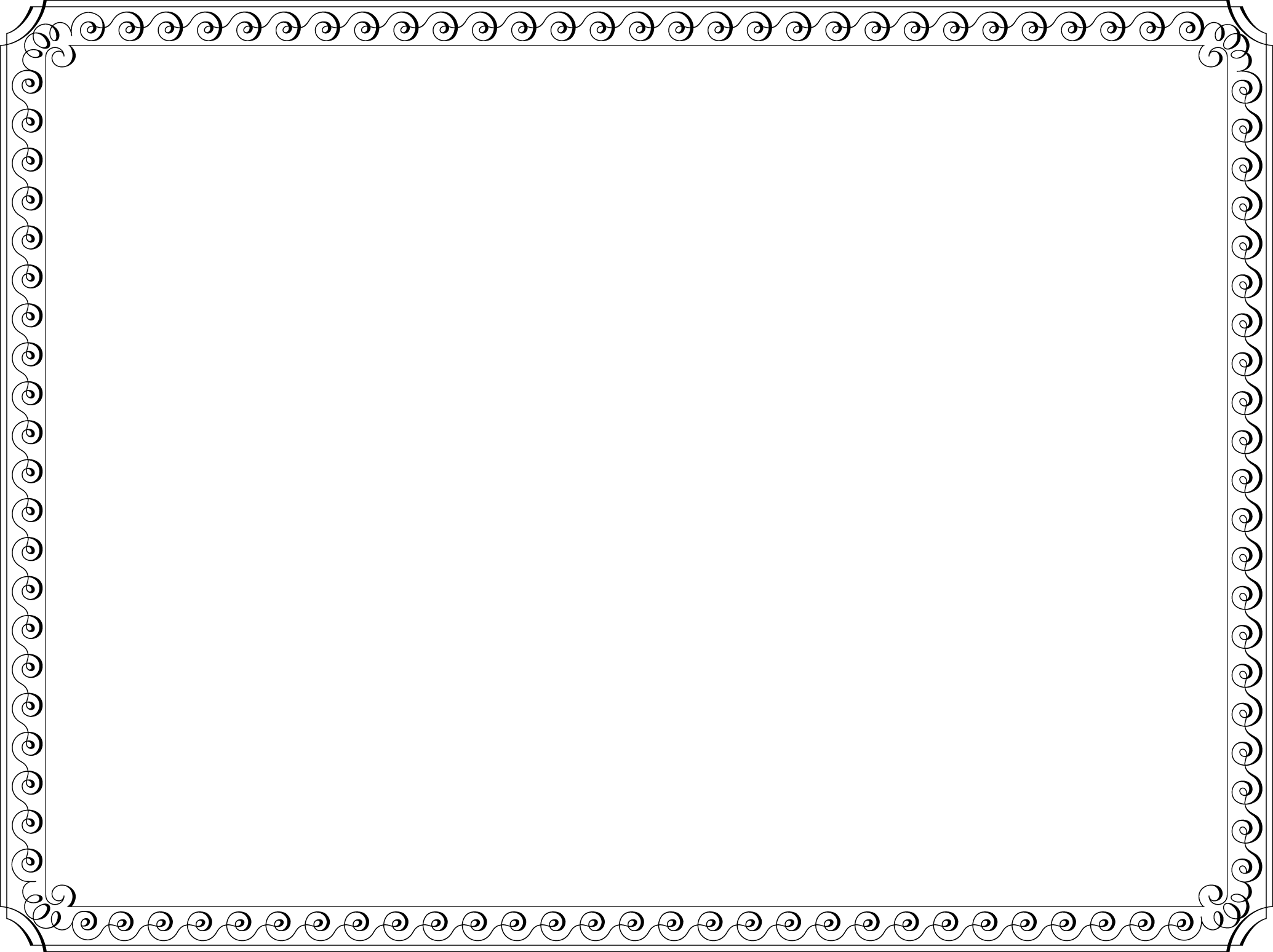 Рекреация
Курорт «Ургучан»
Основной природный лечебный фактор курорта Ургучан - это радоновая углекислая гидрокарбонатная кальциево-магниевая вода, применяется для ванн, душей и питьевого лечения.
Один из пяти в стране он предназначен для лечения опорно-двигательных и сердечно-сосудистых систем.
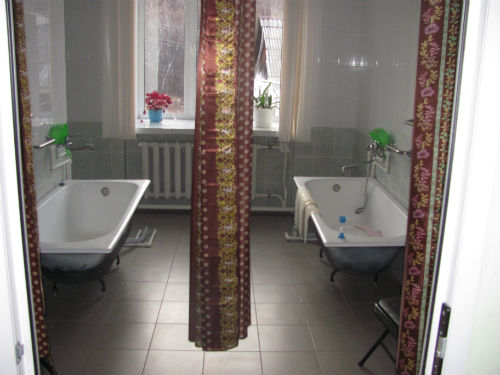 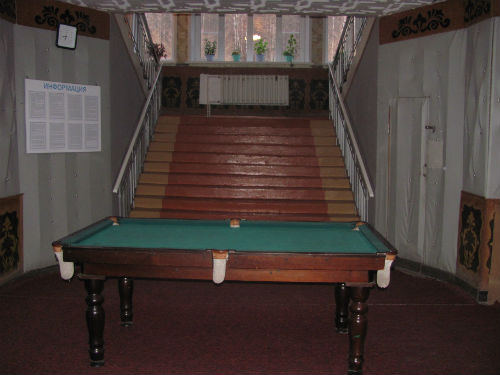 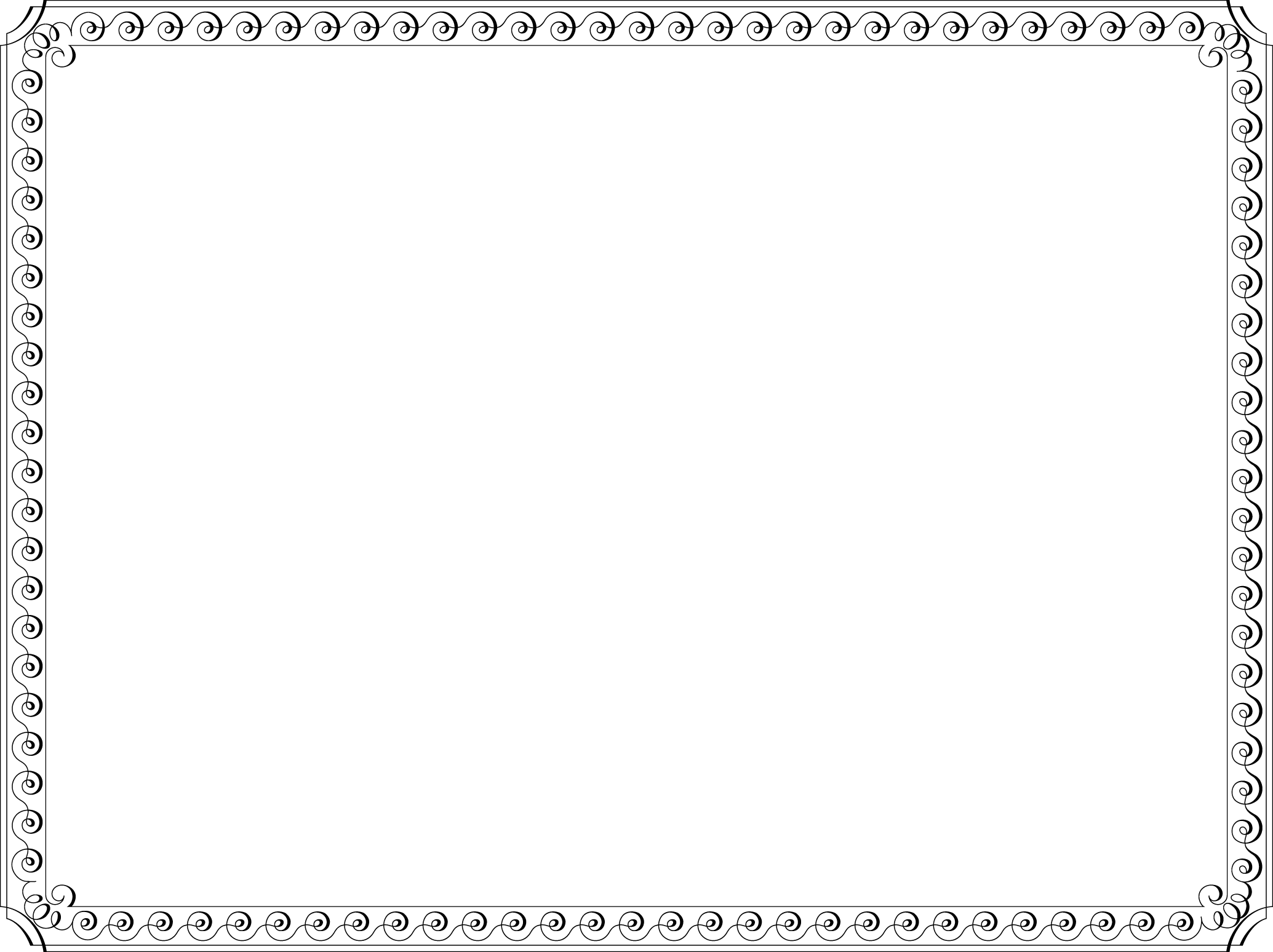 Ресурсный потенциалПолезные ископаемые
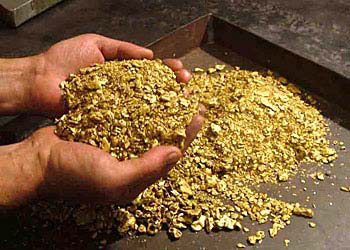 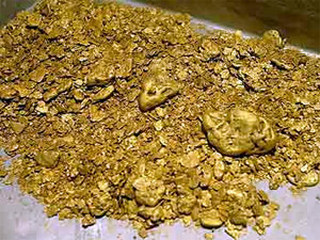 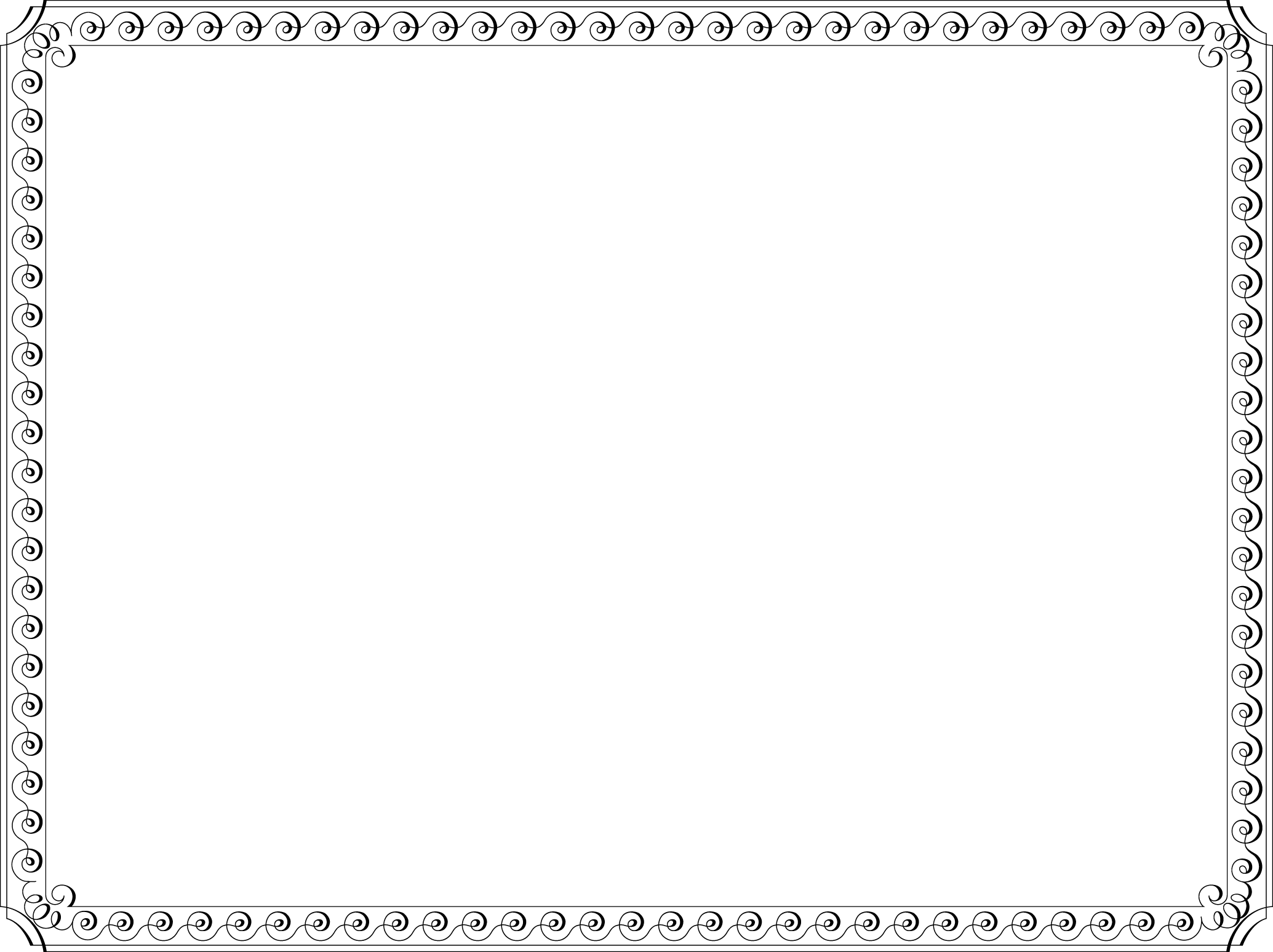 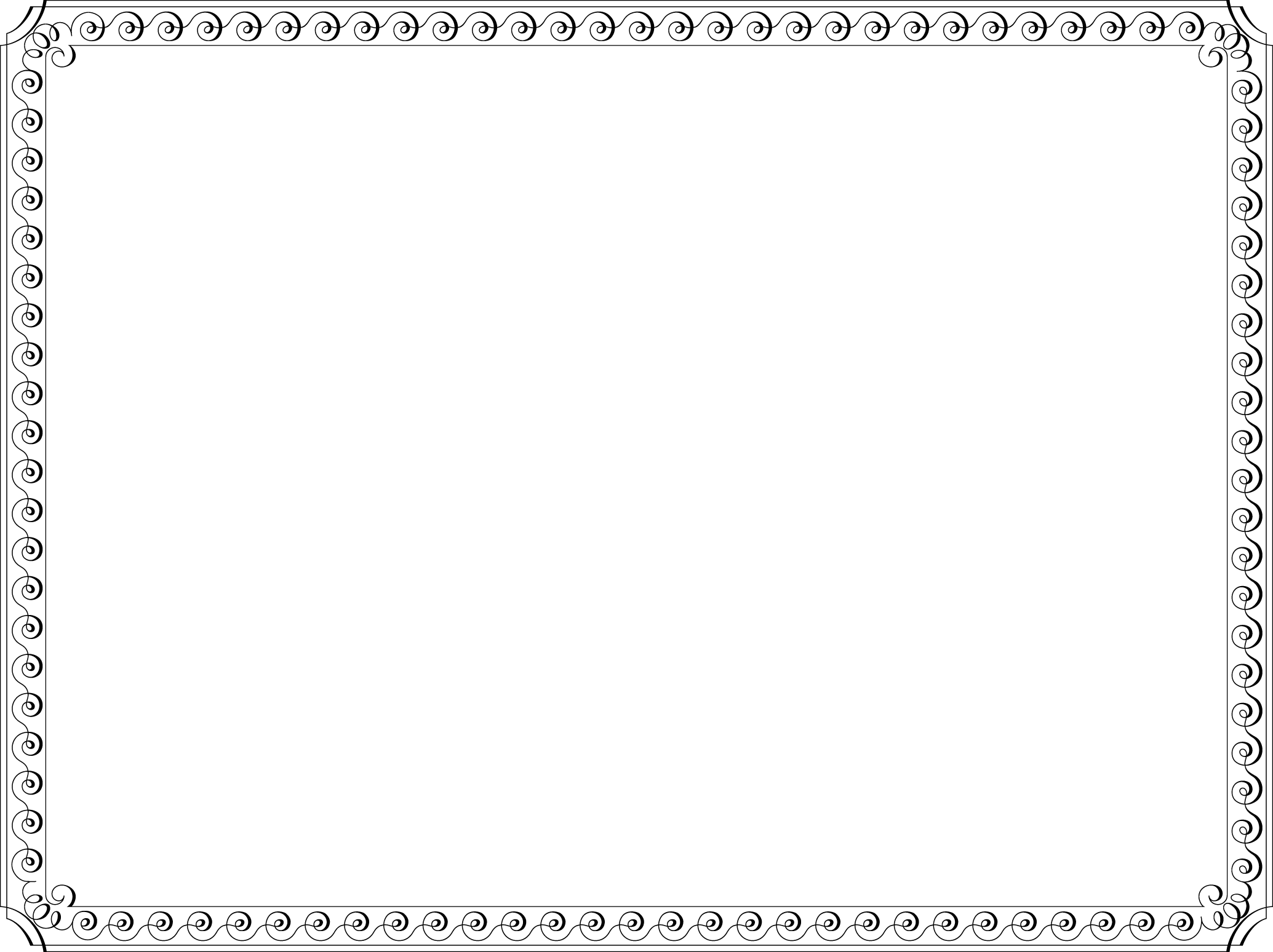 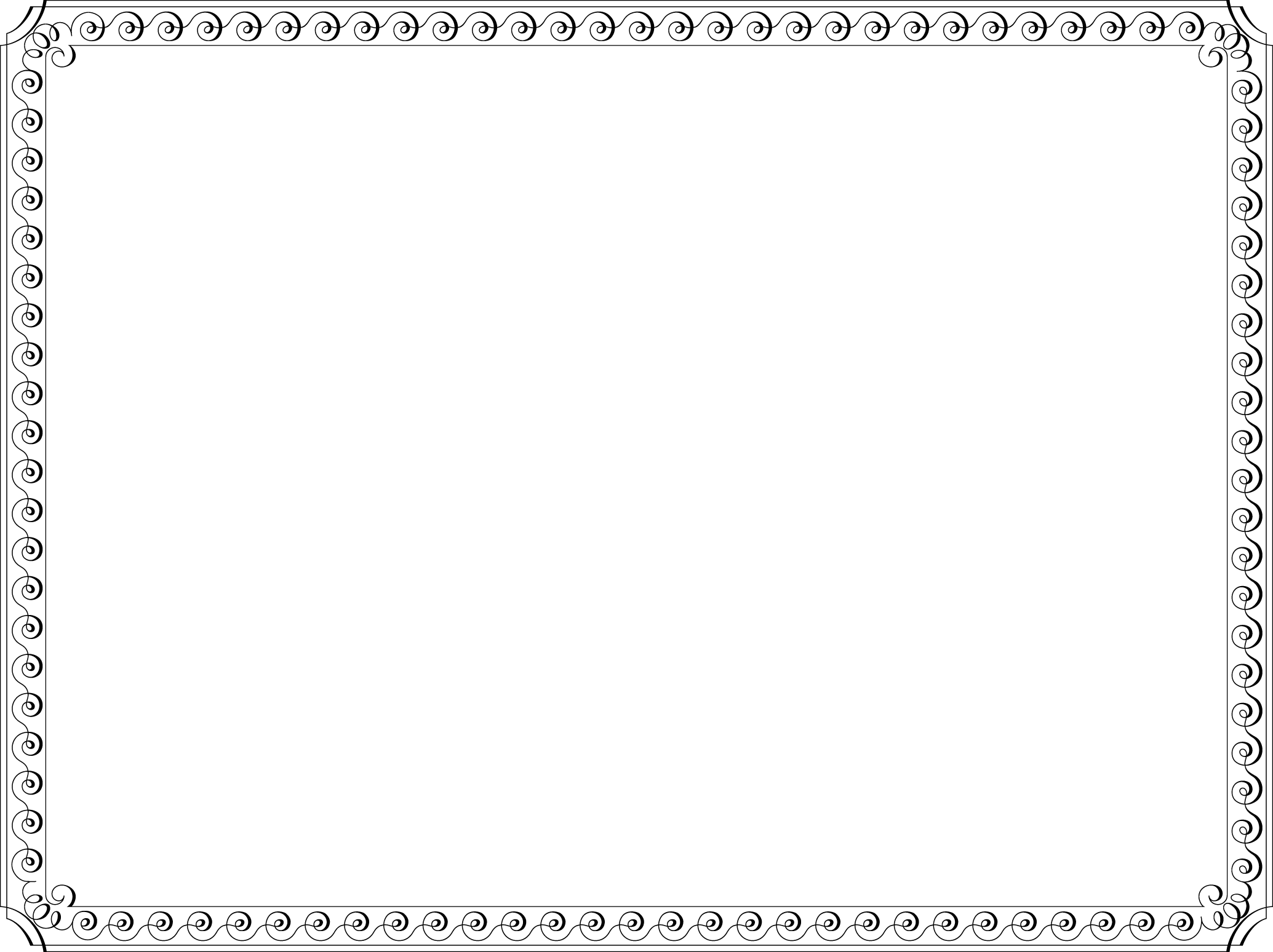 Ресурсный потенциалЗемельные ресурсы
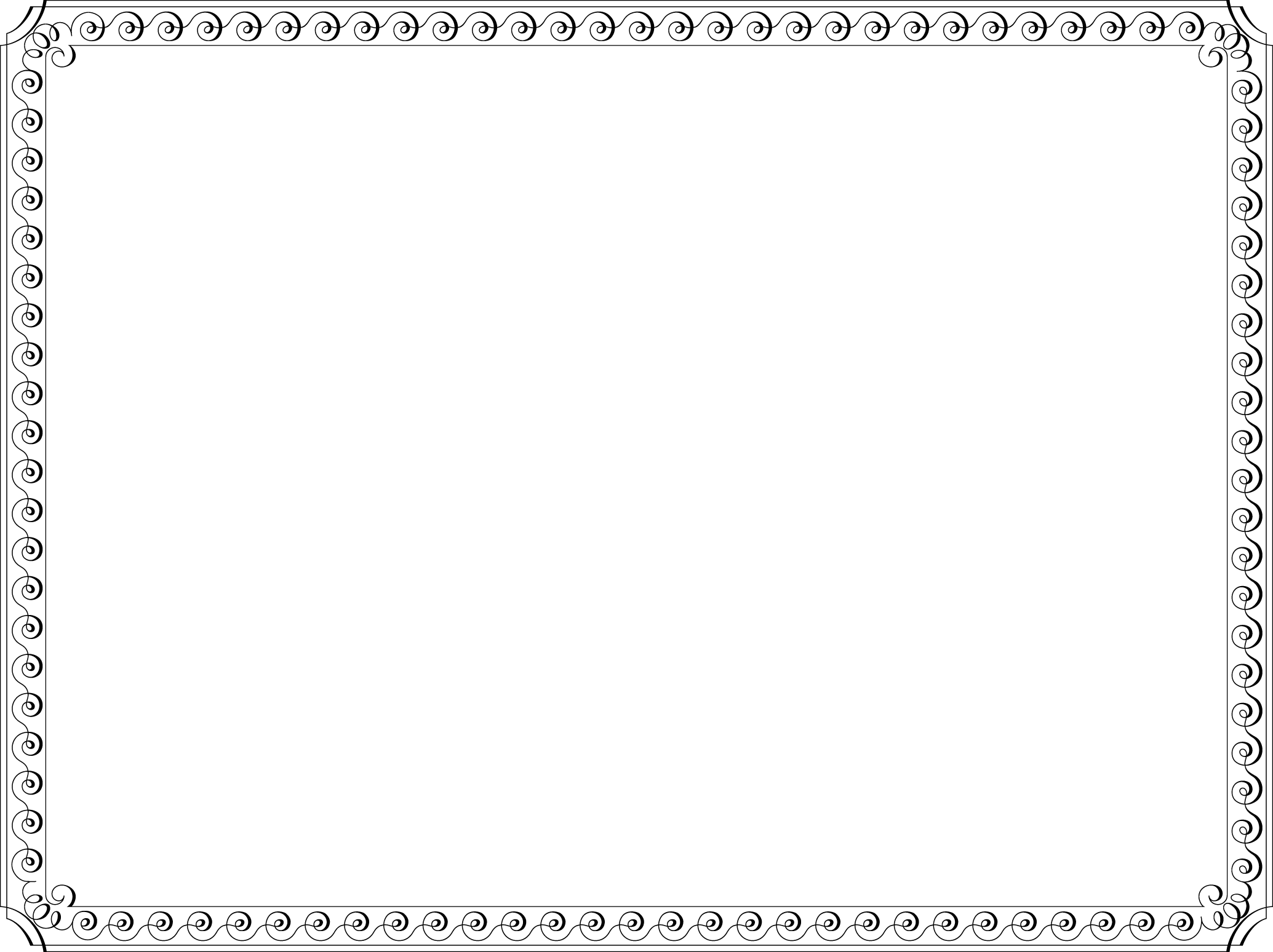 Информация о земельных участках, предлагаемых для использования в целях инвестиционной и предпринимательской деятельности
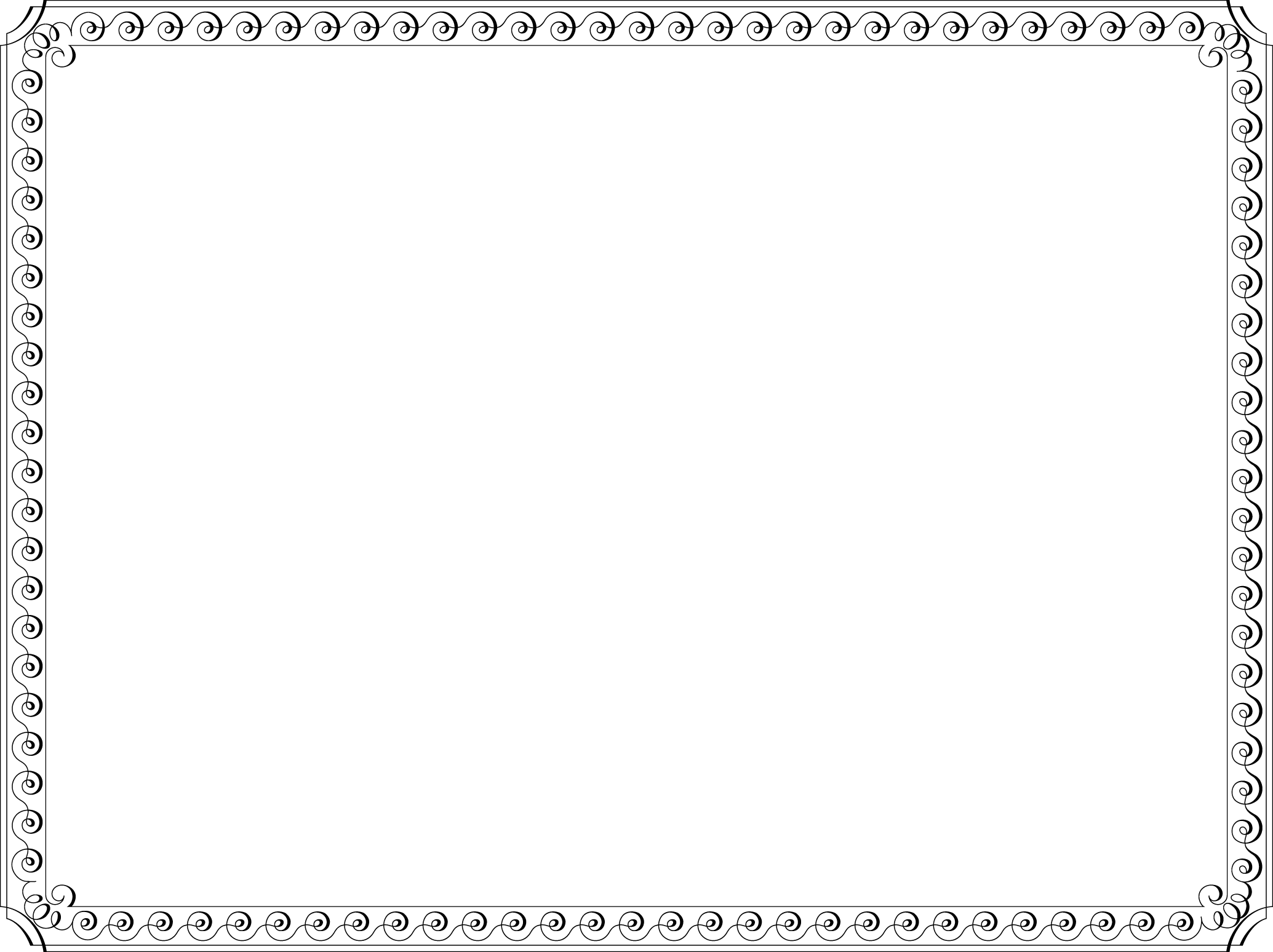 Информация о земельных участках, предлагаемых для использования в целях инвестиционной и предпринимательской деятельности
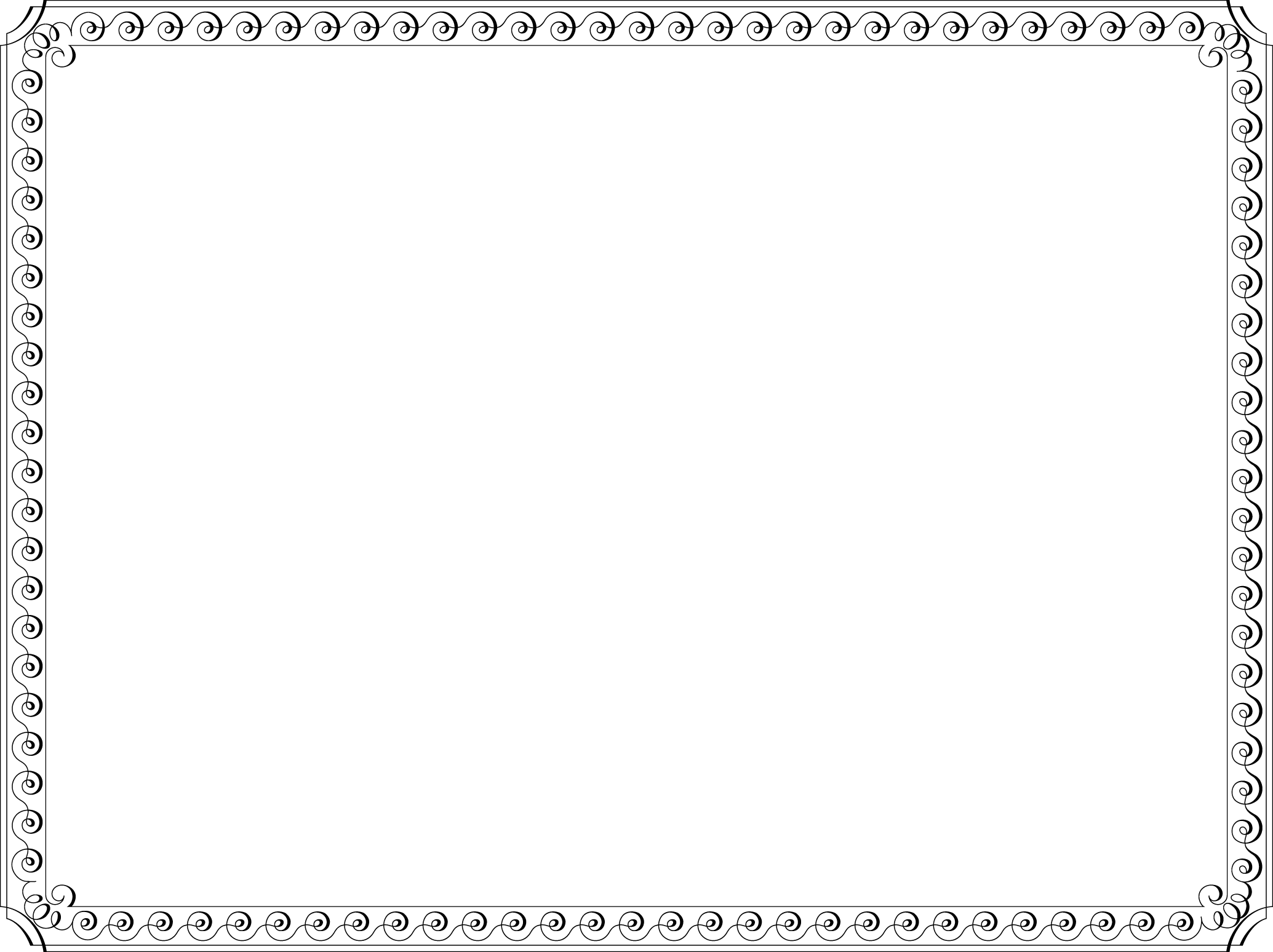 Информация об имуществе, предназначенного для использования в целях инвестиционной и предпринимательской деятельности
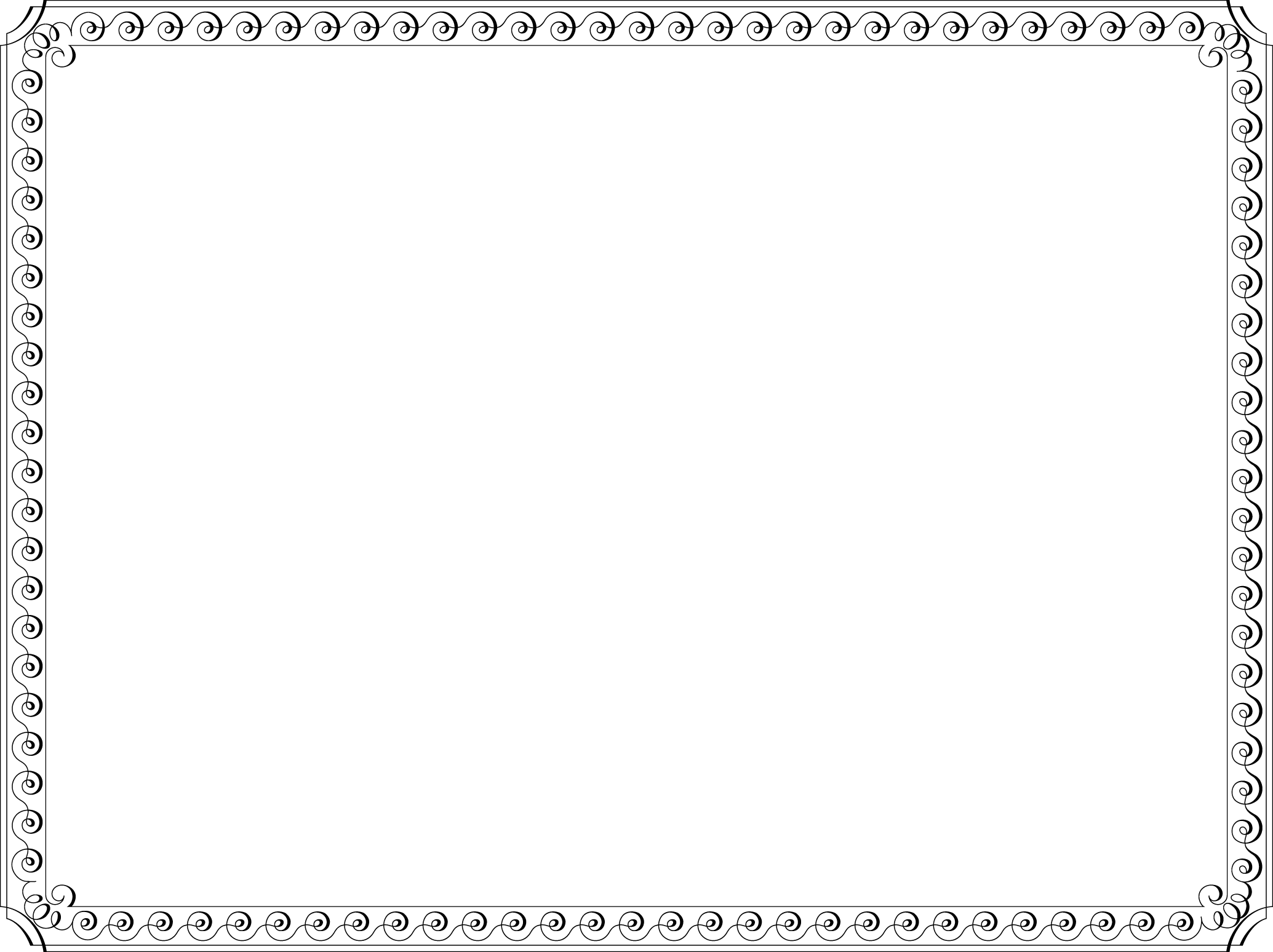 Информация об имуществе, предназначенного для использования в целях инвестиционной и предпринимательской деятельности
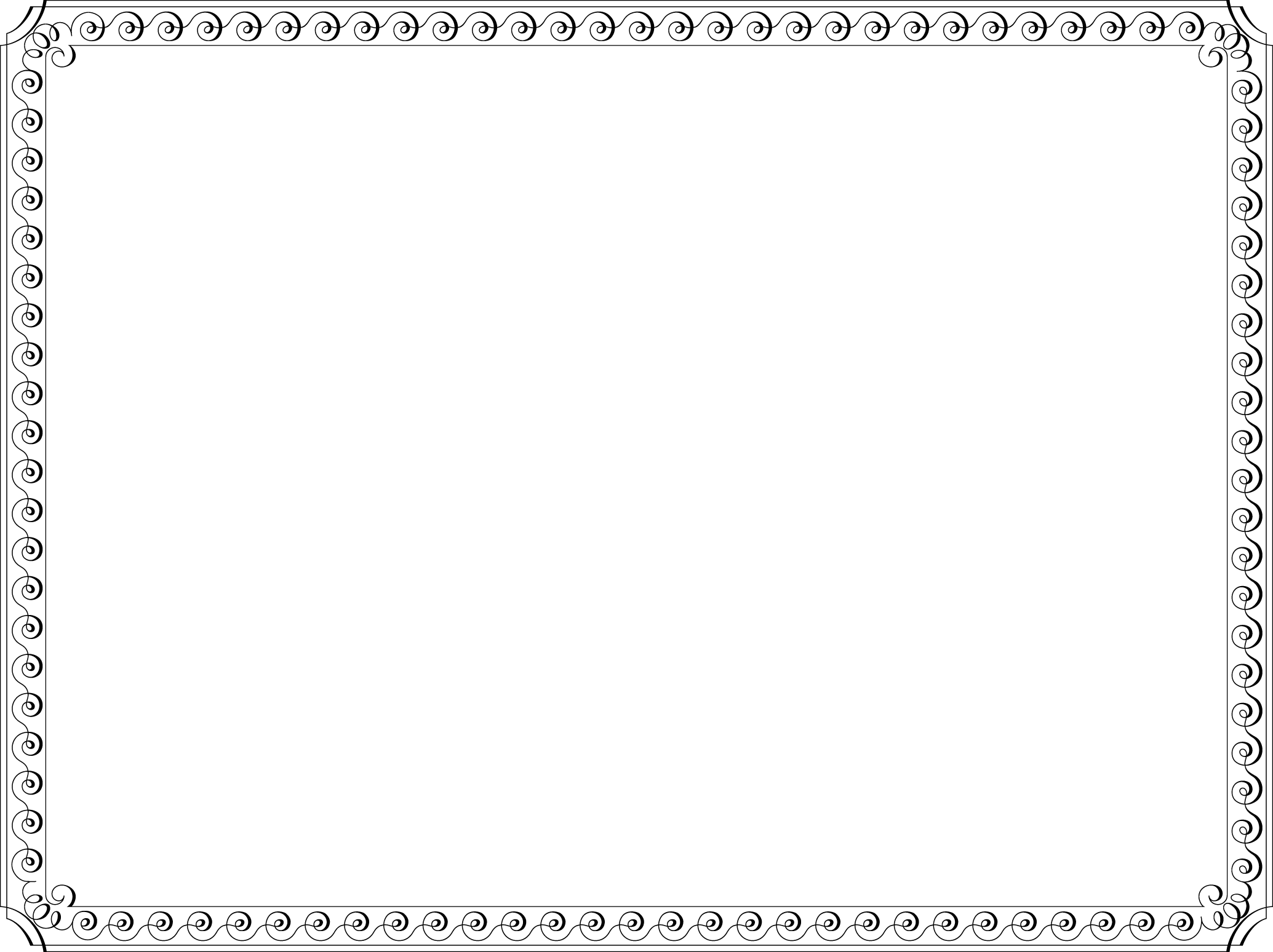 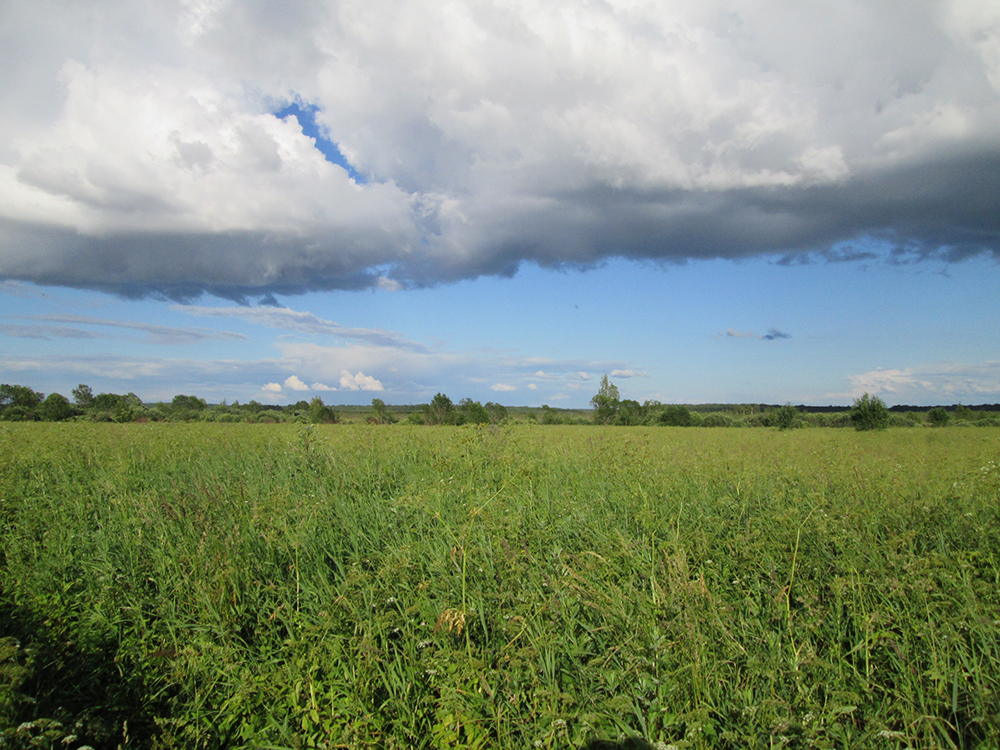 В муниципальной собственности МР «Балейский район» находятся земельные паи отказавшихся граждан земель сельскохозяйственного назначения в количестве 514 паев, общей площадью 11348,03 га.
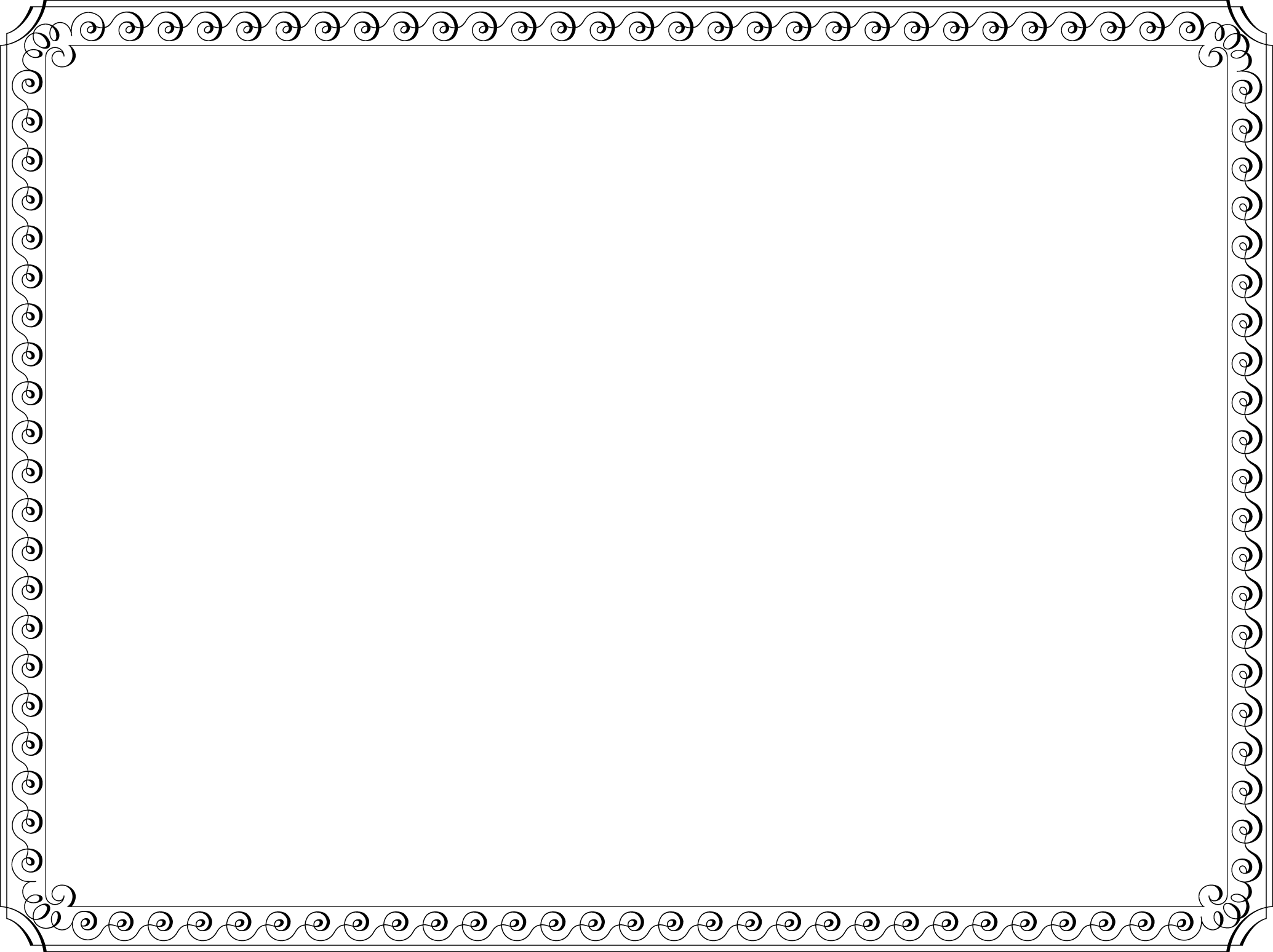 Ресурсный потенциалВодные ресурсы
Водные ресурсы района располагаются на землях различных категорий, и только их незначительная часть учтена как земли водного фонда. Изученные поверхностные водные объекты Балейского района позволяют оценить его обеспеченность этим важнейшим территориальным ресурсом, который используется в любой экономической деятельности и является необходимым компонентом обеспечения жизнедеятельности человека и всей биосистемы. В состав гидрографической сети района входят реки Онон и Унда с многочисленными притоками и озерами, принадлежащими бассейну реки Амур.
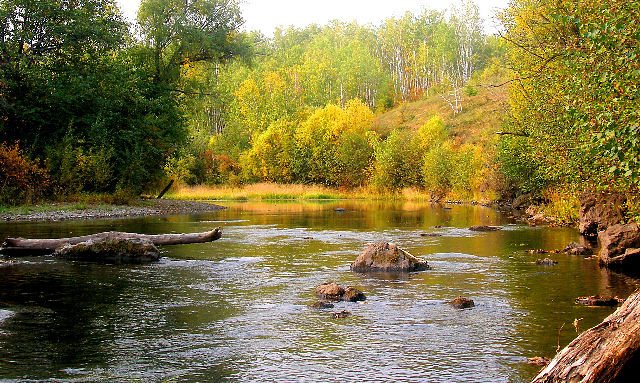 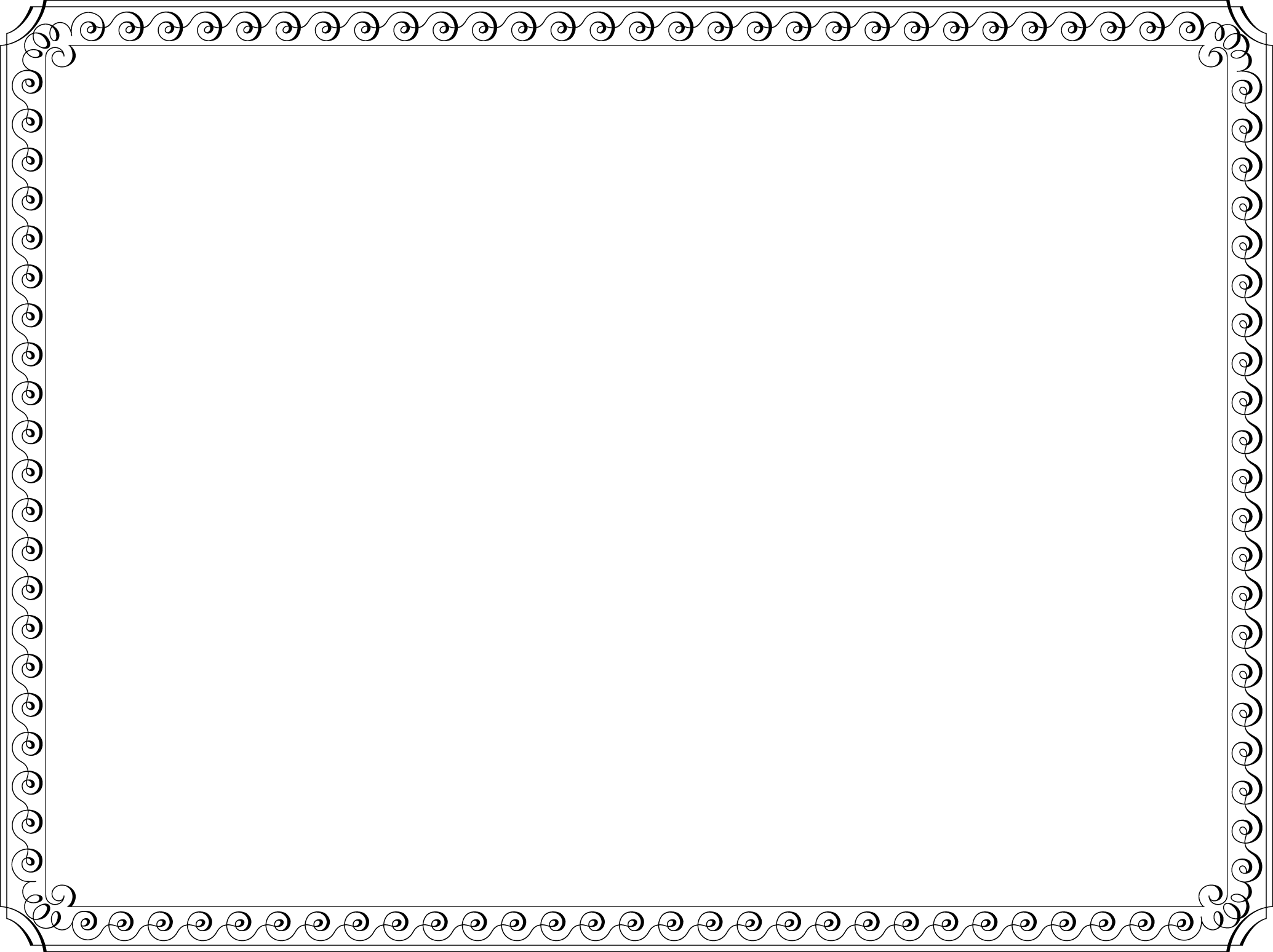 Административно-территориальное деление муниципального района «Балейский район»
МР «Балейский район» состоит из 1 городского и 9 сельских поселений, объединяющих 31 населенный пункт:
ГП «Город Балей»
СП «Ундино-Посельское»
СП «Матусовское»
СП «Нижнекокуйское»
СП «Подойницынское»
СП «Ундинское»
СП «Казаковское»   
СП «Жидкинское»
СП «Нижнеильдиканское»
СП «Нижнегирюнинское»
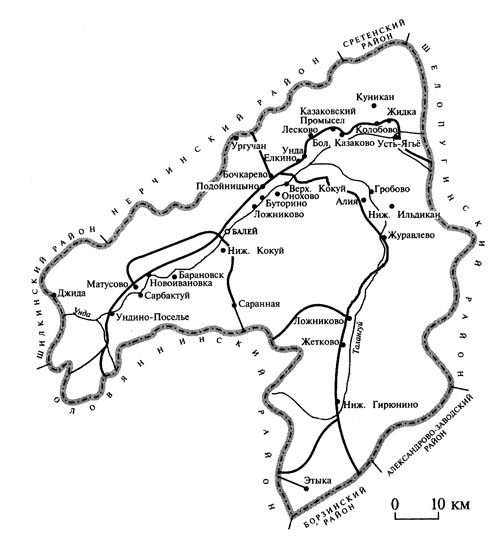 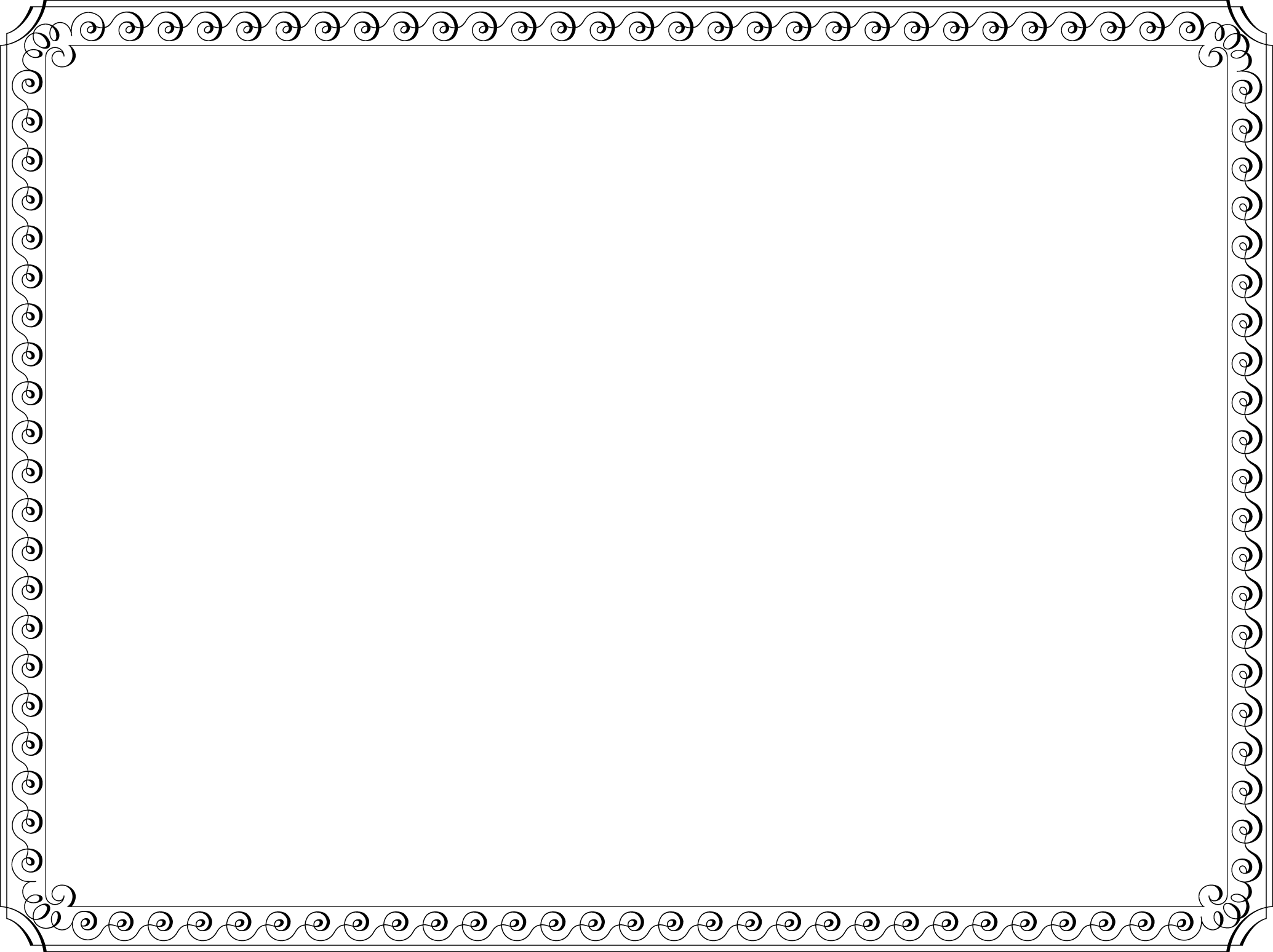 Социальная инфраструктураОбразование
Сеть образовательных учреждений района представлена следующим образом:
14 общеобразовательных школ, в т.ч. 
1 начальная общеобразовательная школа и 4 филиала школ;
2 учреждения среднего профессионального образования;
15 дошкольных образовательных учреждений;
2 учреждения дополнительного образования.
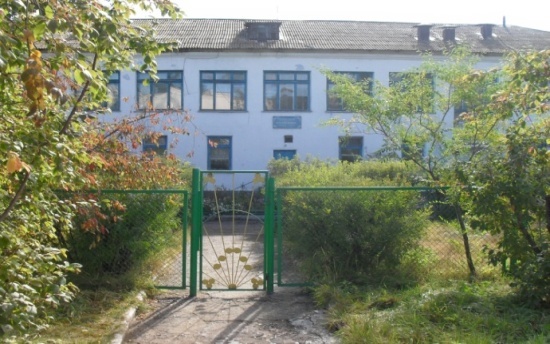 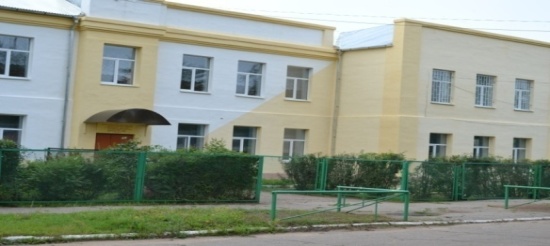 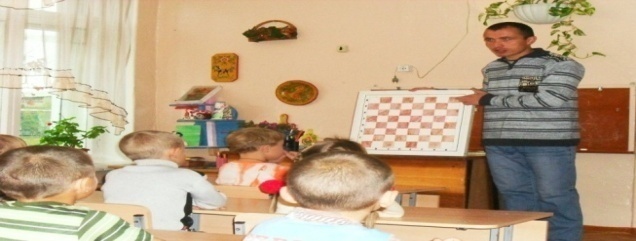 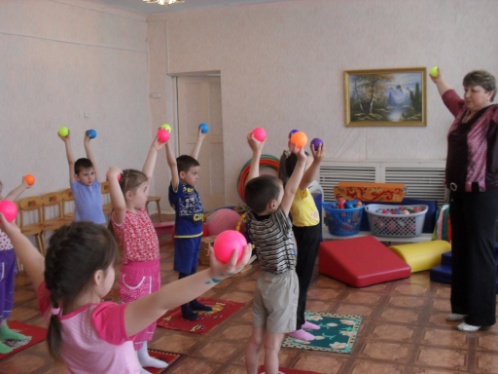 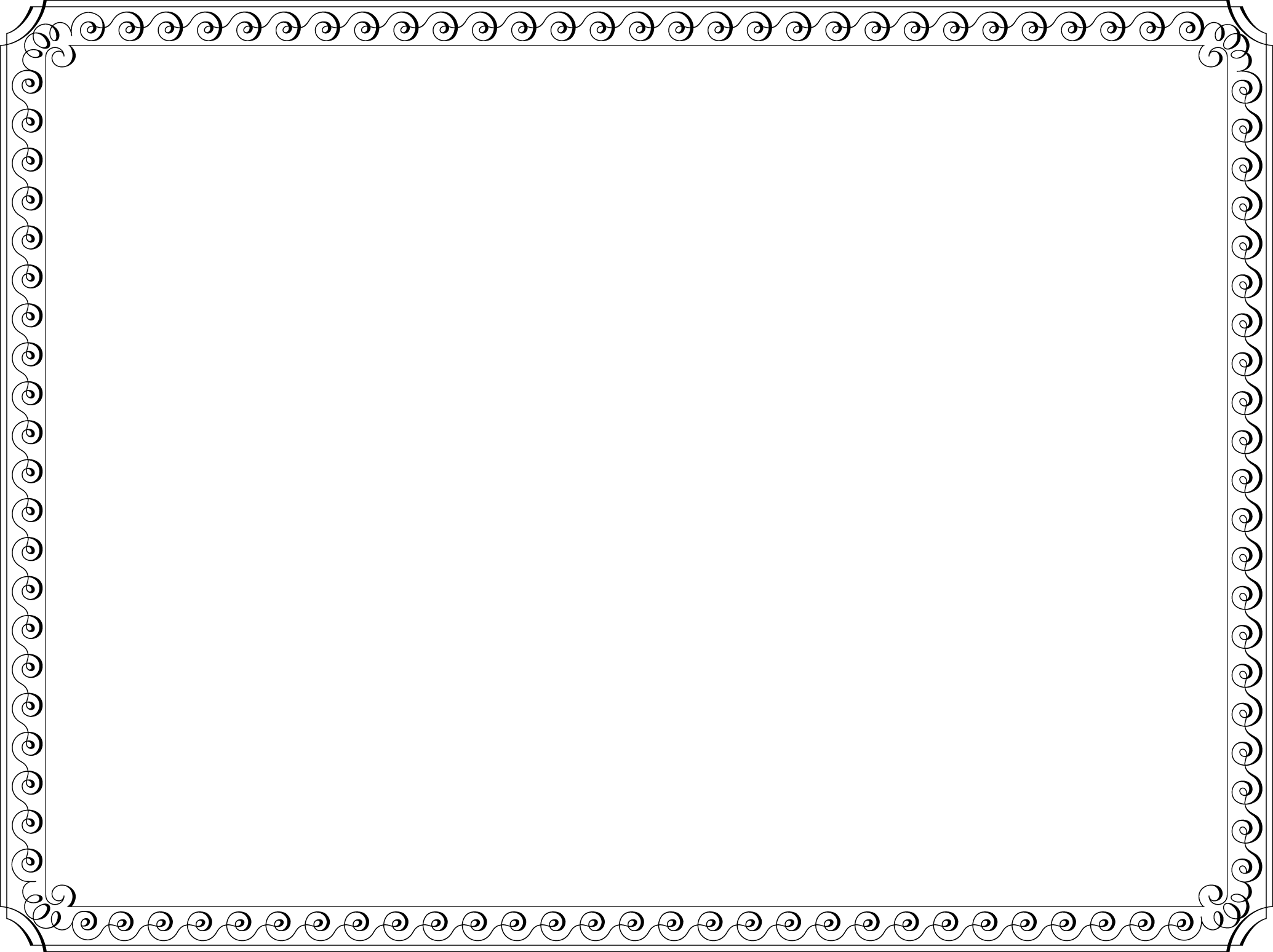 Социальная инфраструктураЗдравоохранение
Медицинские услуги в рамках Программы государственных гарантий 
в районе оказывает 1 государственное учреждение здравоохранения:
ГУЗ «Балейская ЦРБ»;
В поселениях района функционируют 26 ФАПов.
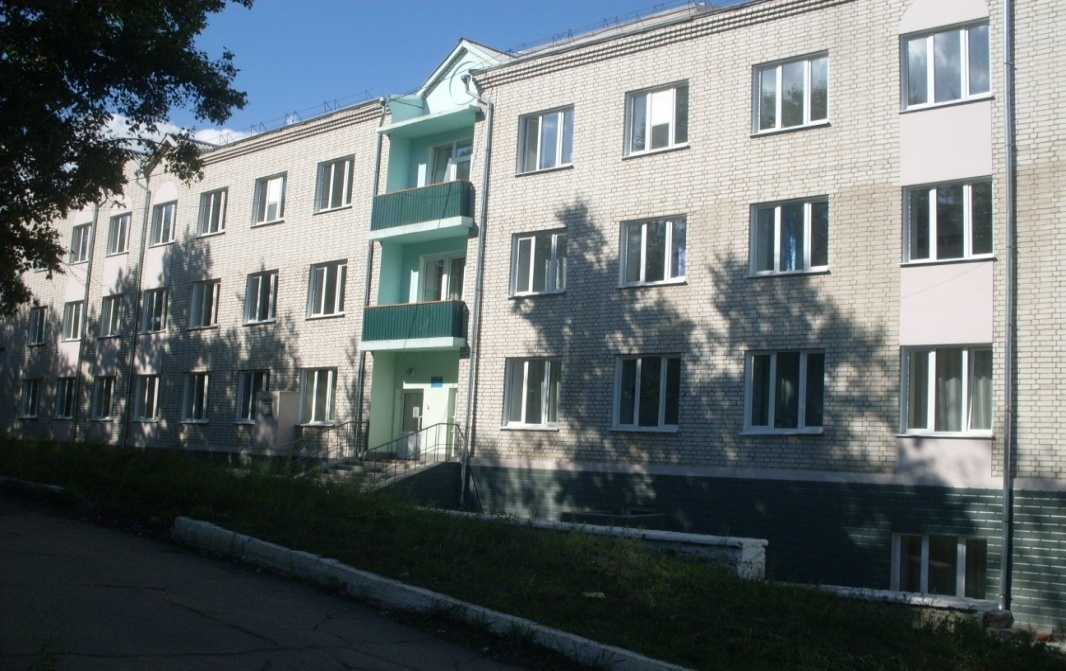 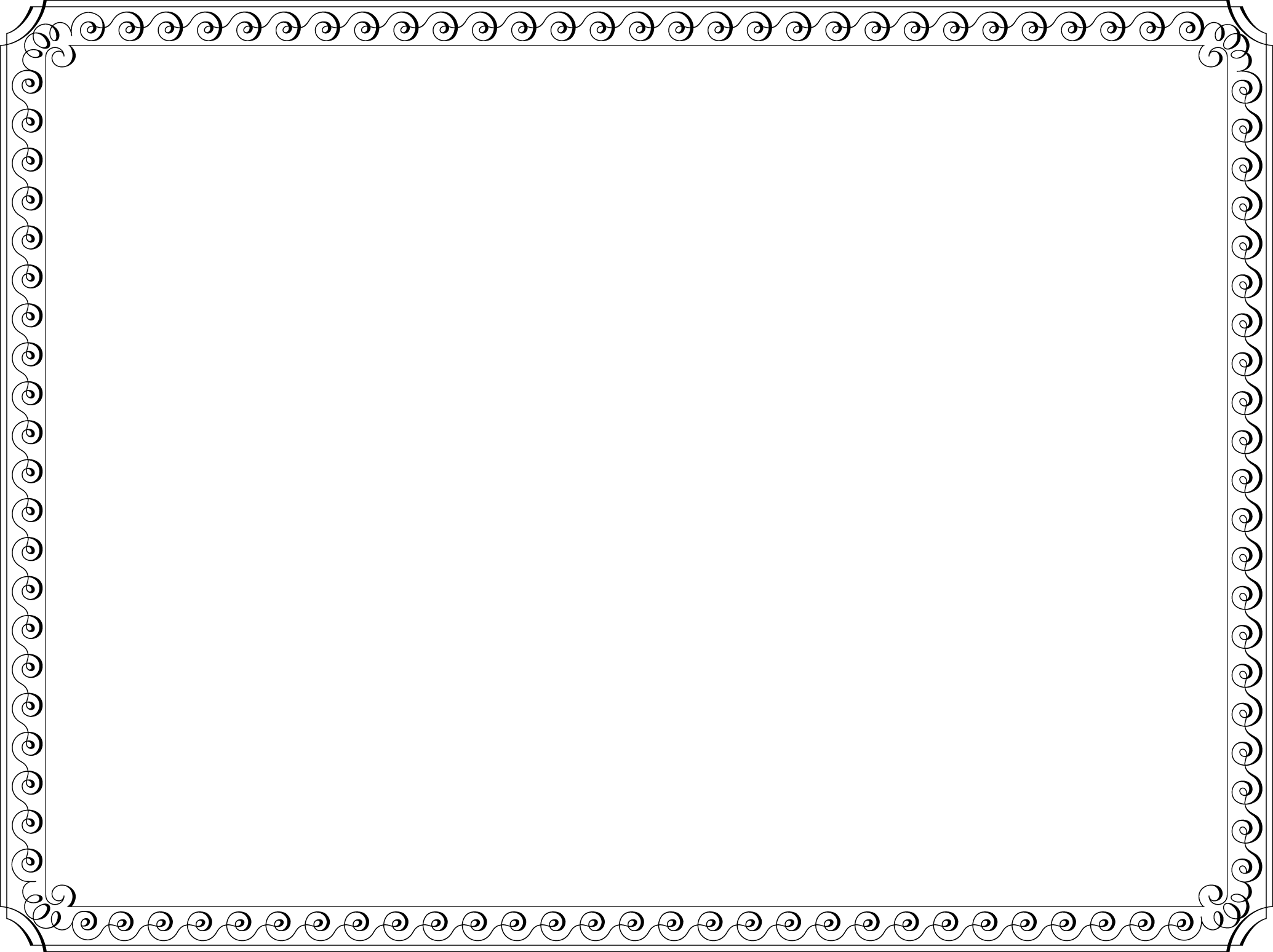 Социальная инфраструктураКультура и спорт
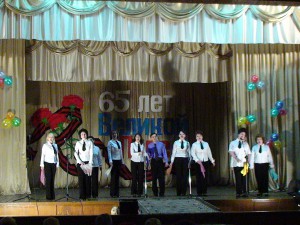 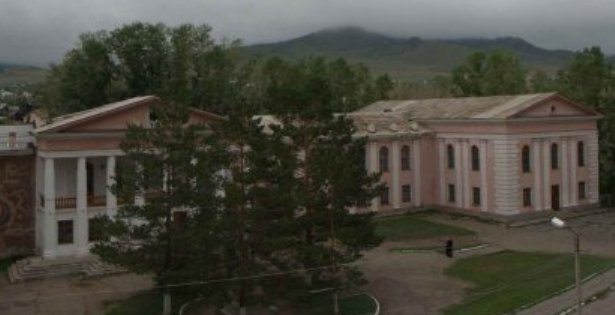 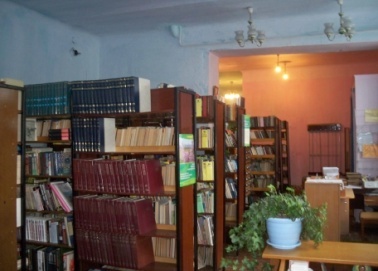 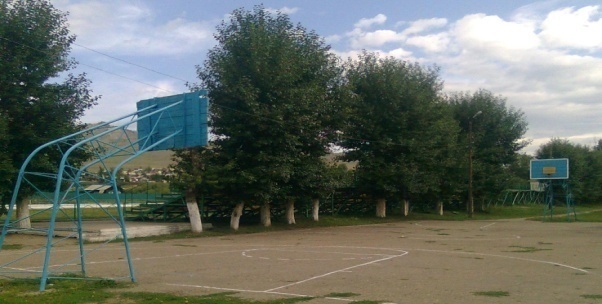 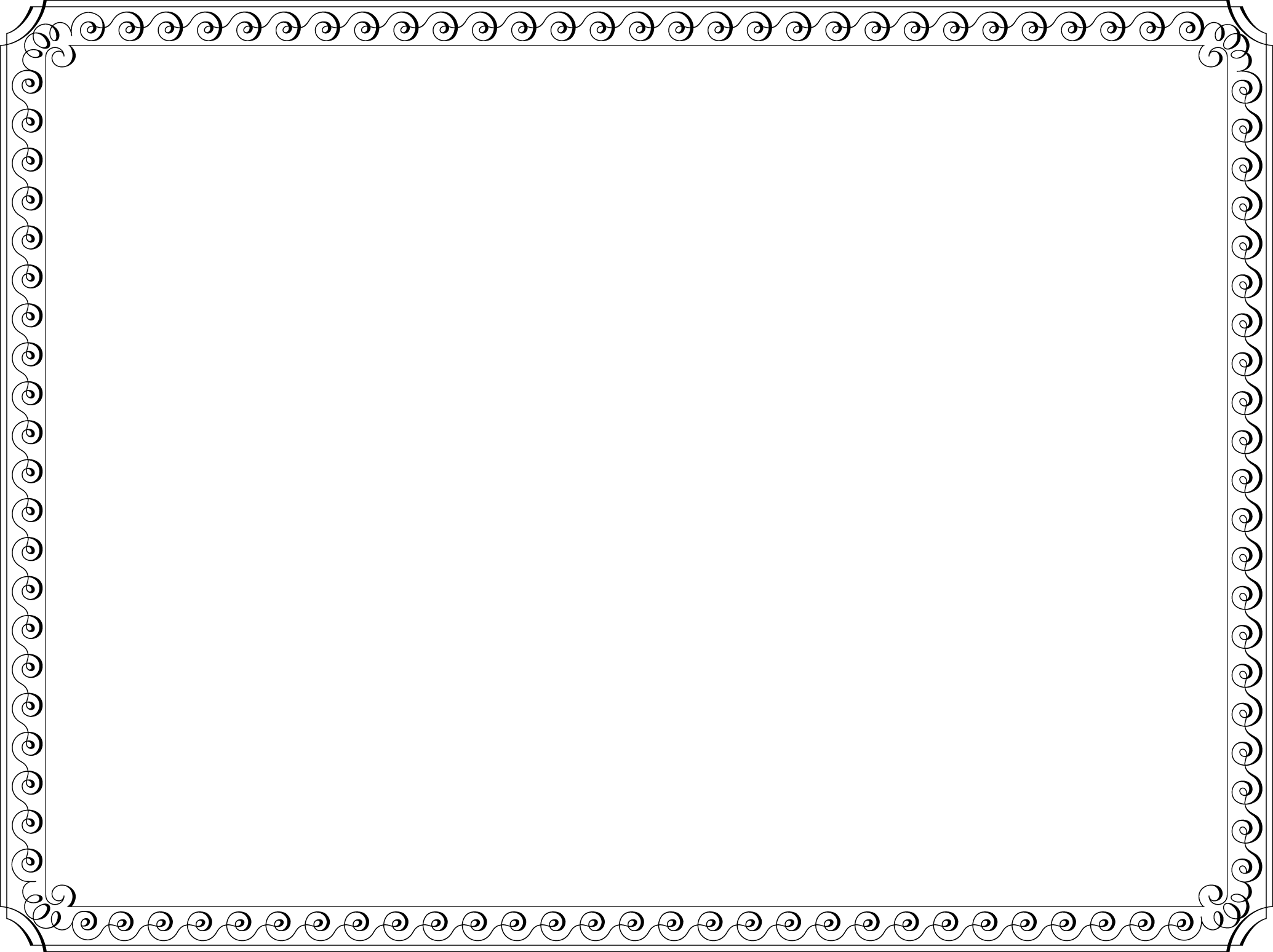 Трудовые ресурсы
Демография
Численность постоянного населения района (на  01.01.2020 года) – 17 222 чел.
Рождаемость:
2012 год – 320 человек;
2013 год – 315 человек;
2014 год – 300 человек;
2015 год – 259 человек;
2016 год – 227 человек;
2017 год – 207 человек;
2018год  -  231 человек
2019 год -187 человек.
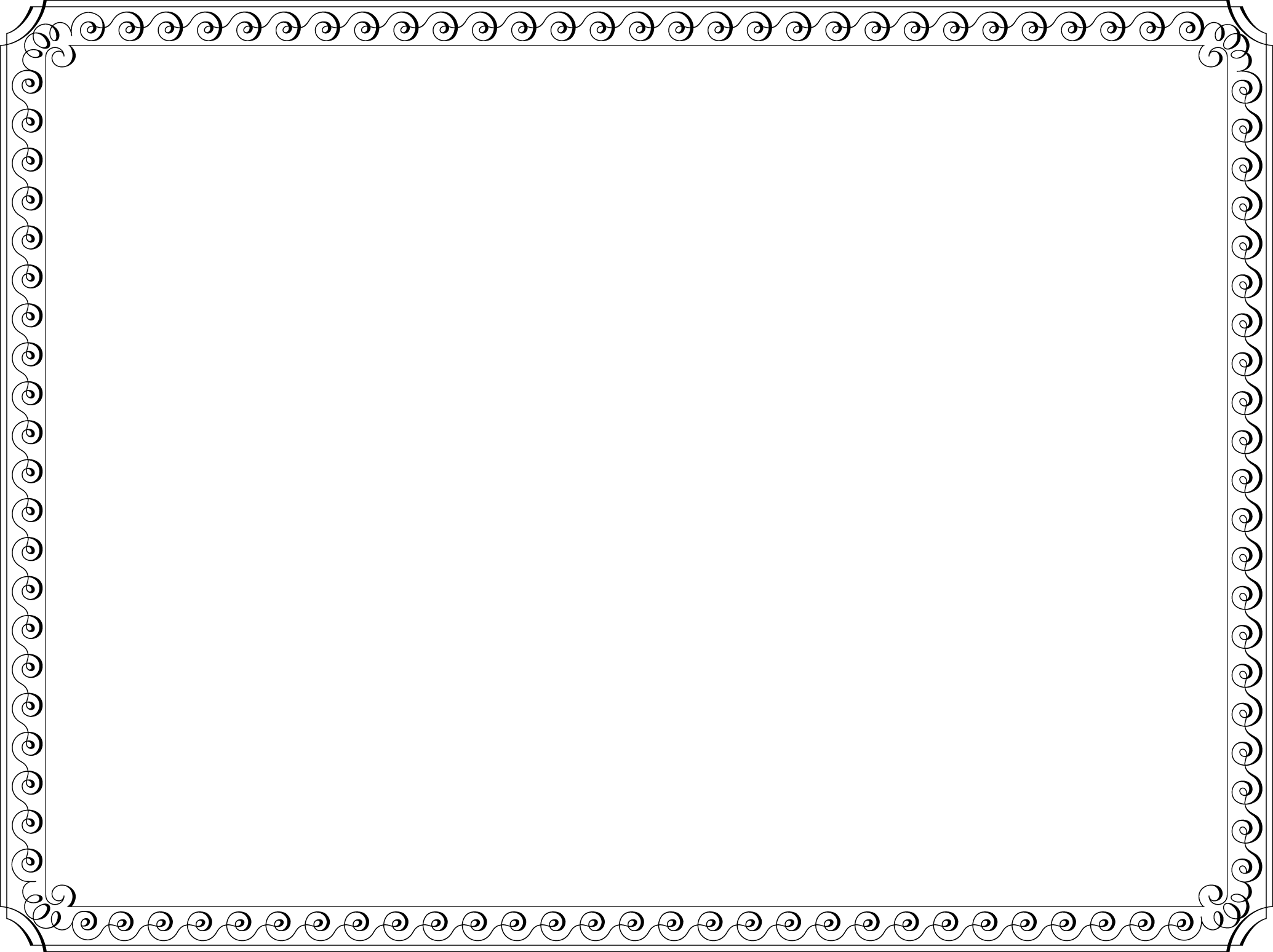 Трудовые ресурсы
Среднегодовая численность работников занятых в экономике (всего) – 4531чел.
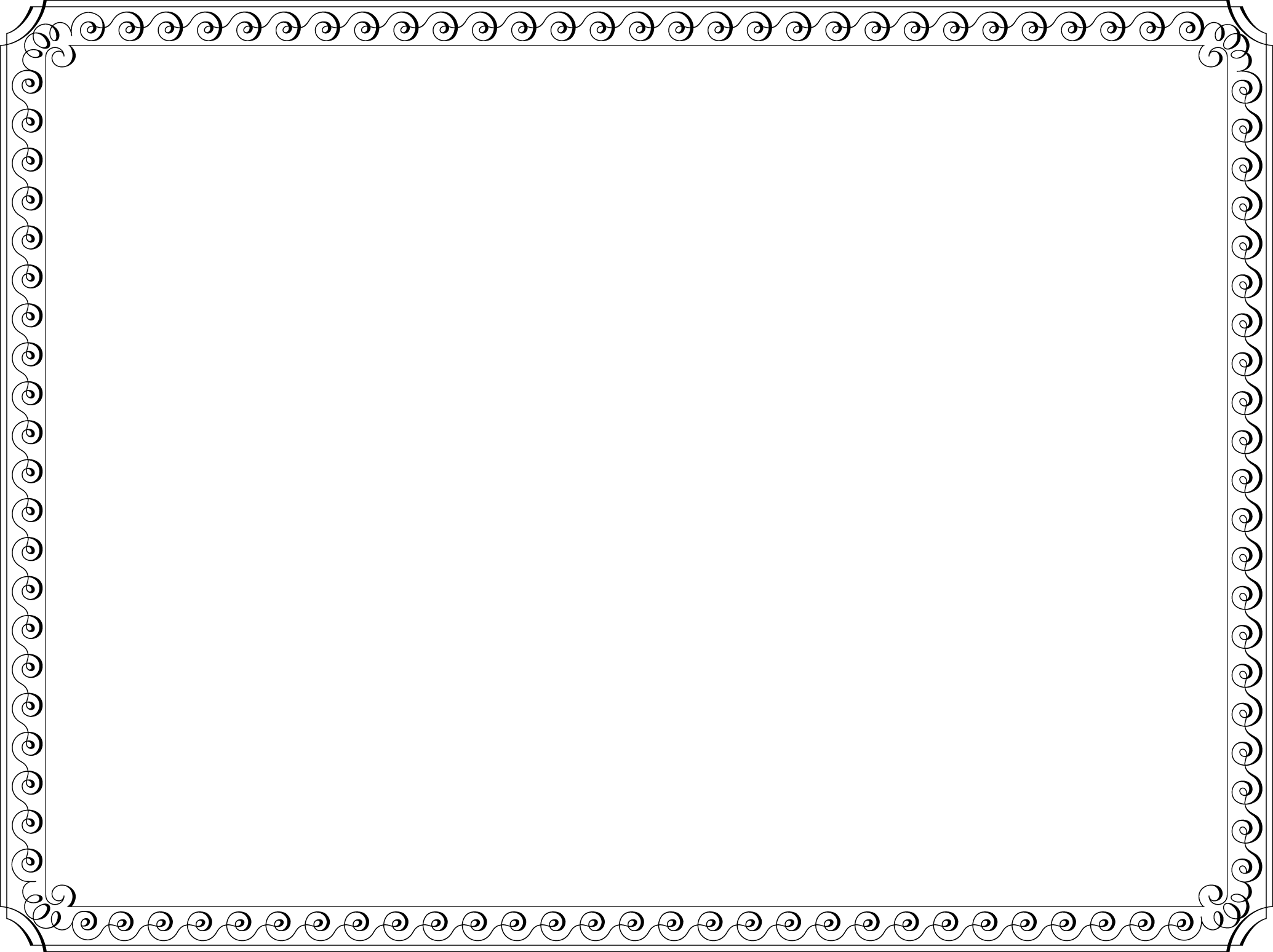 Трудовые ресурсыРынок труда
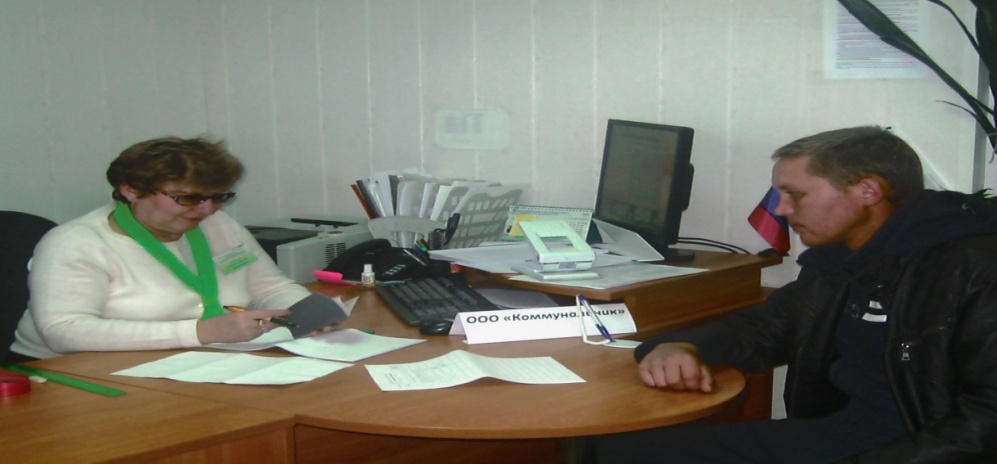 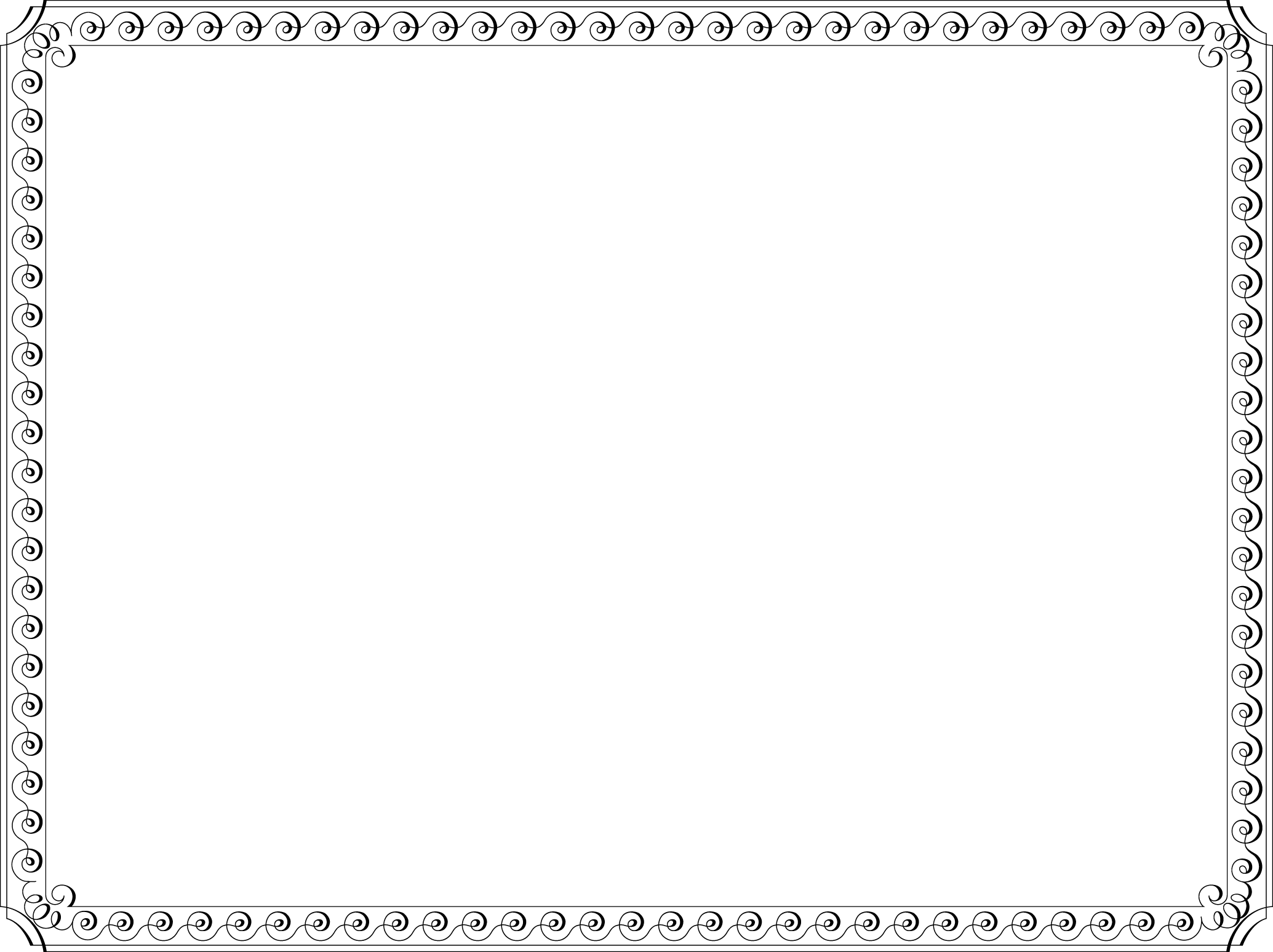 Инфраструктура районаЖилищно-коммунальный комплекс
Жилищно-коммунальный комплекс муниципального района включает в себя жилищный фонд, объекты теплоснабжения, водоснабжения и водоотведения.
Жилищный фонд муниципального района составляет 377,2 тыс.м2 .






Жилищно-коммунальные услуги оказывают:
ООО  «Ремиус»;                     ТСЖ «Заря»;                  ТСЖ «Наш дом»;                                                                                           ТСН «Лидер»»                         АО «ЗабТЭК»;           МУП «Обелиск»;                                
ТСЖ «Единство».
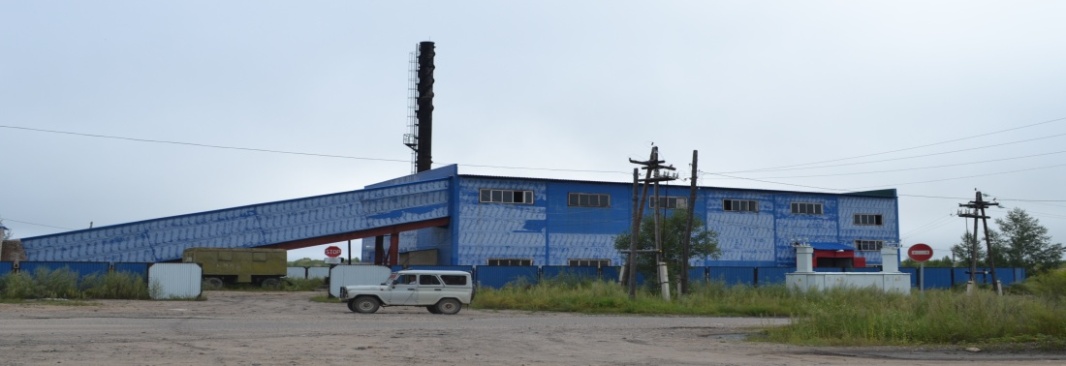 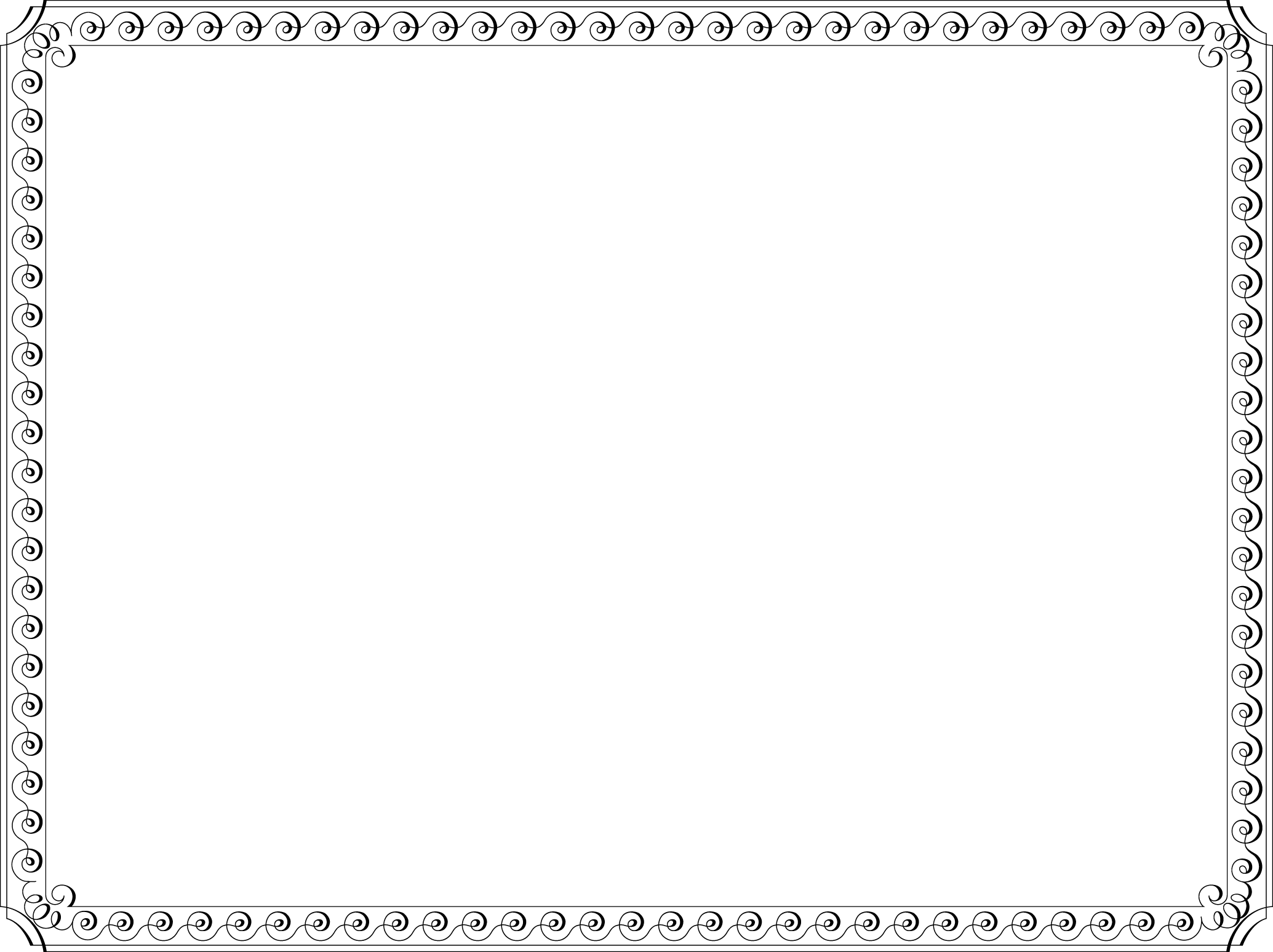 Инфраструктура районаАвтомобильный транспорт
На территории района действуют 5 междугородних  маршрутов по перевозке пассажиров
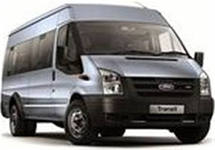 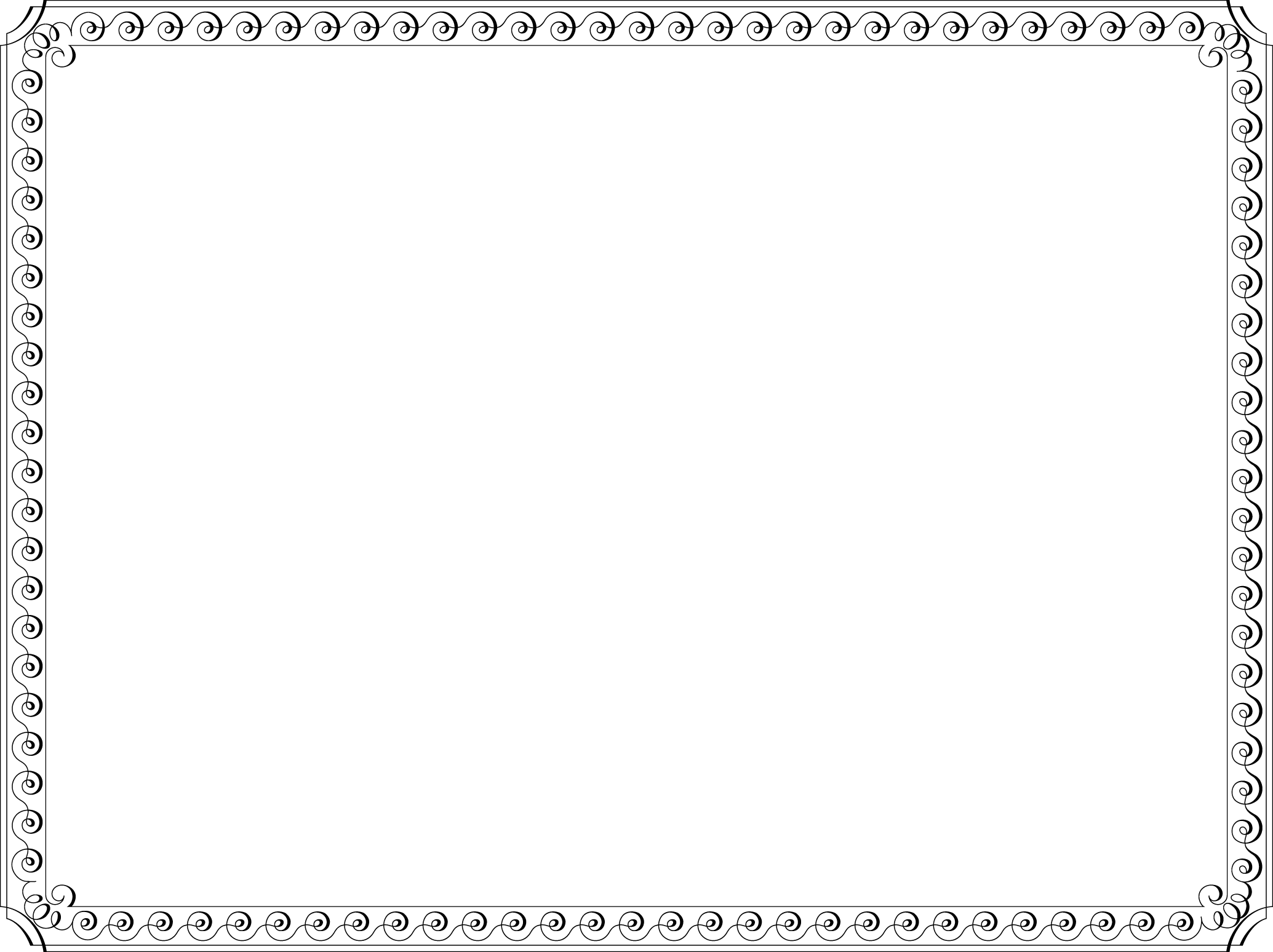 Балей- Жидка-Усть-Ягье
Инфраструктура районаОсуществляется движение автобусов в пригородном сообщении по маршрутам
Балей - Онохово
Балей - Нижний Ильдикан, Нижний Ильдикан - Гирюнино
Балей - Ургучан
Балей - Ундино-Поселье
Балей - Саранная
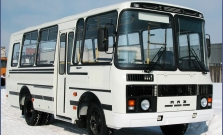 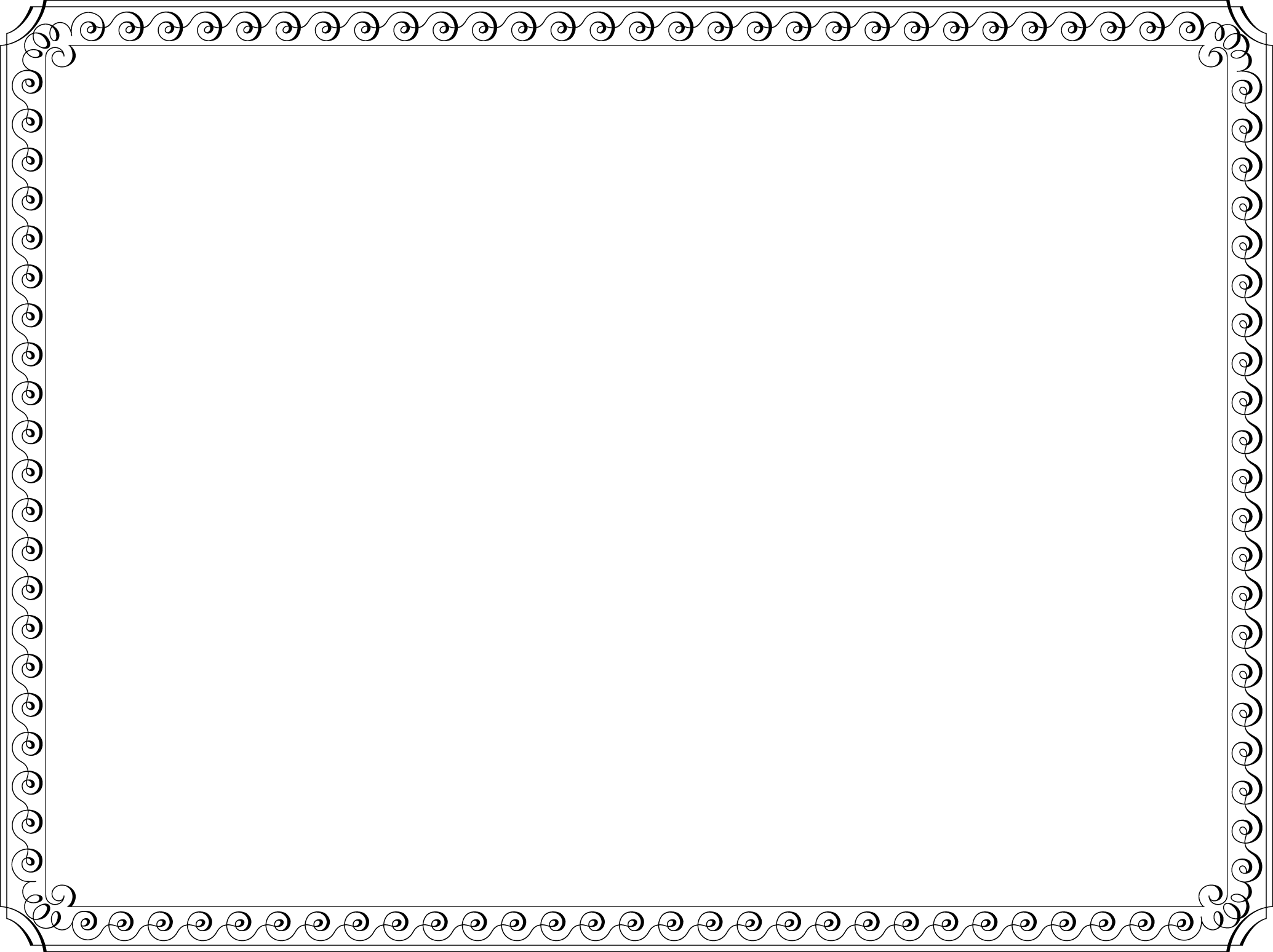 Инфраструктура районаТелекоммуникации
На территории района  осуществляют свою деятельность организации: ОСП Нерчинского почтамта УФПС  Забайкальского края филиал ФГУП «Почта России» и Забайкальский филиал  ОАО «Сибирьтелеком». Северо-Восточного центра телекоммуникаций Балейского узла технической эксплуатации.  В поселениях установлены универсальные таксофоны.
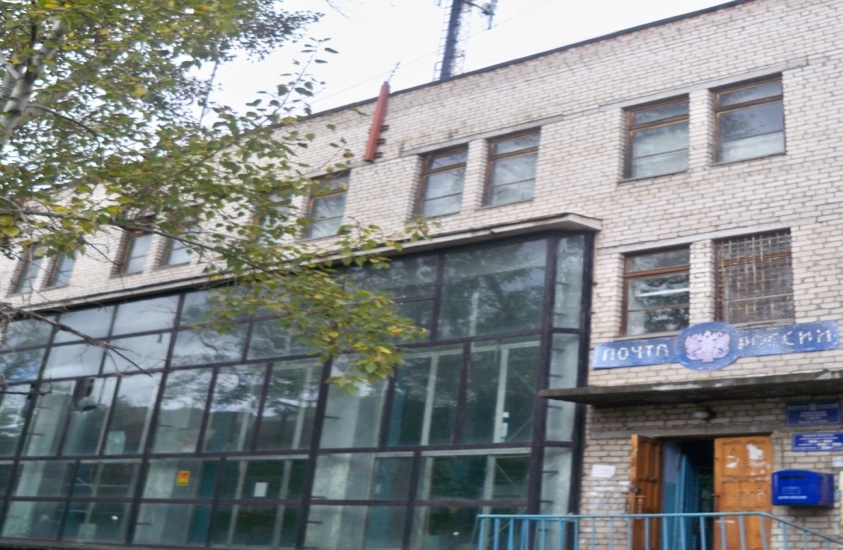 Сотовая связь – в 26 населенных пунктах.                     (МТС; Мегафон)
Услуги почтовой связи оказывают 
11 стационарных отделений связи 
УФПС Забайкальского края – 
филиала ФГУП «Почта России».
Доступ в сеть Интернет в 26 населенных пунктах.
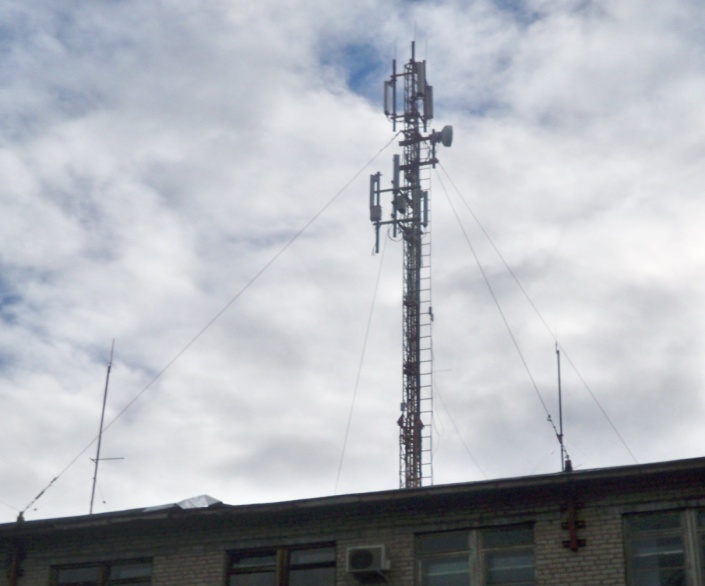 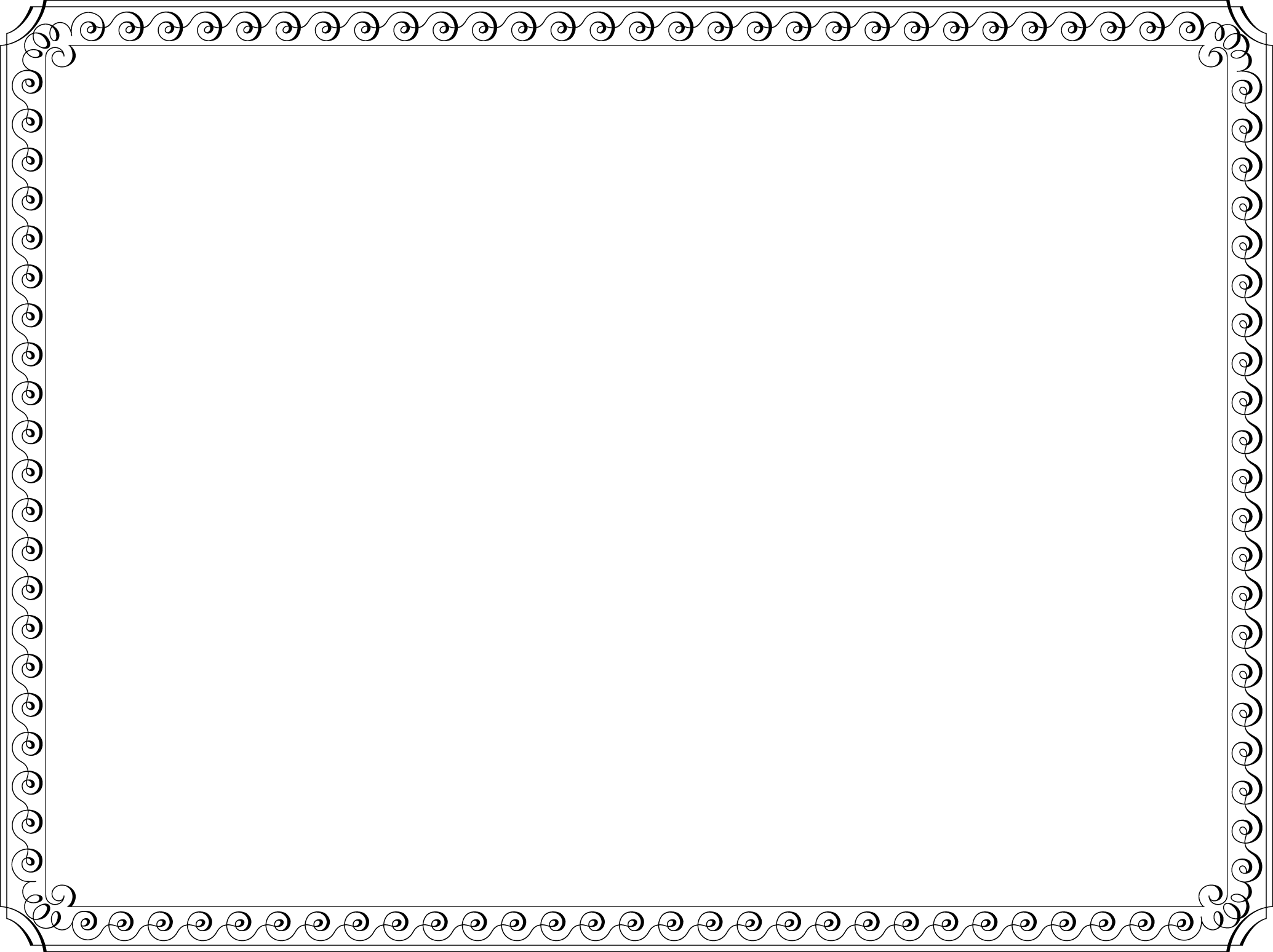 Экономическое развитиеПромышленное производство
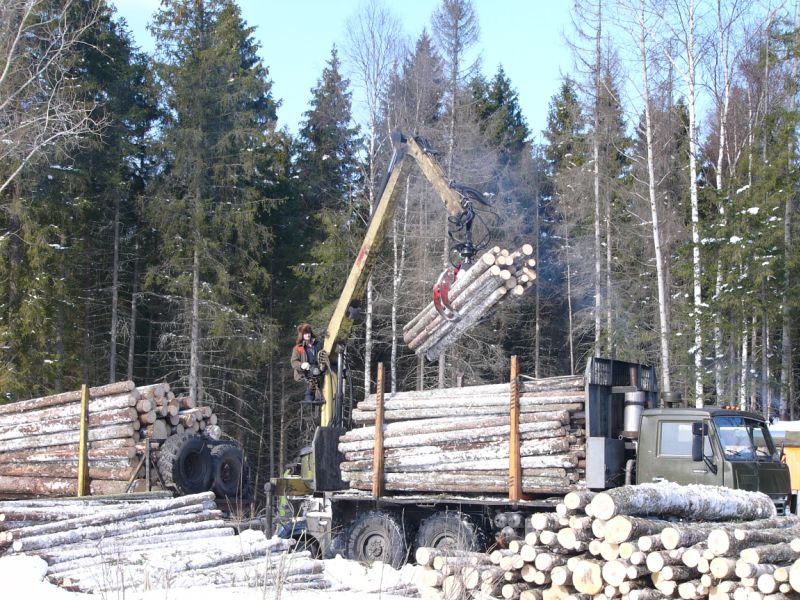 Уровень промышленного производства Балейского района 
в Забайкальском крае
 составляет
(1,0 % от общего объема промышленного производства по краю).
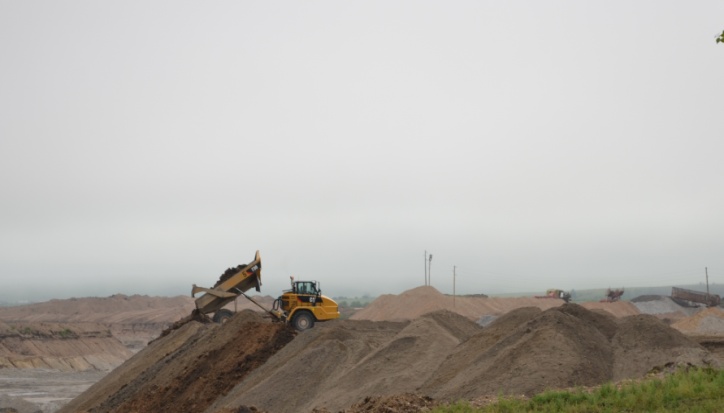 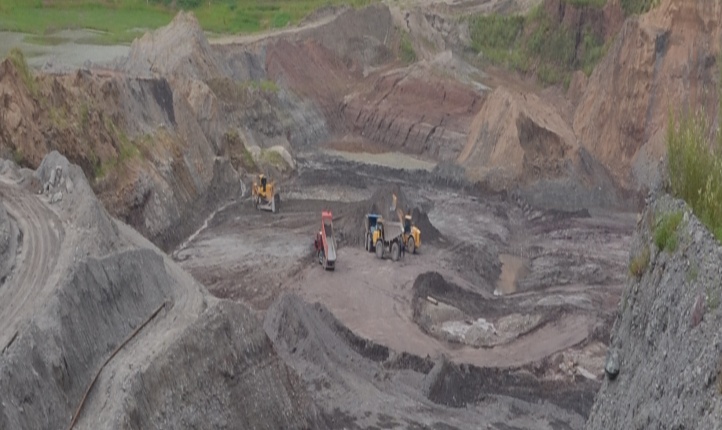 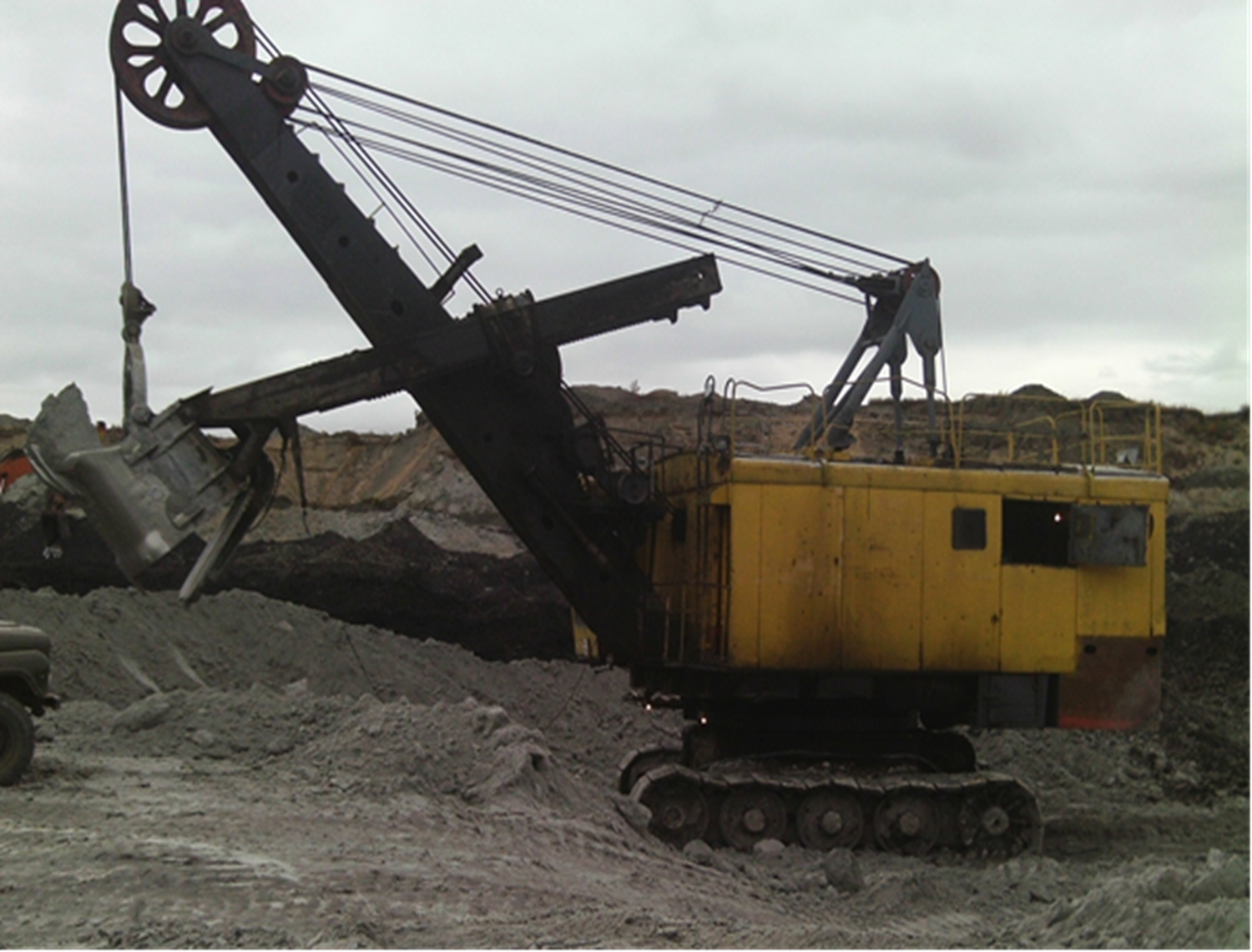 Экономическое развитиеДобыча  полезных ископаемыхООО «Газимур» (добыча золота, кг.)
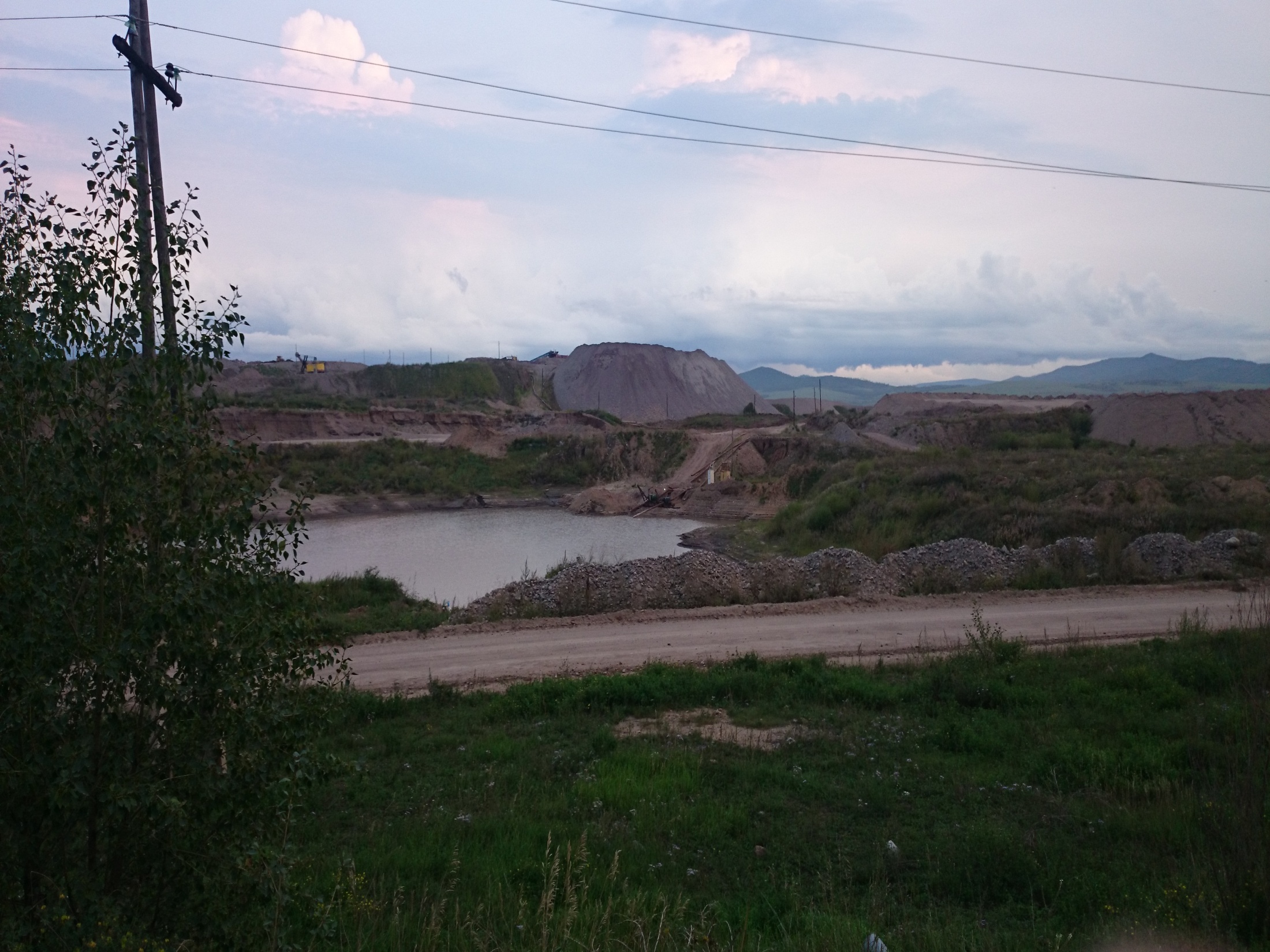 Экономическое развитиеДобыча  полезных ископаемыхООО «Каменский карьер» (добыча золота, кг.)
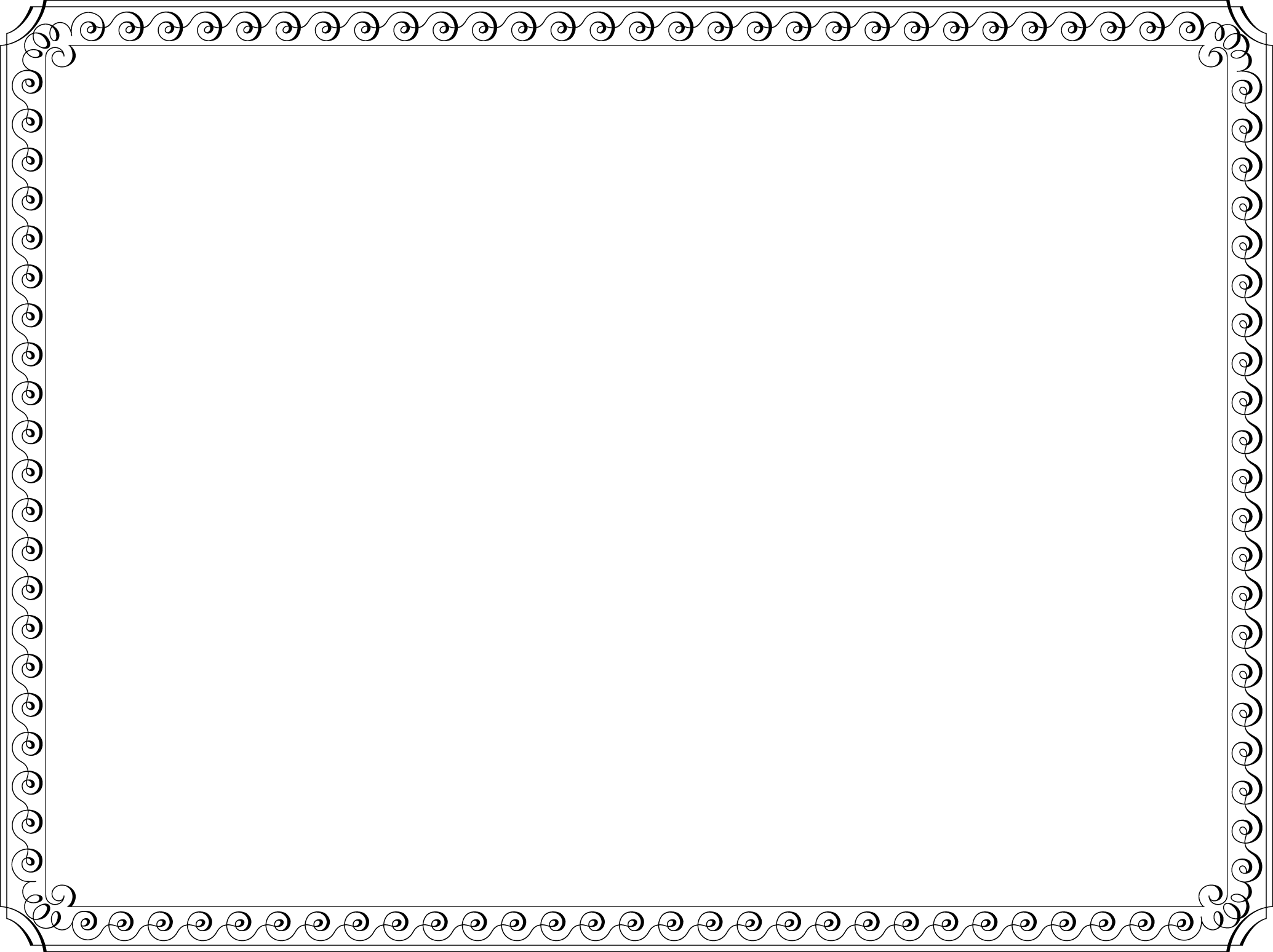 Экономическое развитиеСистемообразующие предприятия района
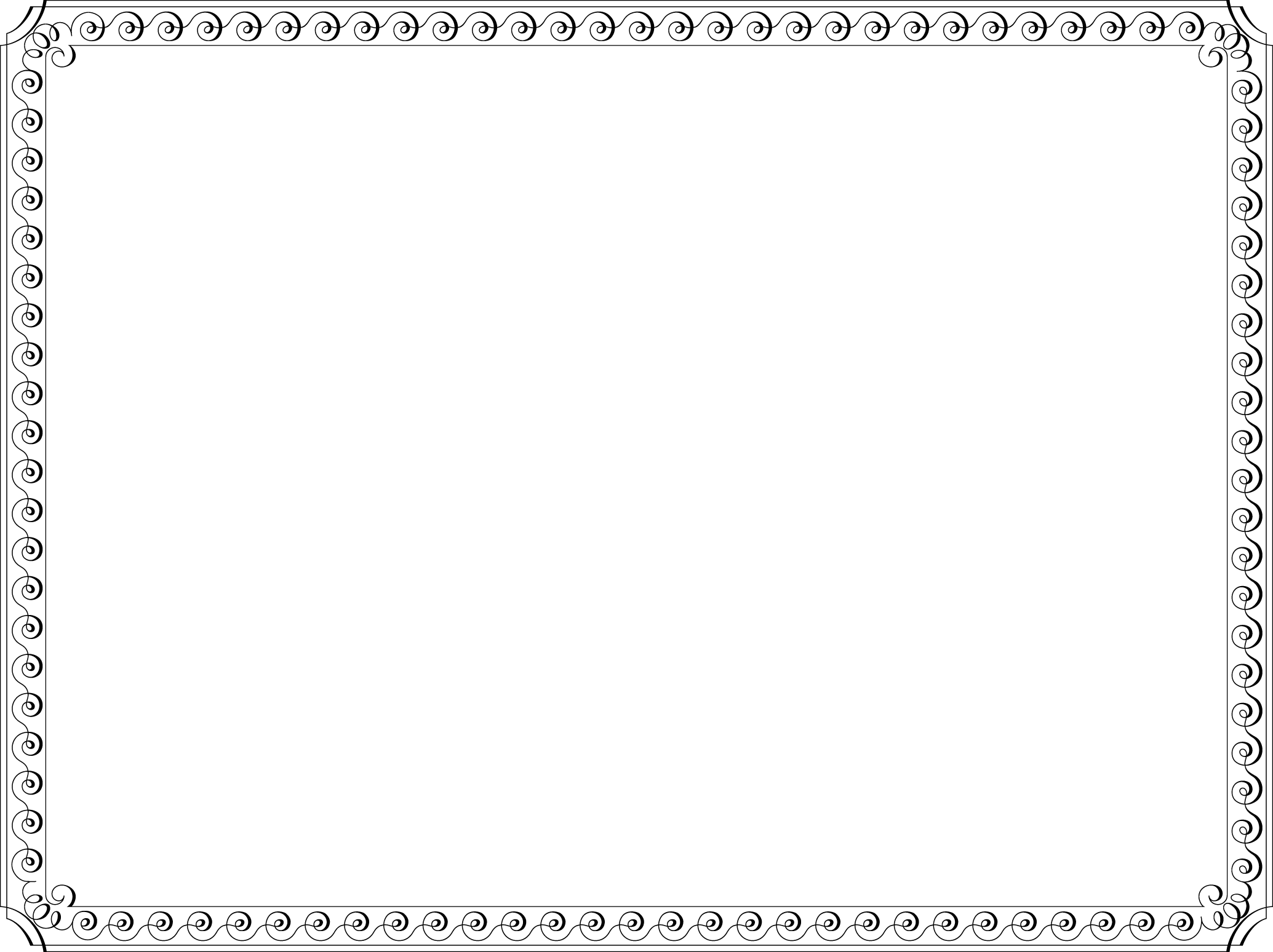 Сельское хозяйство
3  сельскохозяйственных предприятия
7   Крестьянско-фермерских хозяйств
5577 Личных подсобных хозяйств
3    Индивидуальных предпринимателя
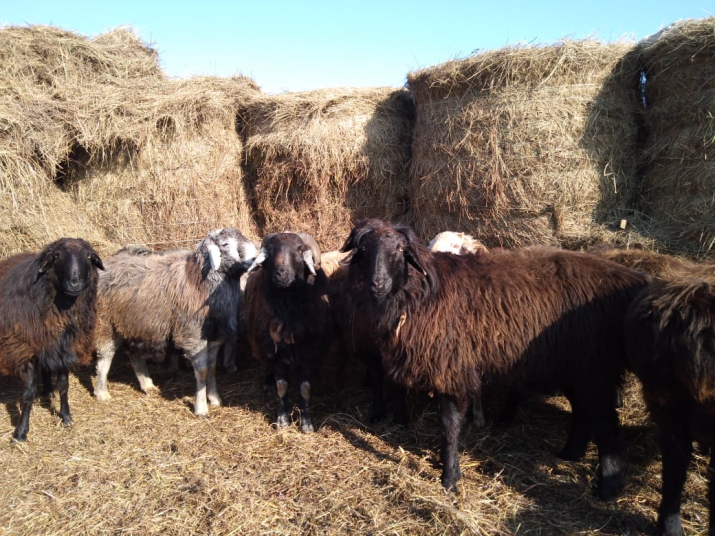 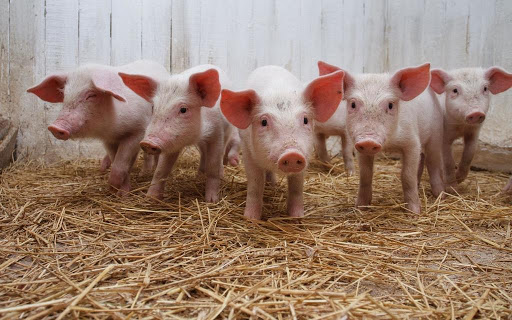 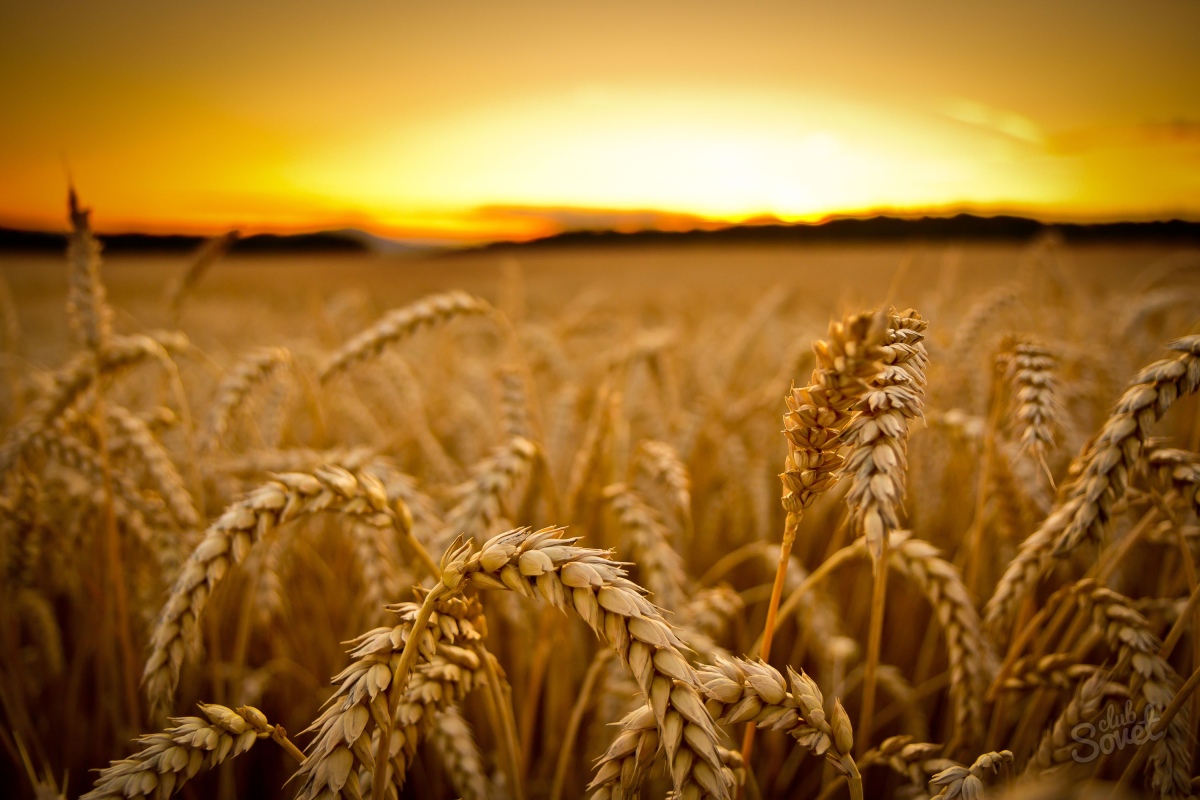 Произведено в хозяйствах всех категорий:
Зерно (в весе после доработки), т
Картофель, т
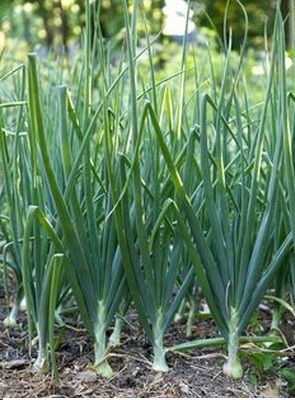 Овощи открытого грунта, т
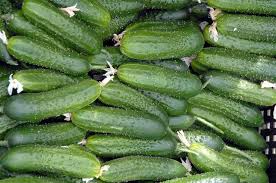 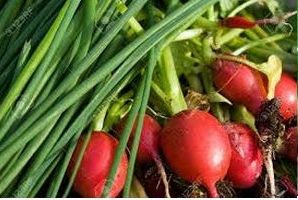 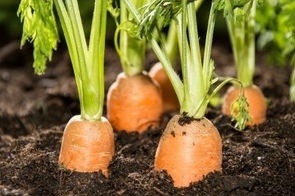 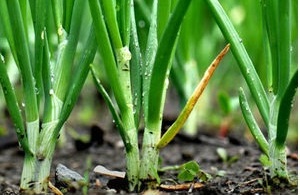 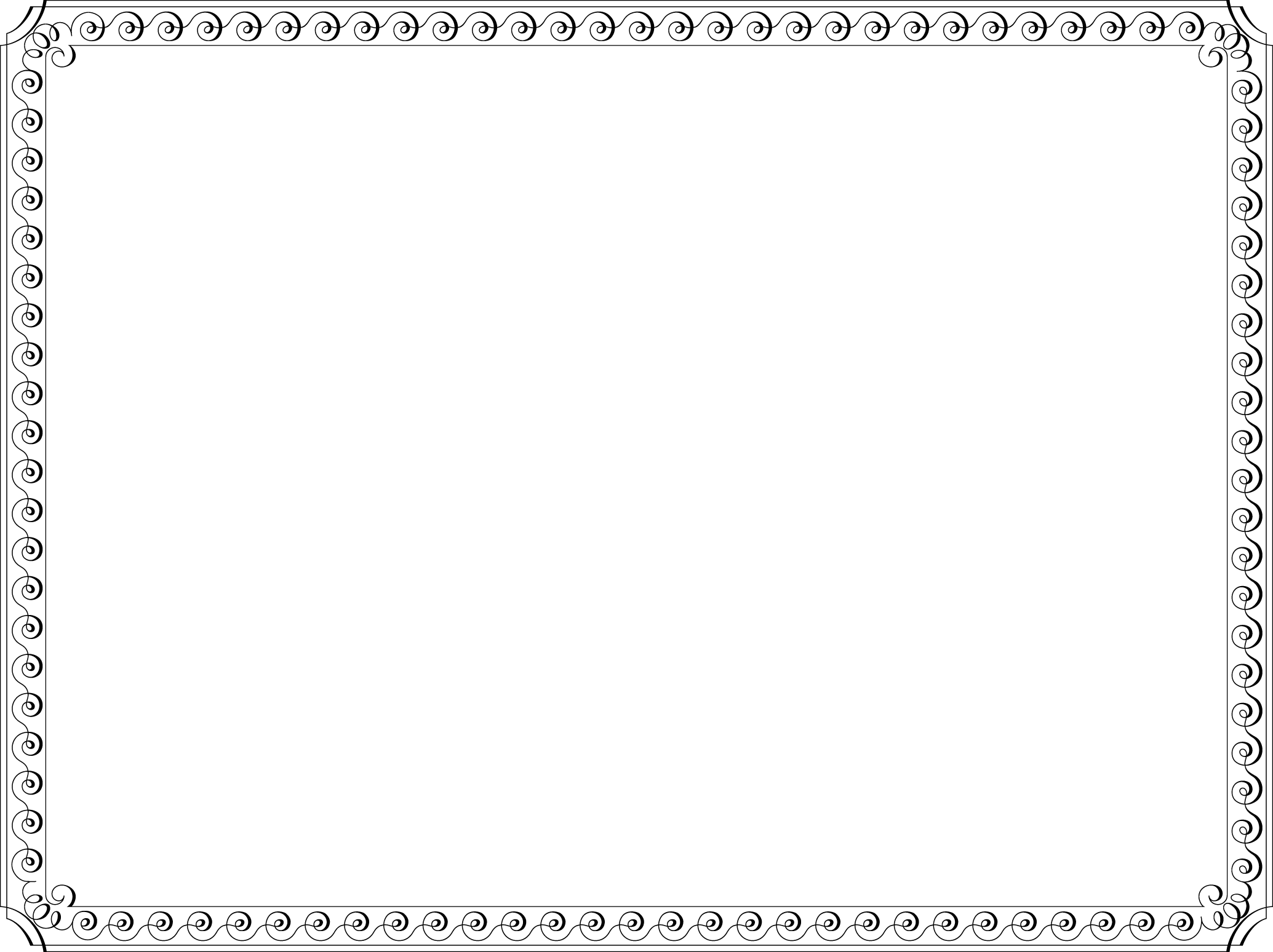 Производство мяса, т
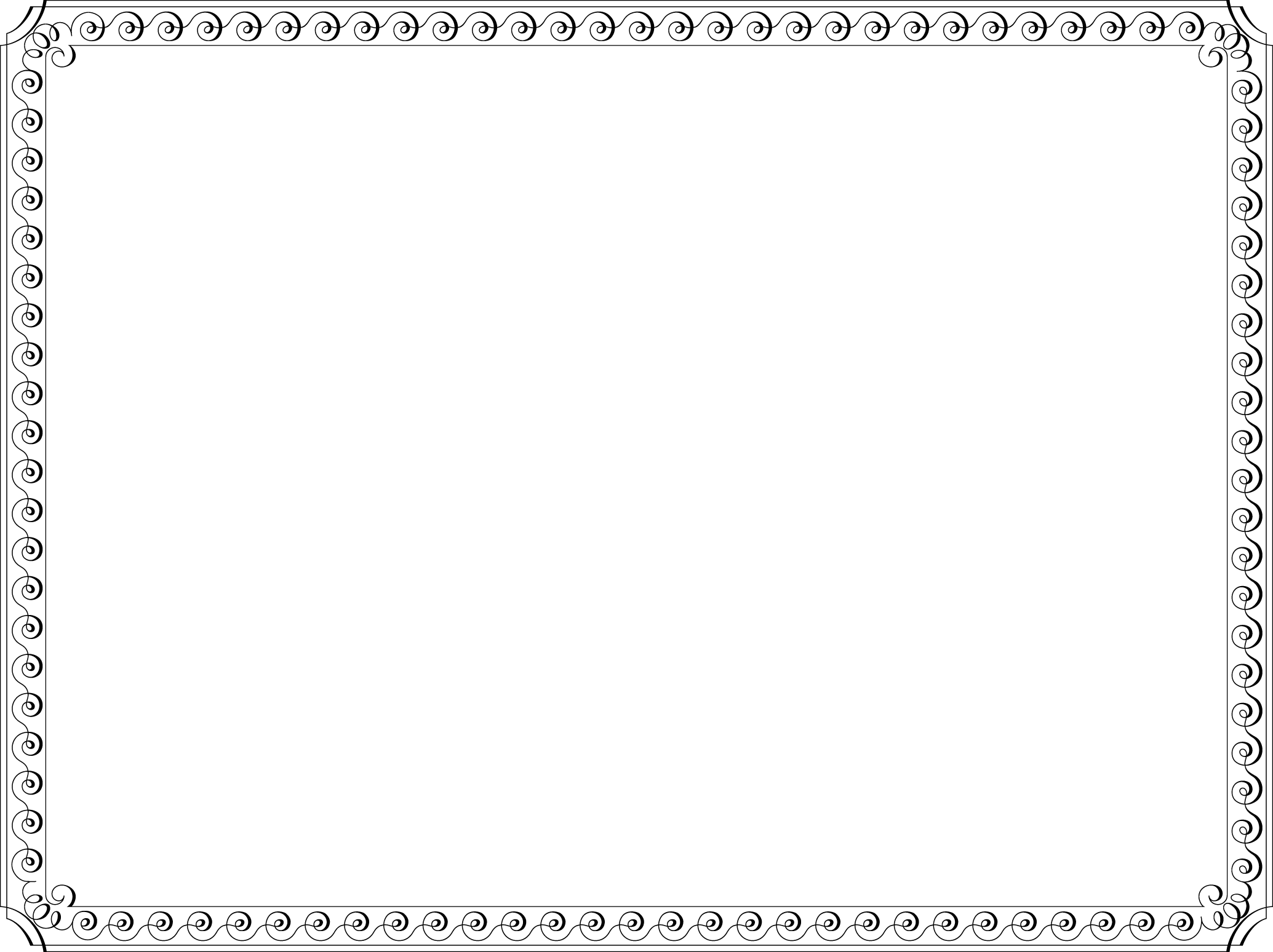 В хозяйствах всех категорий насчитывается
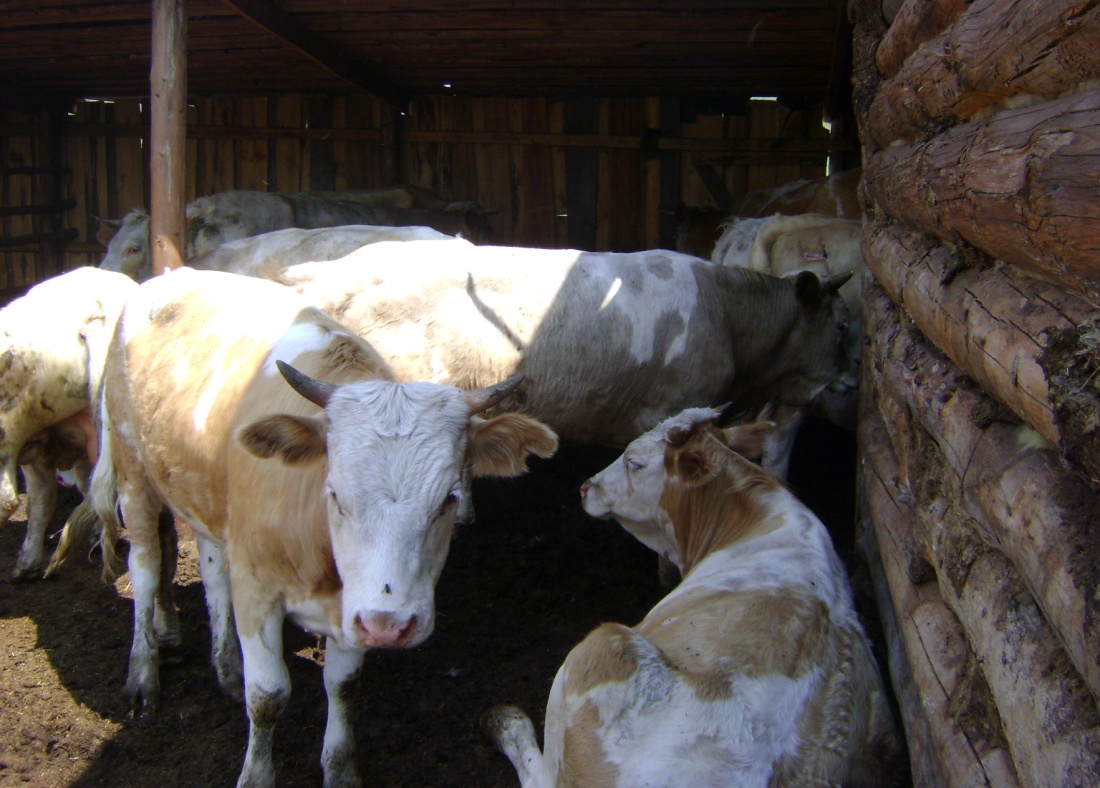 Экономическое развитие
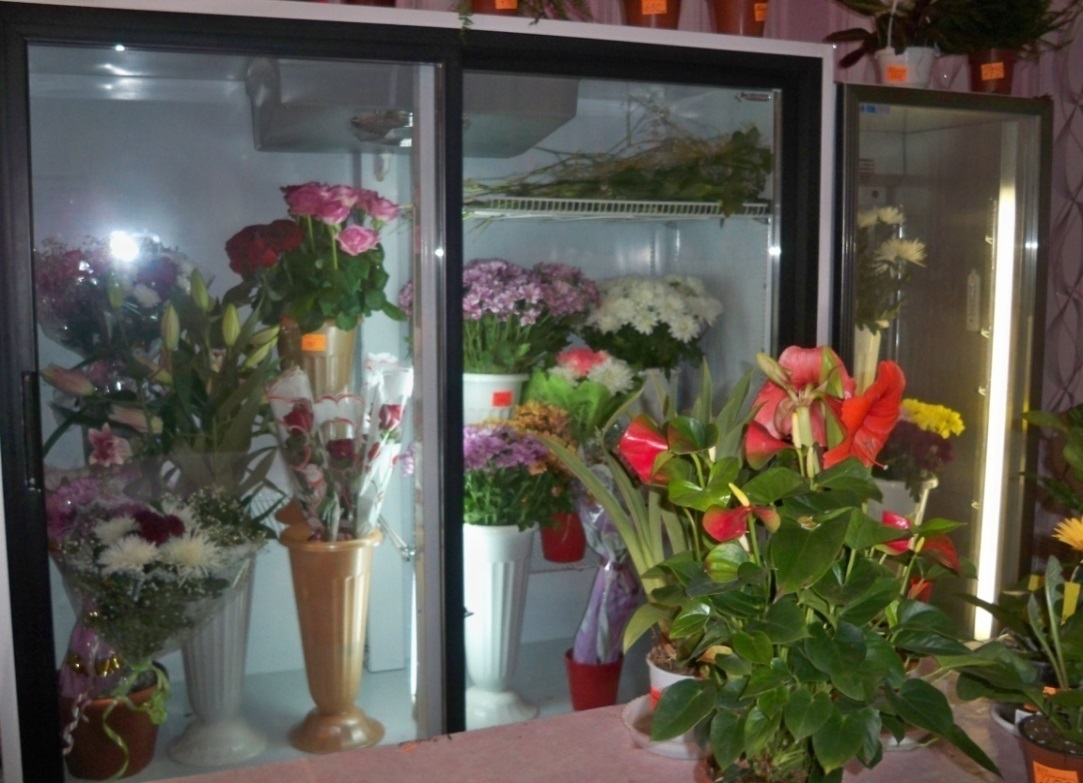 Малый и средний бизнес
количество 
малых предприятий
2011 год – 60
2012 год – 53
2013 год – 44
2014 год – 40
2015 год – 40
2016 год – 40
2017 год – 39 
2018 год – 42
2019  Год -39
количество индивидуальных предпринимателей
2011 год  – 388
2012 год – 368
2013 год – 260
2014 год – 263
2015 год – 222
2016 год – 233 
2017 год – 233
2018 год - 223 
2019 год*210
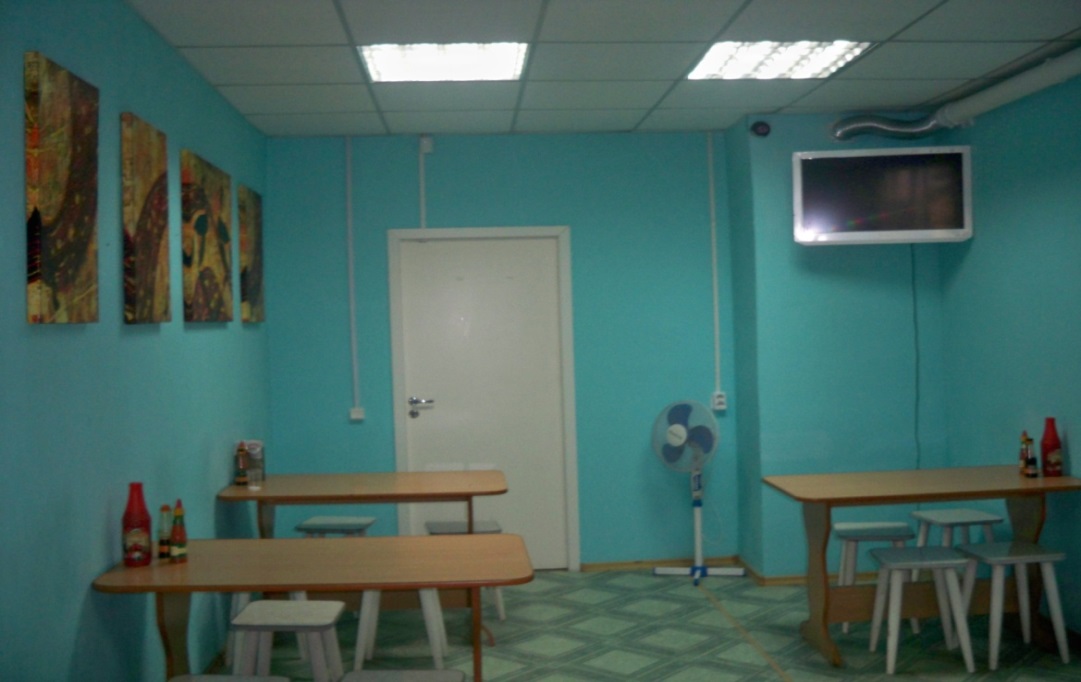 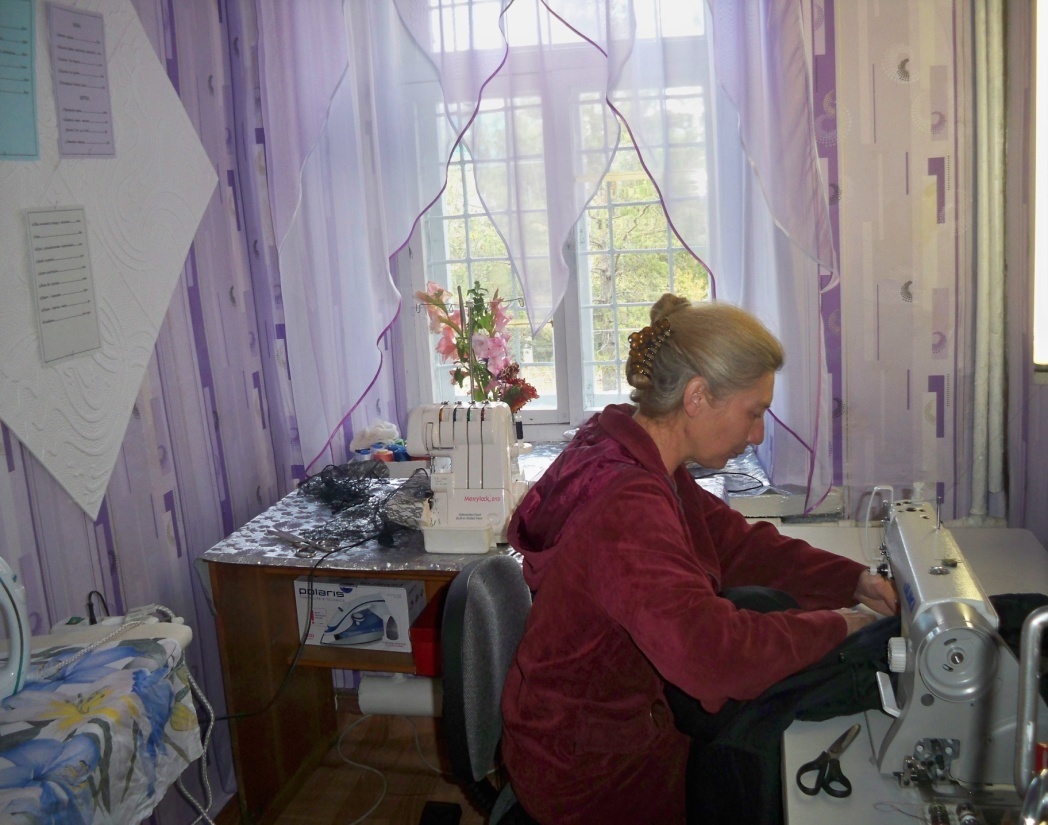 количество занятых (МП)
2011 год – 684 чел.
2012 год – 574 чел.
2013 год – 573 чел.
2014 год – 526 чел.
2015 год – 516 чел.
2016 год – 483 чел.
2017 год – 320 чел. 
2018год – 330 чел.
2019 год. – 290 чел.
количество занятых (ИП)
2011 год – 466 чел.
2012 год – 442 чел.
2013 год – 351 чел.
2014 год – 335 чел.
2015 год – 312 чел.
2016 год – 312 чел. 
2017 год – 312 чел. 
2018год – 300чел.
2019 год – 295 чел.
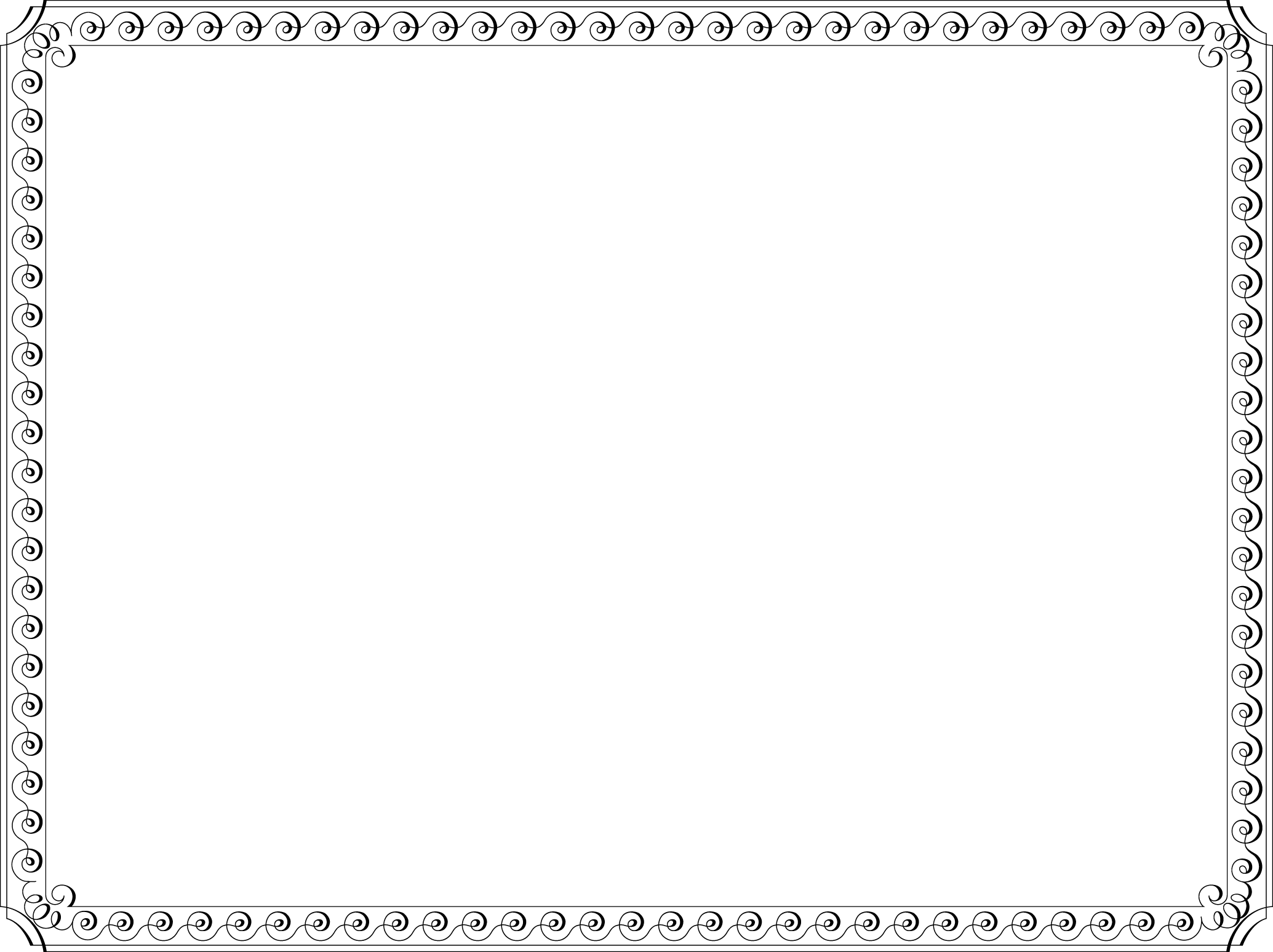 Экономическое развитие
Малый и средний бизнес
Структура видов экономической деятельности субъектов малого и среднего предпринимательства
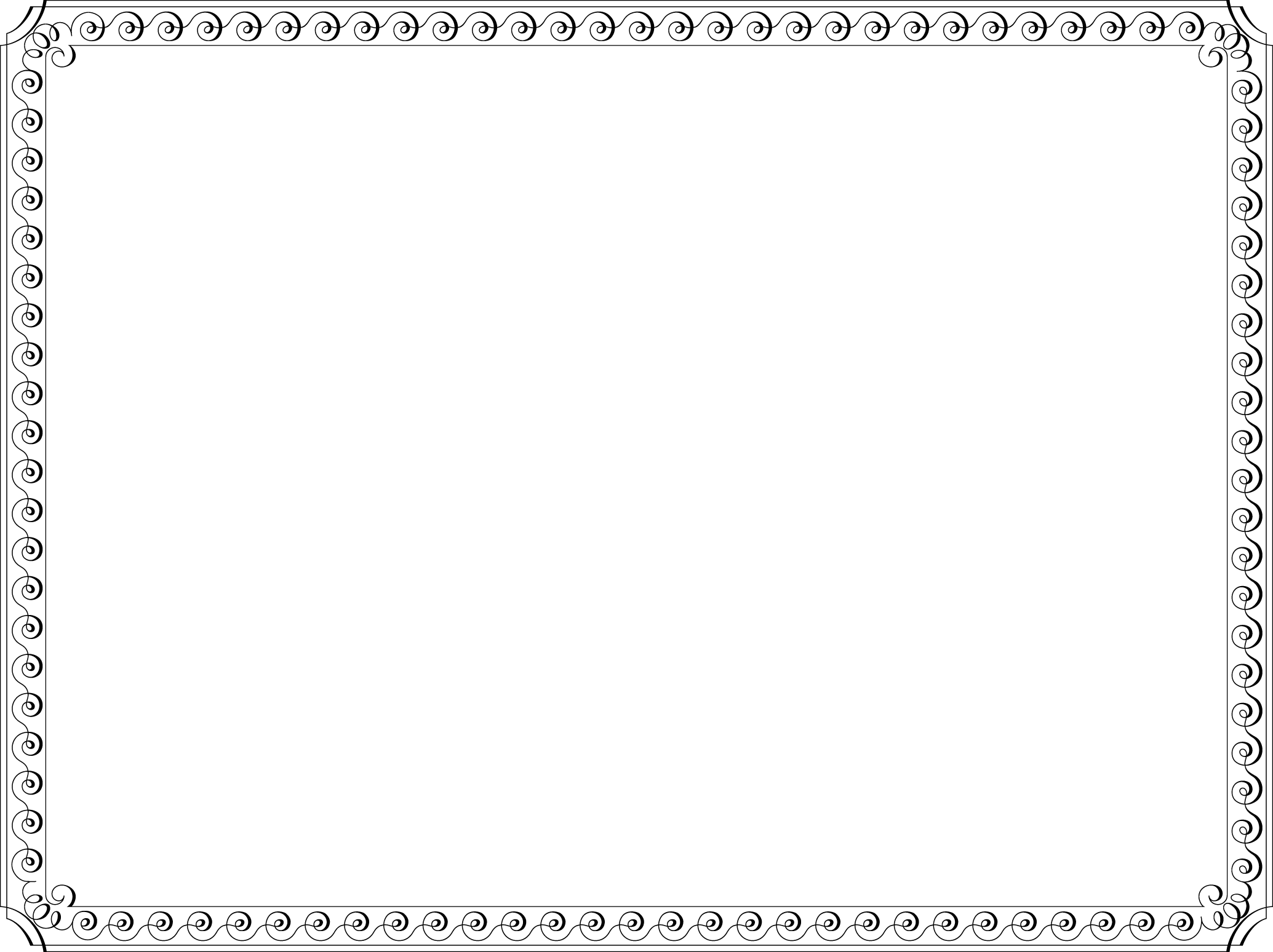 Финансовые ресурсыФинансово-кредитные учреждения
На территории Балейского района работает: Универсальный дополнительный офис № 8600/100 Читинского ОСБ № 8600 Байкальского Банка СБ РФ
Налоговый потенциал
Доля собственных доходов в общем объеме доходов бюджета (в 2019 году) – 21,6 %.
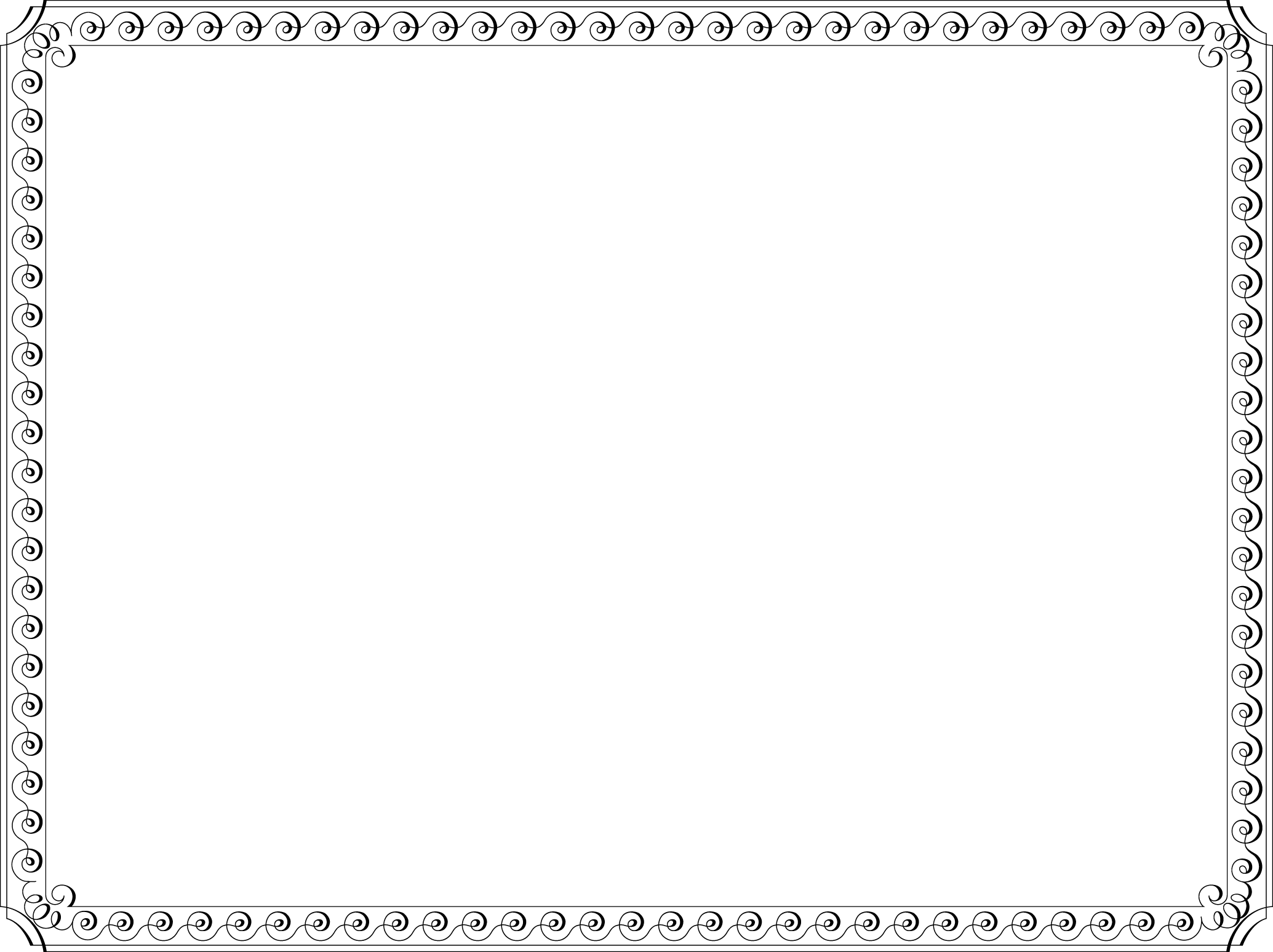 Экономическое развитиеМуниципальные программы, планируемые к финансированию (местный бюджет) в 2020году
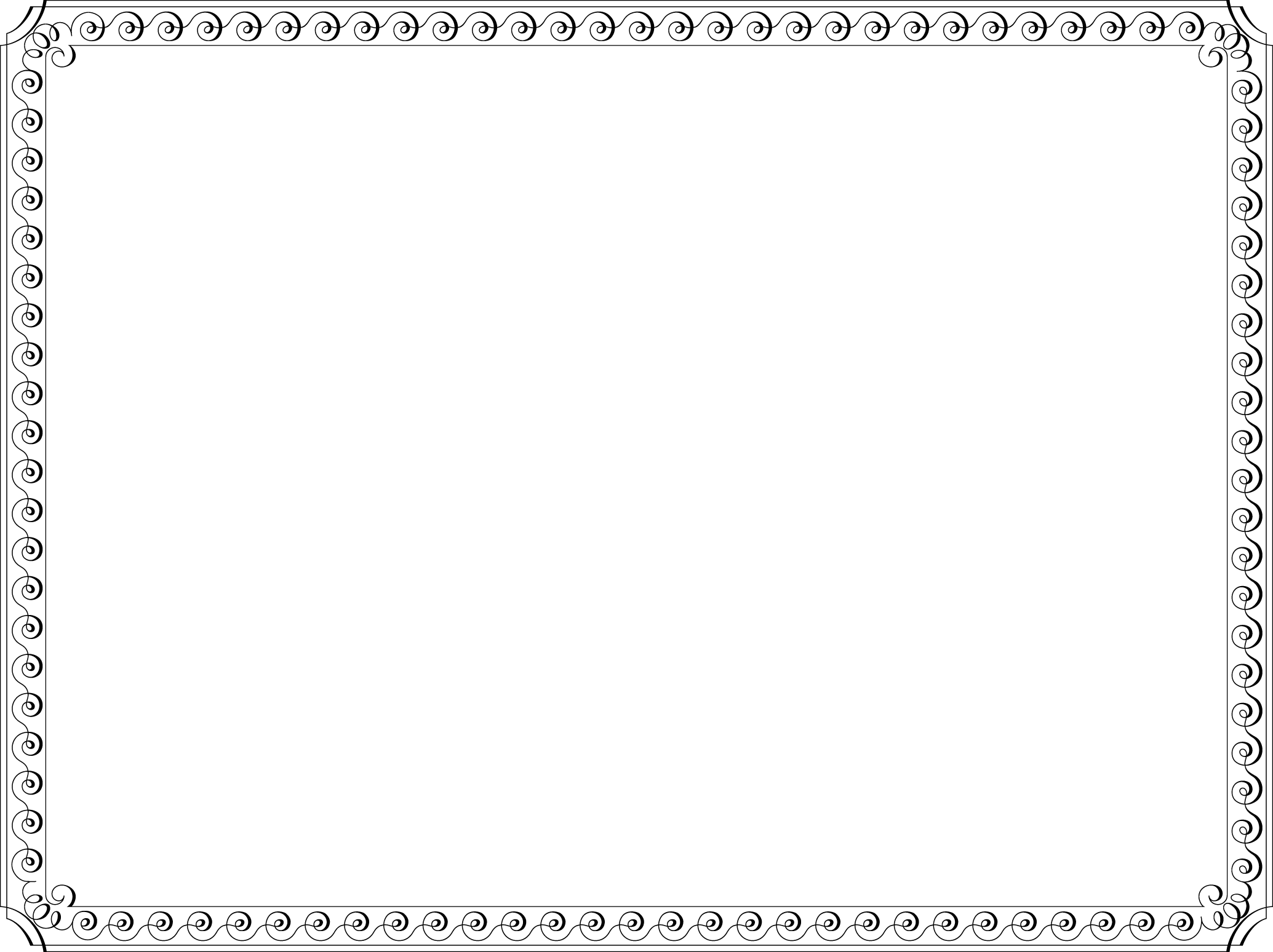 Точки экономического ростаИнвестиционный проект«Строительство семейных животноводческих ферм на базе ИП ГКФХ Ушаков Г. Г.»
Инициатор проекта: 
КФХ Ушаков Г.Г.
Объем инвестиций: 
7 613 896 ,0 рублей
Срок окупаемости проекта: 
5 лет
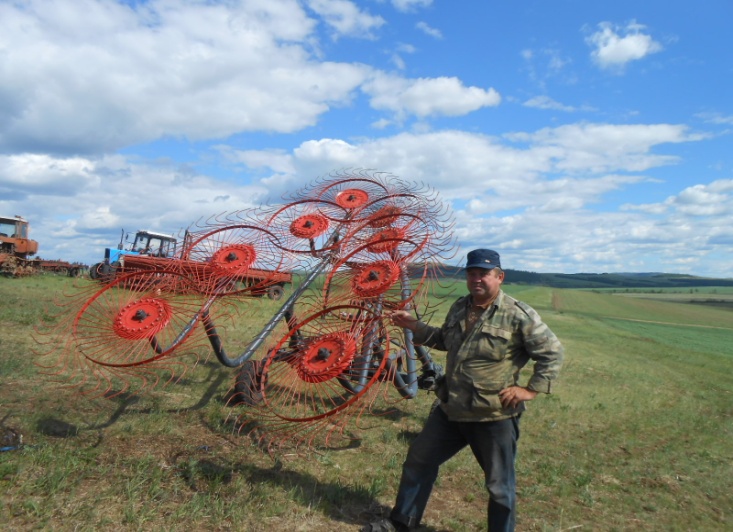 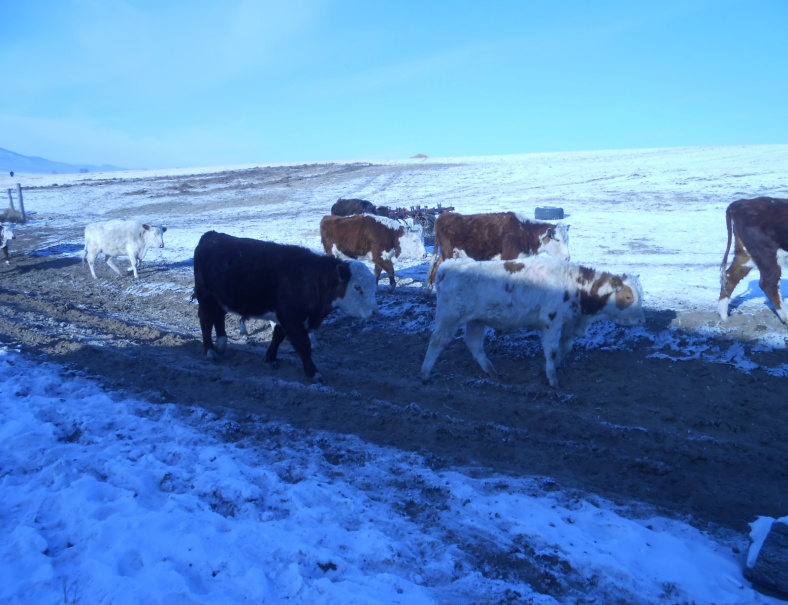 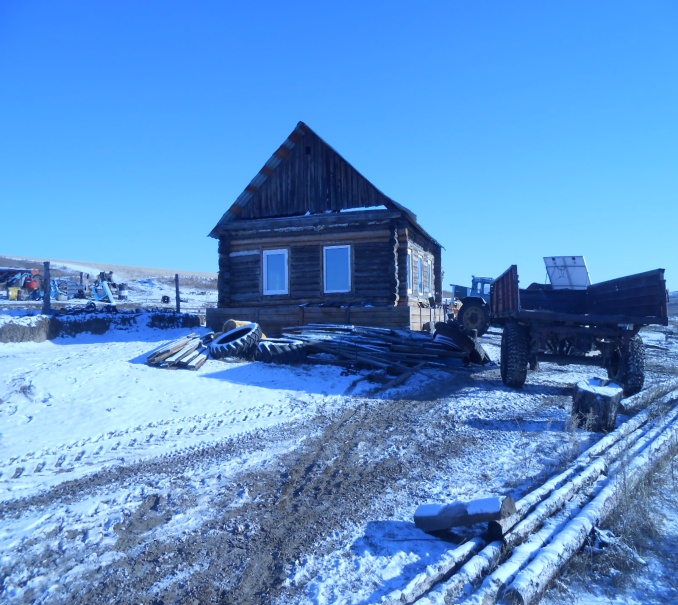 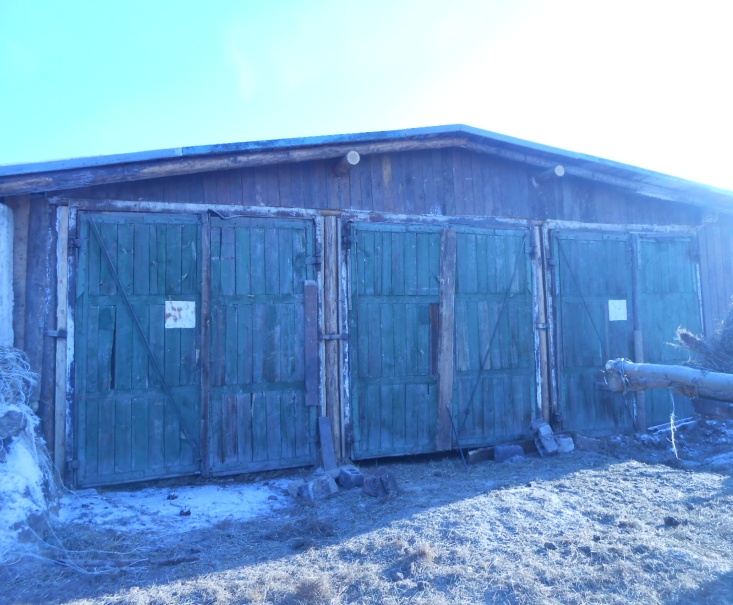 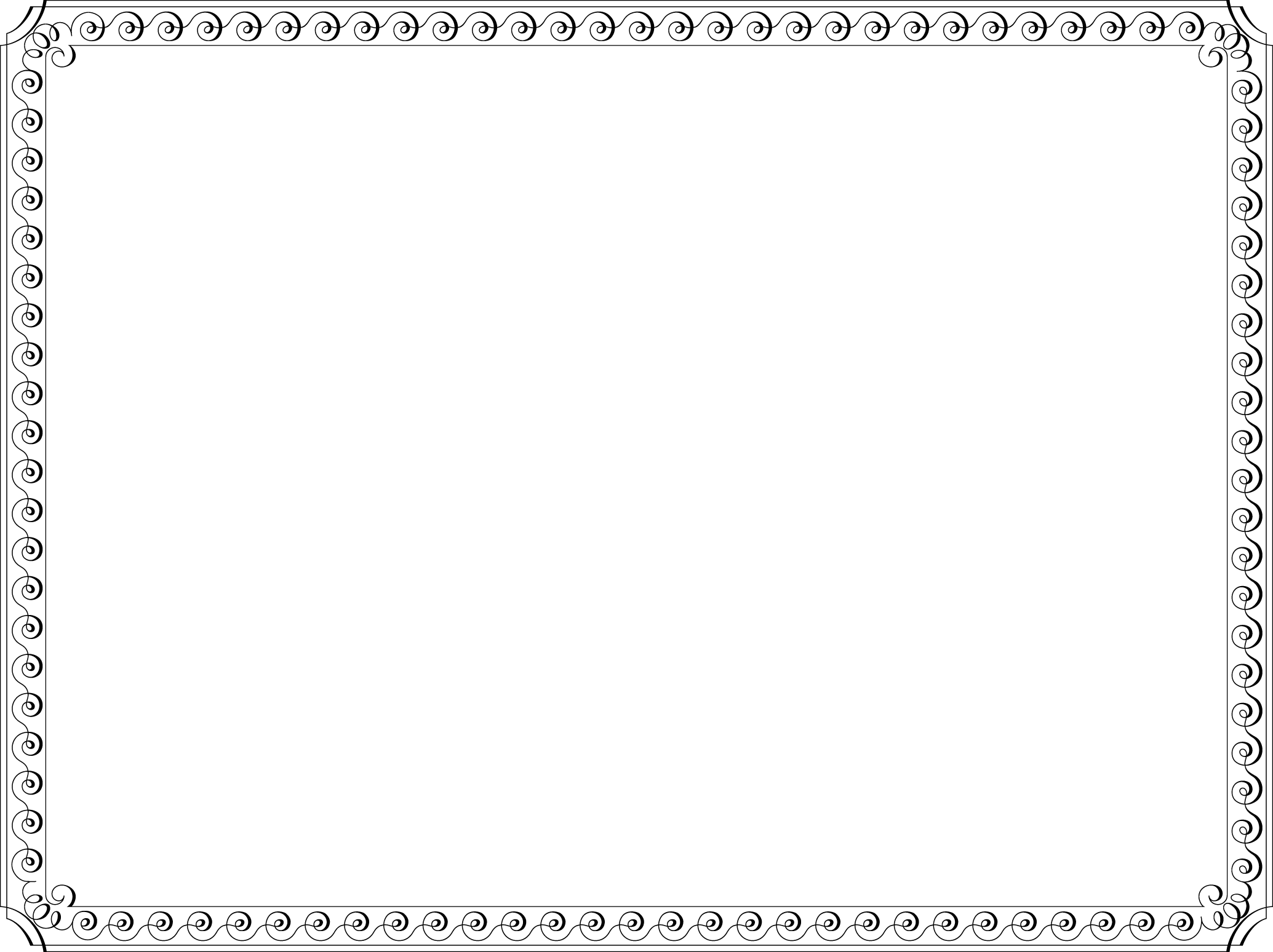 Точки экономического роста
Точки экономического роста
Инвестиционный проект«Строительство горно-перерабатывающего предприятия на базе Верхне-Алиинского золоторудного месторождения»
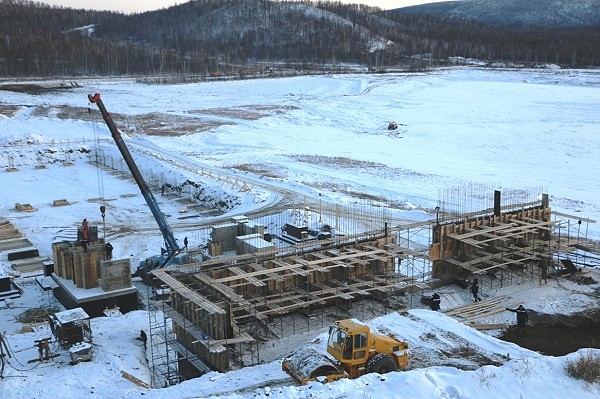 Инициатор проекта: 
ЗАО «Золоторудная компания
«ОМЧАК»
Объем инвестиций: 
4544,7
Срок окупаемости проекта: 
8 лет
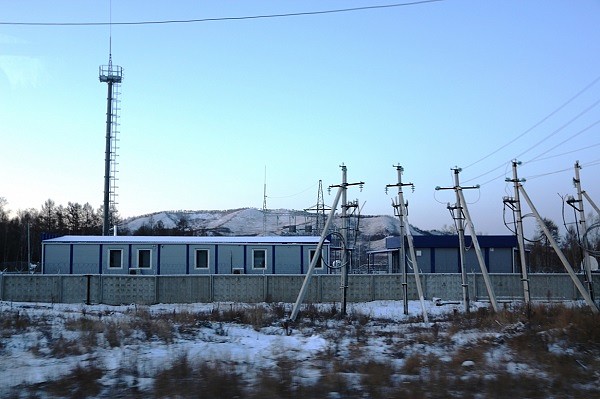 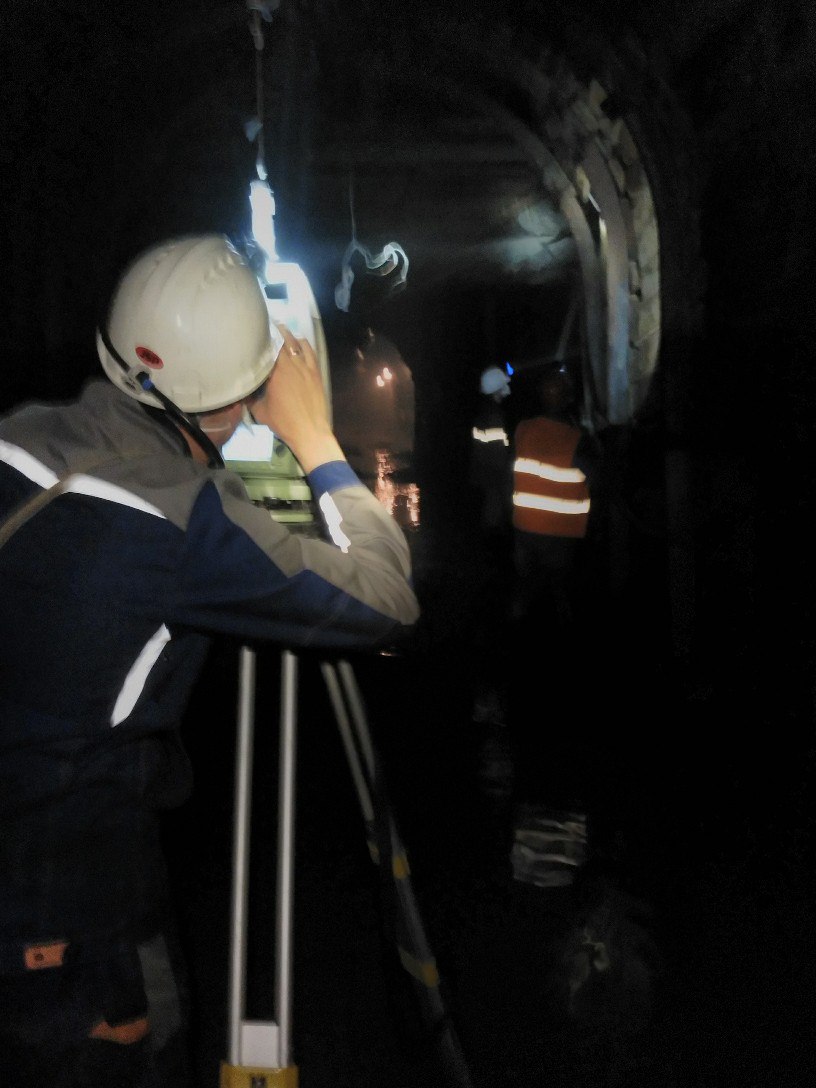 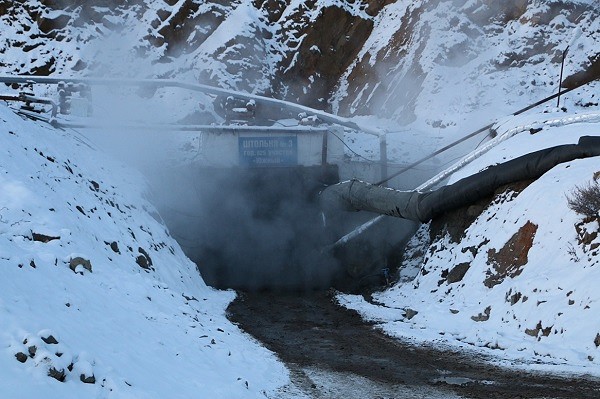 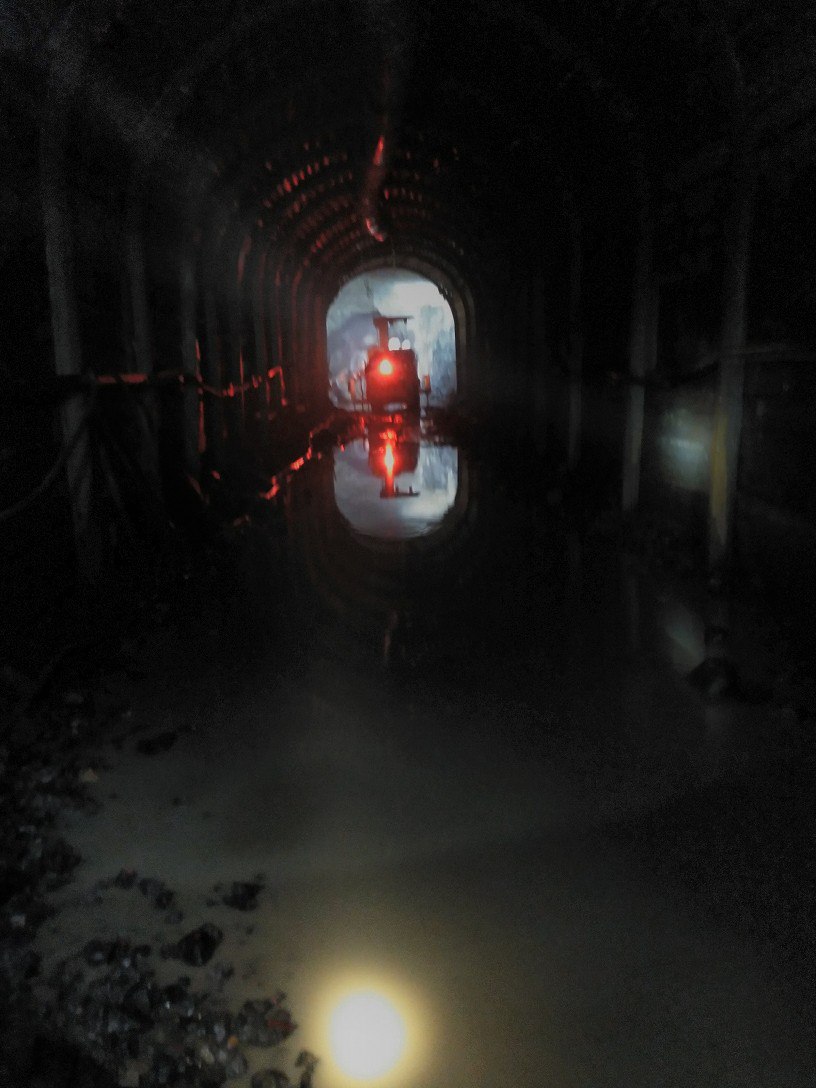 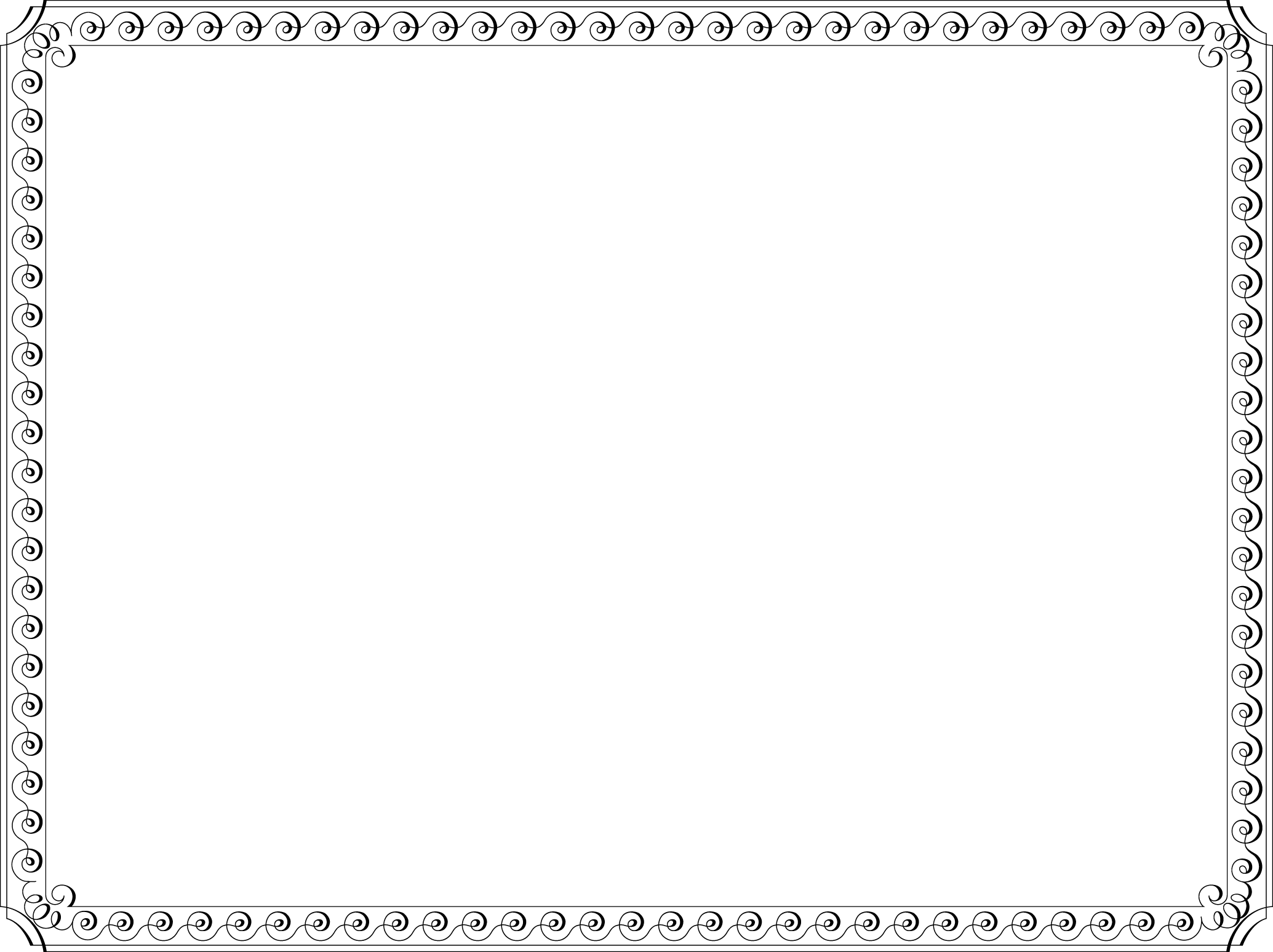 Точки экономического роста
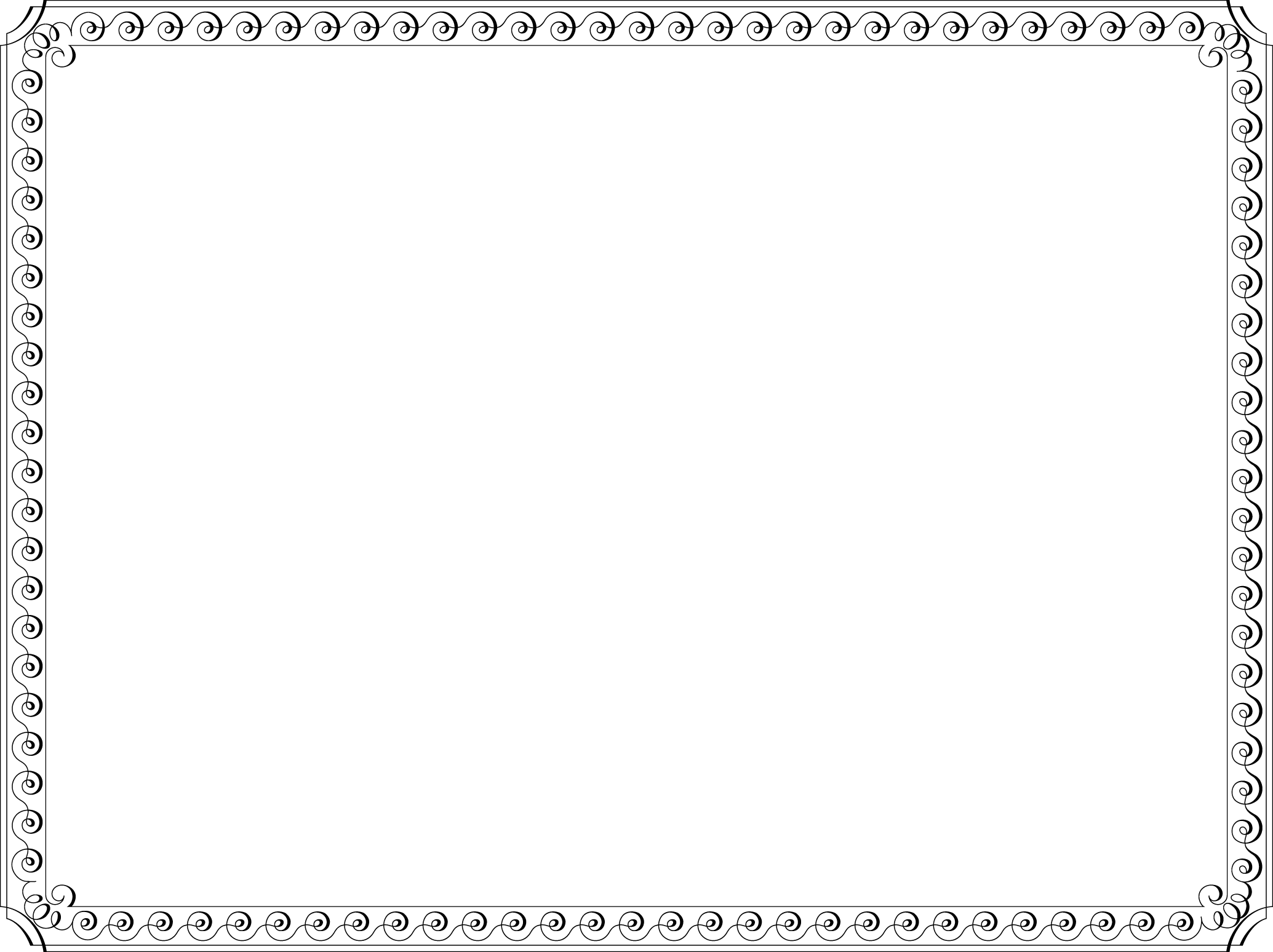 Точки экономического роста
Инвестиционный проект«Развитие семейной животноводческой фермы на базе крестьянского (фермерского) хозяйства»
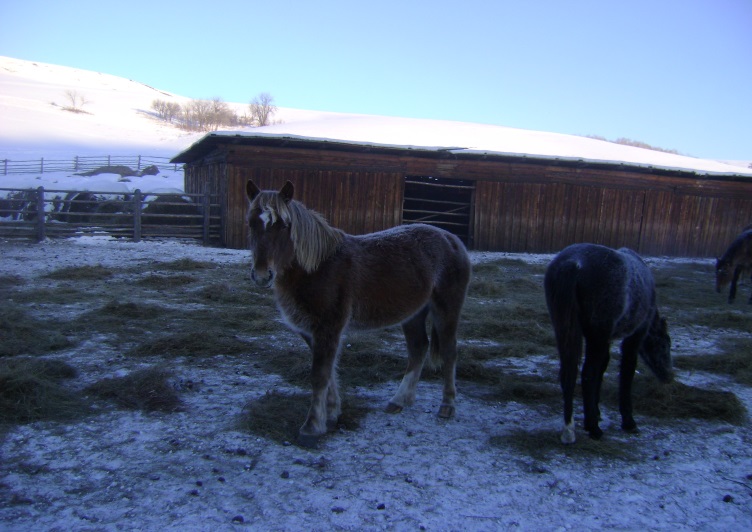 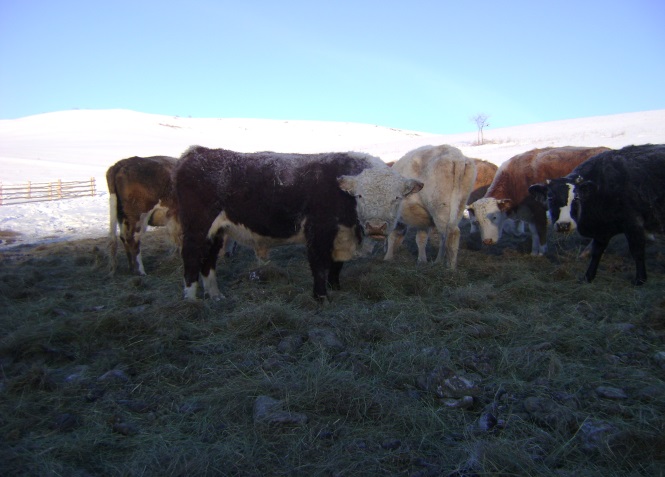 Инициатор проекта: 
ИП  Киргизов И.А.
Объем инвестиций: 
7 805 300 рублей
Срок окупаемости проекта: 
5 лет
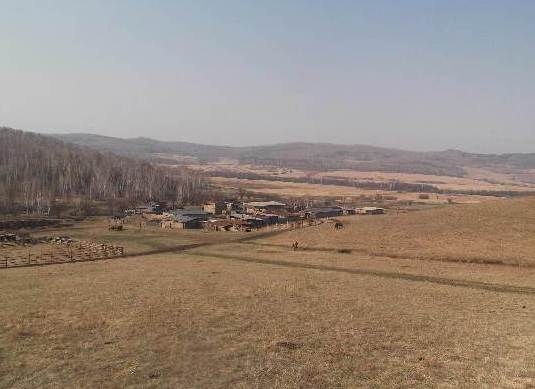 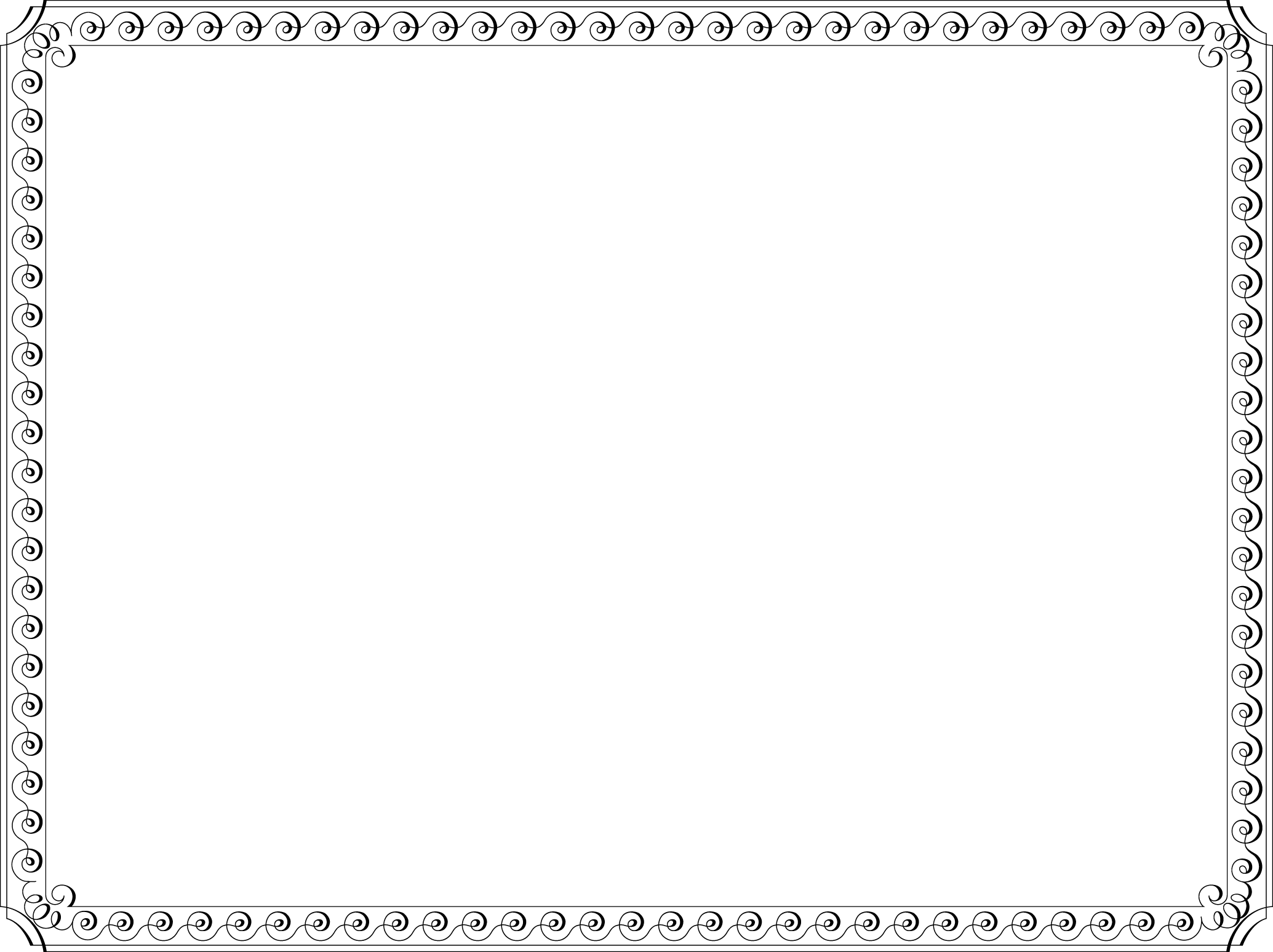 Точки экономического роста
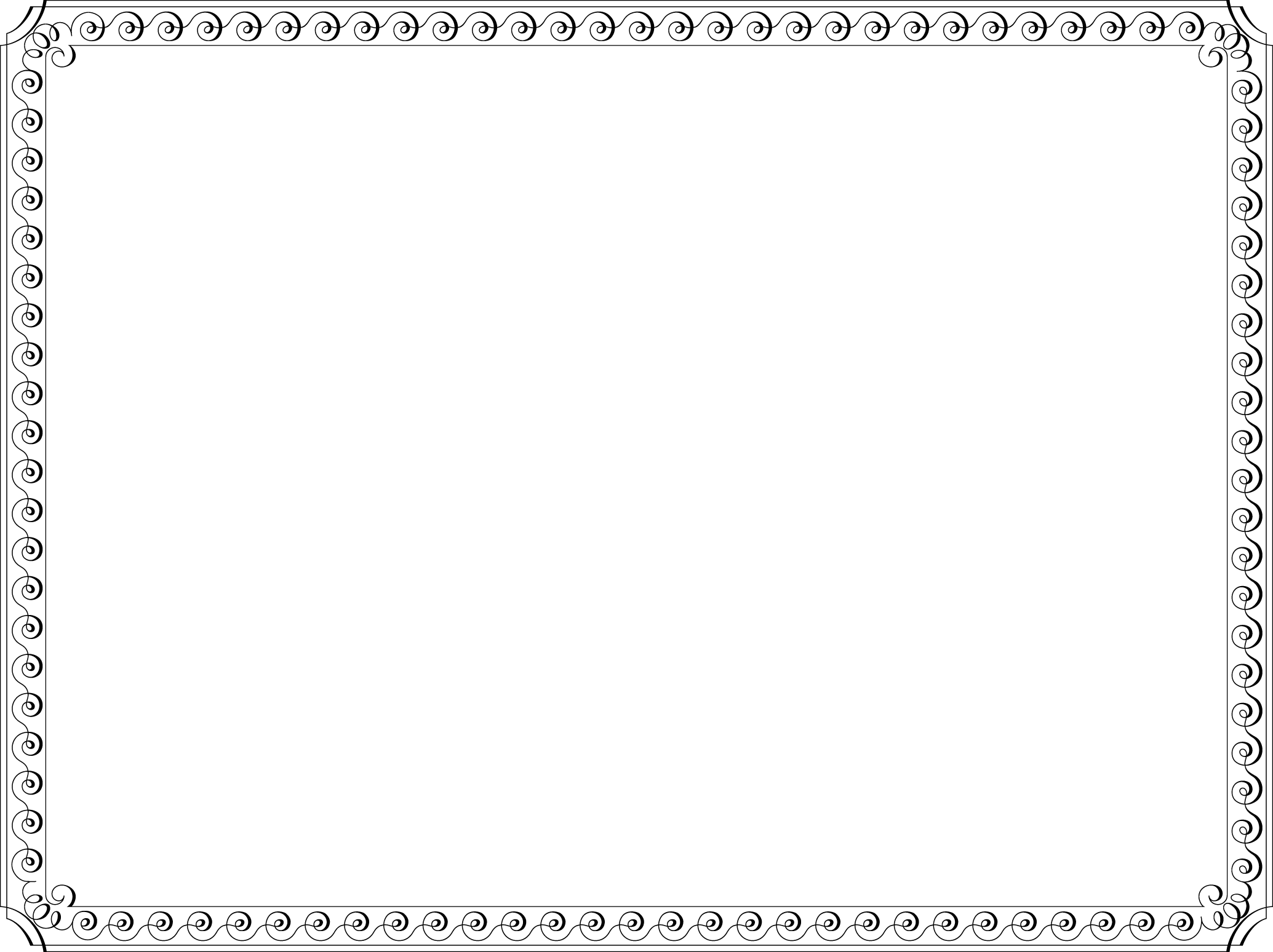 ПОТРЕБНОСТЬ В ИНВЕСТИЦИОННЫХ ВЛОЖЕНИЯХ:
Инвестиционный проект «Увеличение производства сельскохозяйственной продукции» направление:
производство картофеля; 
производство овощей; 
производство зерна; 
 производство мяса.
Инвестиционный проект «Организация отдыха детей и подростков»  направление:
Организация детской развлекательной площадки
Инвестиционный проект «Производство молока и молочной продукции»
Инвестиционный проект «Производство хлеба и хлебобулочных изделий»
Инвестиционный проект «Организация гостиницы»
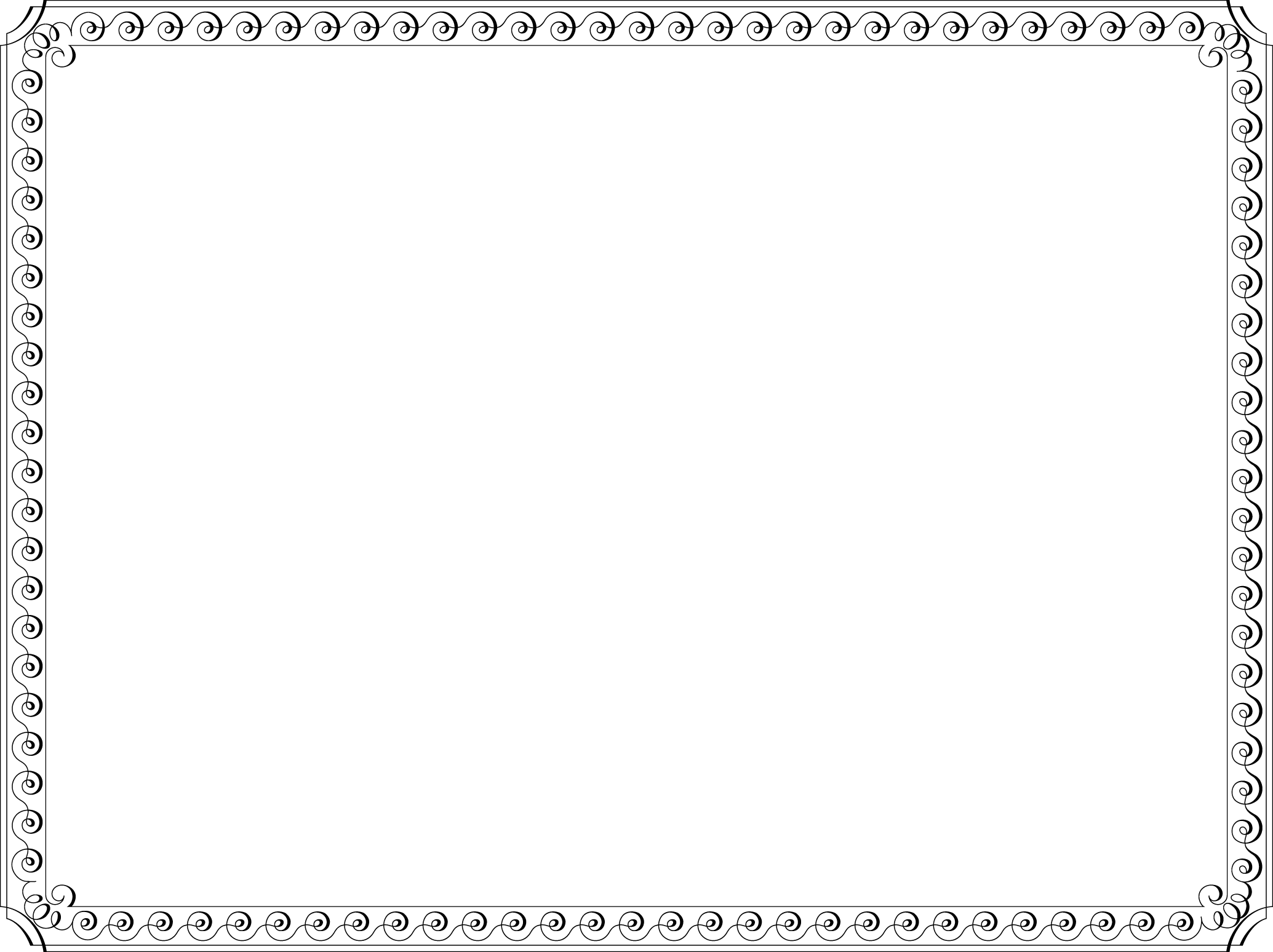 Перечень основных показателей социально-экономического развития МР «Балейский район»
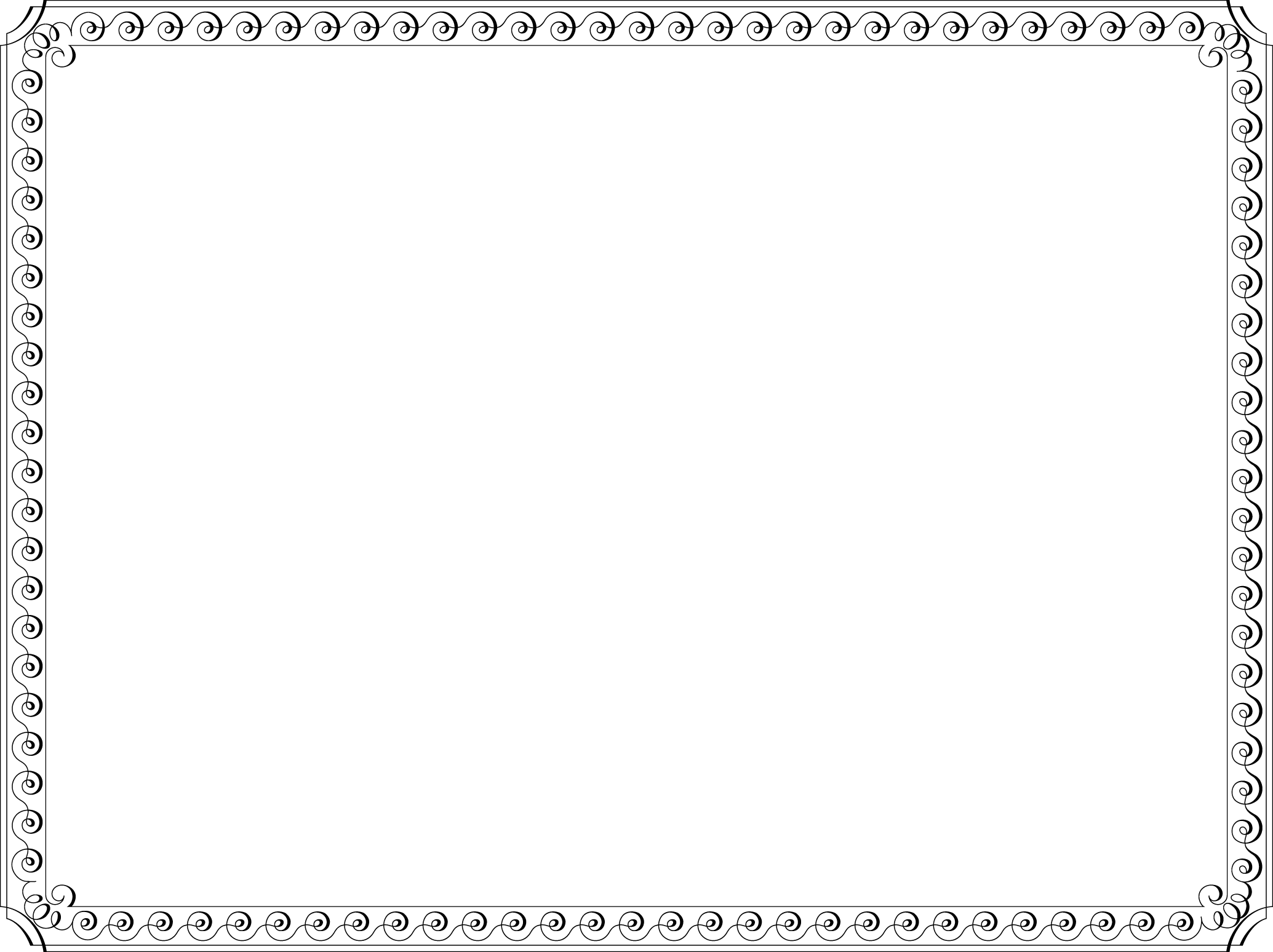 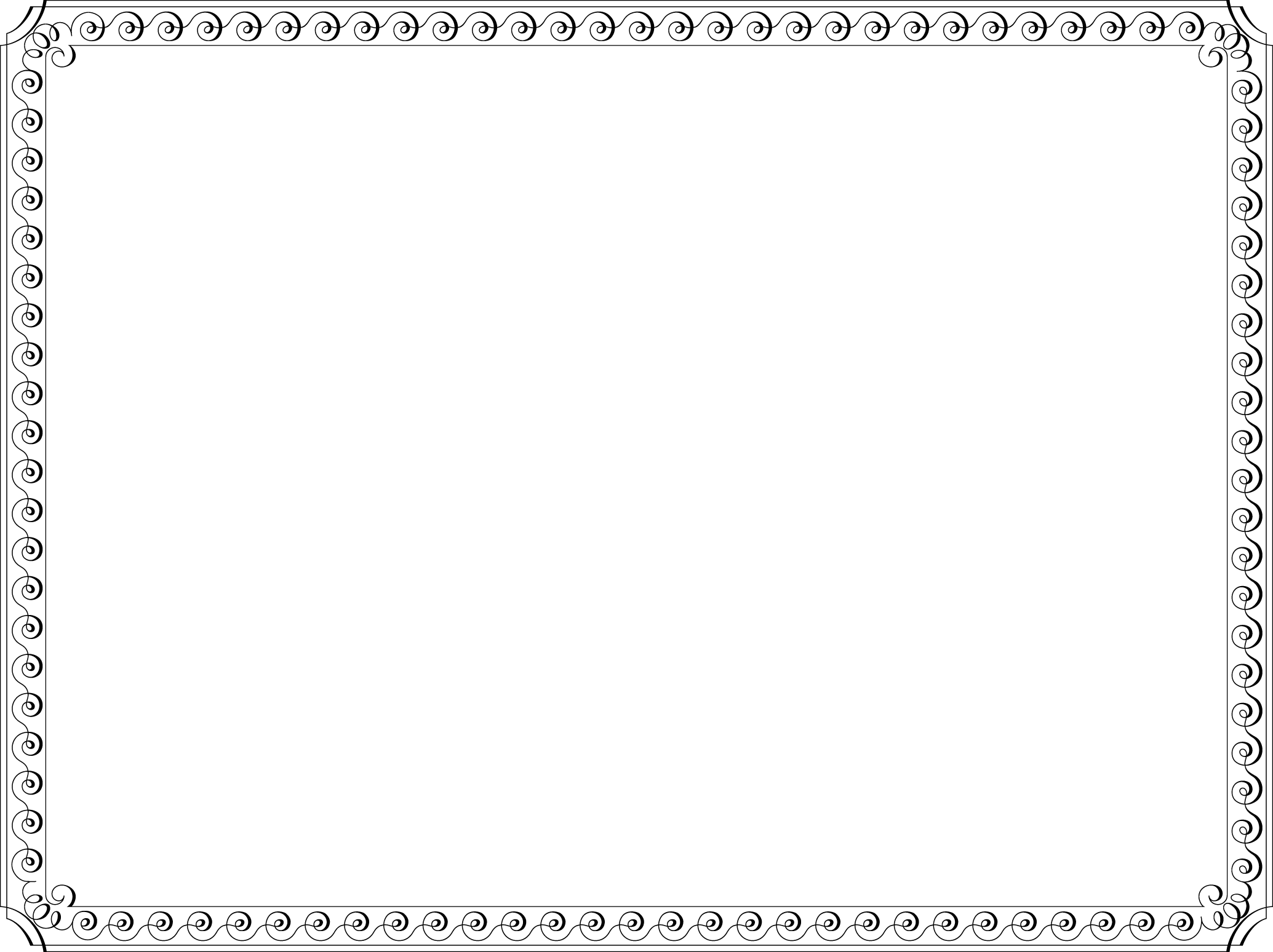 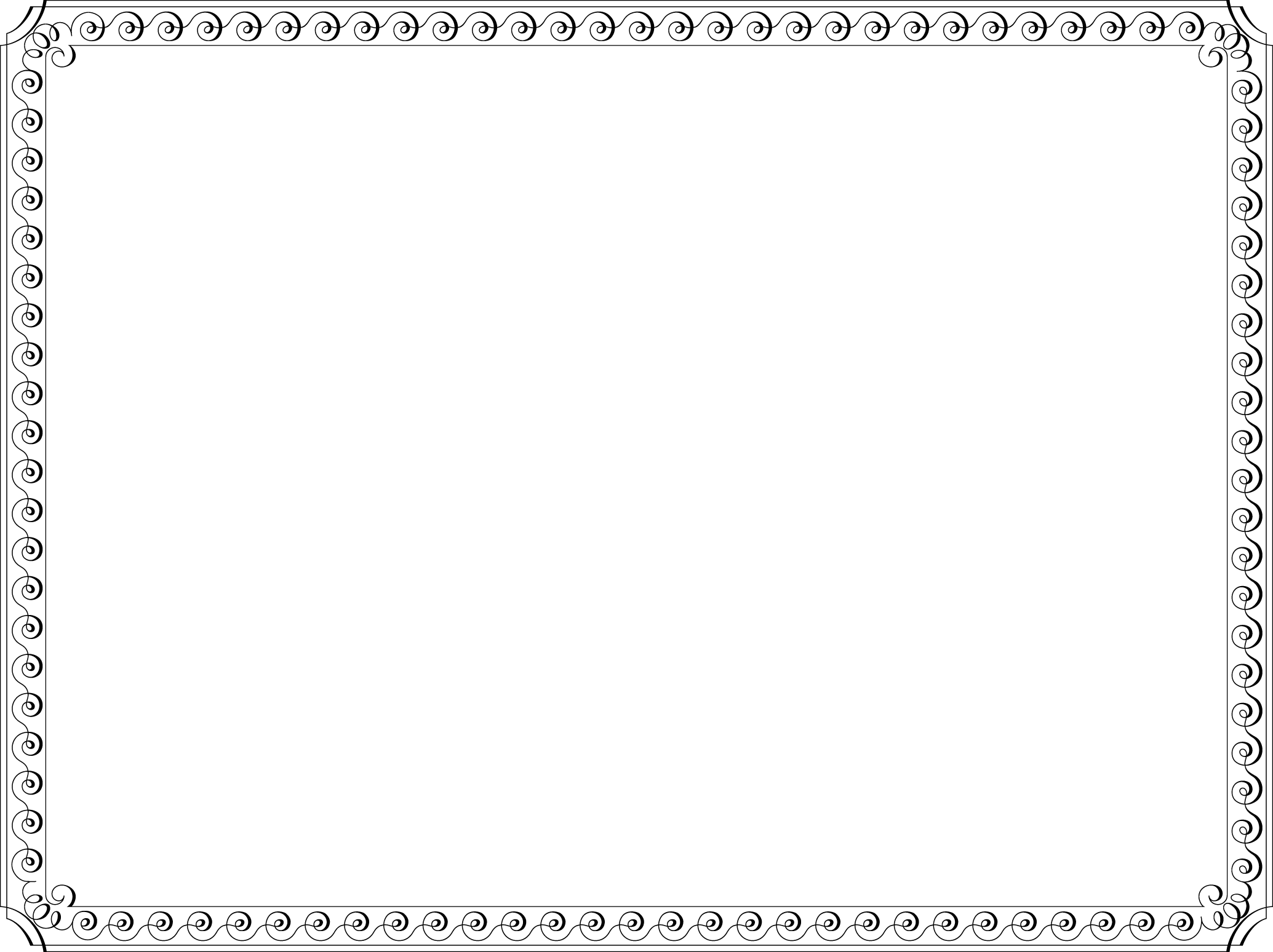 Администрация муниципального района «Балейский район» Забайкальского края
Адрес: 673450 Забайкальский край , г. Балей, ул. Ленина, 24, e-mail: pochta@baley.e-zab.ru                                                                                                           Гальченко Сергей Юрьевич — Глава муниципального района «Балейский район»телефон: 8-30 (232)-5-13-33 Семибратов Владимир Александрович – Первый заместитель главы муниципального района «Балейский район» по вопросам строительства и ЖКХ
телефон: 8-30(232)-5-12-07 Соловьева Татьяна Робертовна — Заместитель главы муниципального района «Балейский район» по социальным вопросам  
телефон: 8-30 (232)-5-11-96   
Ташлыкова Наталья Геннадьевна – Управляющая делами администрации муниципального района «Балейский район»
телефон/факс 8-30 (232)-5-15-55
Черкашина Наталья Николаевна – Председатель комитета по финансам администрации муниципального района «Балейский район»
телефон: 8-30 (232)-5-15-99
Лаврентьева  Наталья Николаевна – Председатель комитета культуры администрации муниципального района «Балейский район»
телефон: 8-30 (232)-5-11-83
Чистохин Константин Иванович – Председатель комитета образования администрации муниципального района «Балейский район»
телефон: 8-30 (232)-5-13-80                                                                                                                                                                                                      
Ваулина Надежда Александровна – Начальник отдела экономики администрации муниципального района «Балейский район» 
телефон: 8-30 (232)-5-12-82  
Перминова Надежда  Валерьевна - Начальник отдела сельского хозяйства администрации муниципального района «Балейский район»
телефон: 8-30 (232)-5-12-62
Парамонов Евгений Николаевич–  Заместитель главы муниципального района «Балейский район», начальник отдела имущественных и земельных отношений администрации муниципального района «Балейский район»
телефон: 8-30 (232)-5-13-56